Volume & Surface Area
Volume & Surface Area
May 2017
1H Q15
SAM
1H Q6
SAM
2H Q22
June 2017
2H Q3
SAM
3H Q16
Edexcel
May 2018
1H Q5
AQA
Spec 1
1H Q18
June 2018
2H Q19
OCR
Spec 1
3H Q17
Nov 2018
2H Q20
Spec 2
1H Q11
May 2019
1H Q4
Spec 2
3H Q2
May 2019
1H Q15
Viewing angles
With Formulae
Volume & Surface Area
Volume & Surface Area
May 2017
1H Q28
June 2018
2H Q10
Edexcel
June 2018
2H Q20
AQA
SAM
2H Q23
1 Marker
Nov 2018
3H Q15
OCR
Nov 2018
3H Q24
Viewing angles
With Formulae
Volume & Surface Area
Volume & Surface Area
June 2017
3H Q8
Edexcel
SAM
1H Q13
Nov 2017
3H Q15
AQA
SAM
2H Q10
June 2018
2H Q14
OCR
Practice
2H Q17
June 2018
3H Q13
Nov 2018
1H Q6
Viewing angles
With Formulae
SAM 1H Q6
Volume & Surface Area
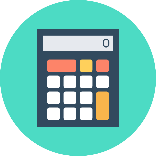 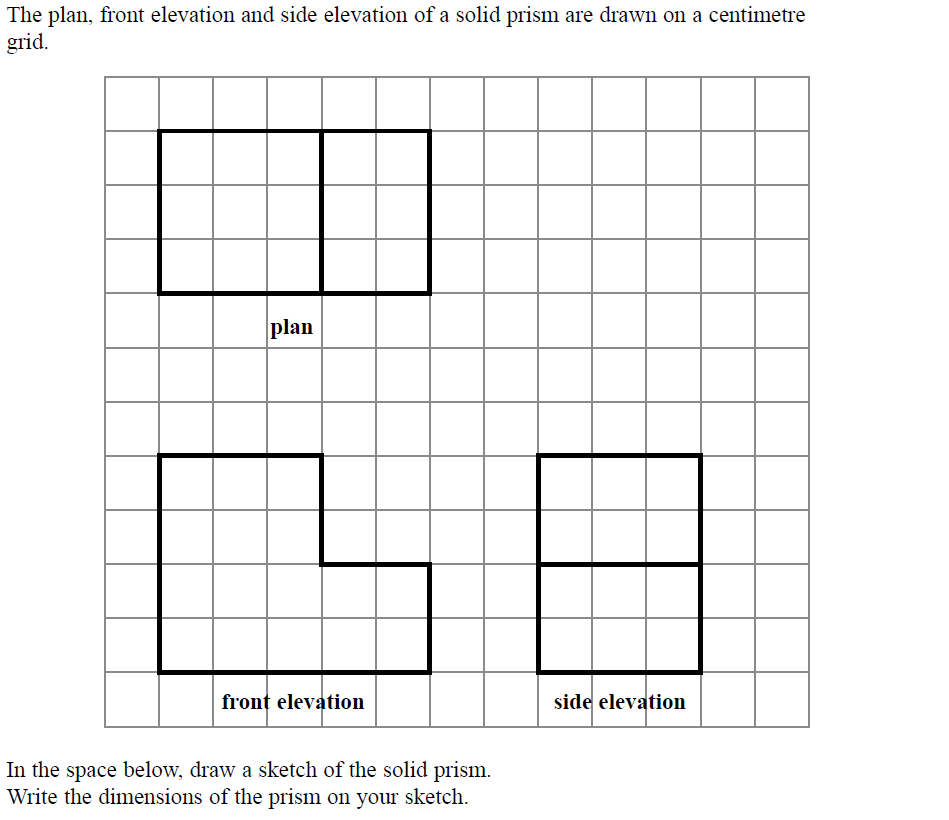 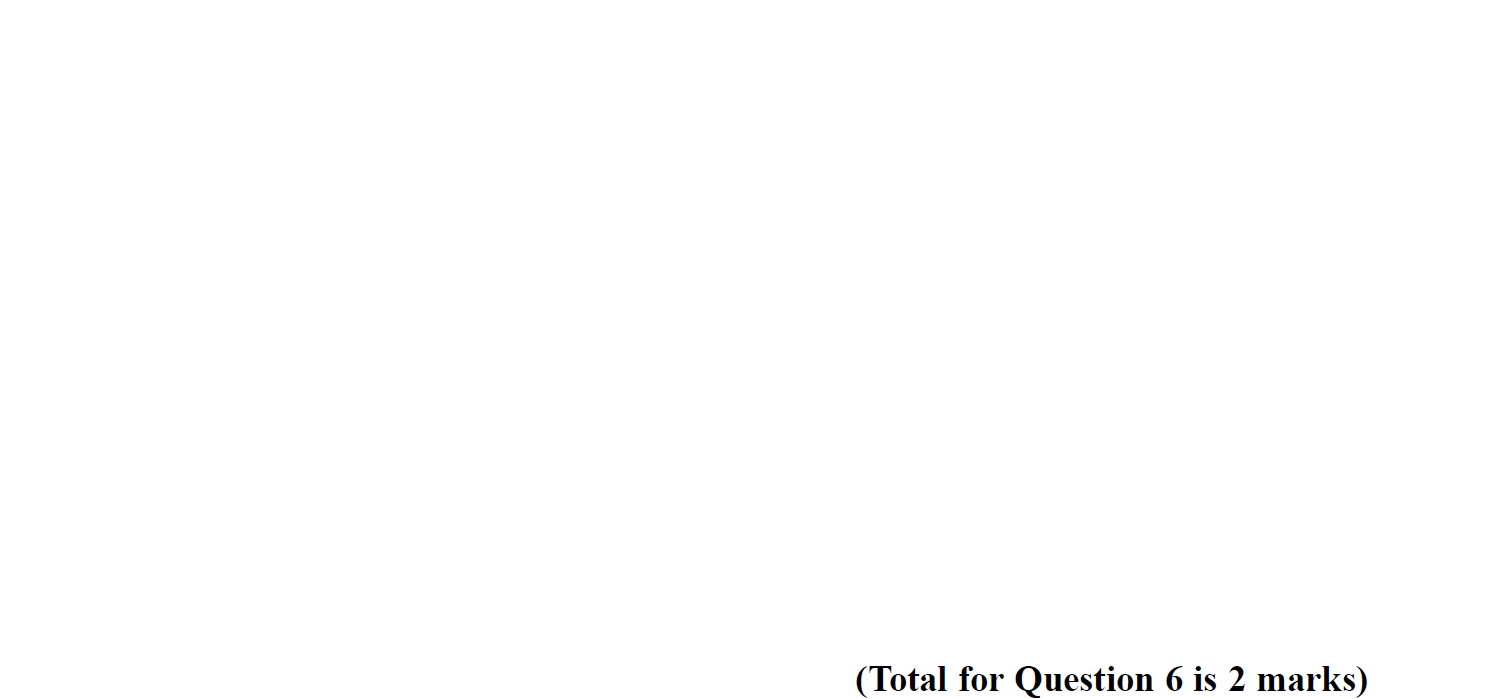 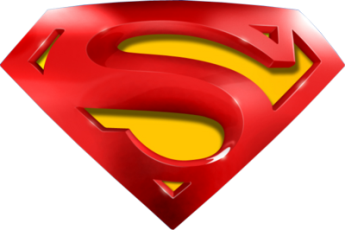 SAM 1H Q6
Volume & Surface Area
A
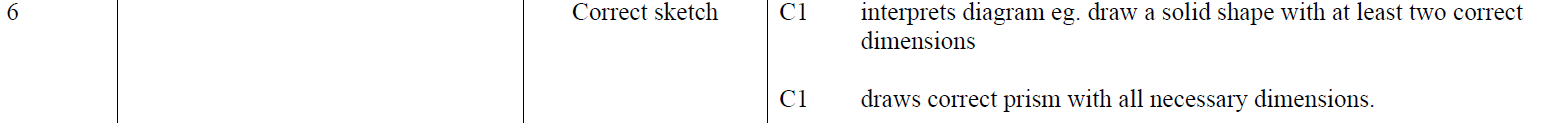 3 cm
2 cm
4 cm
2 cm
2 cm
3 cm
5 cm
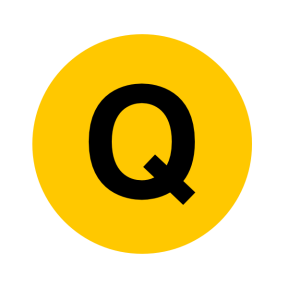 SAM 2H Q22
Volume & Surface Area
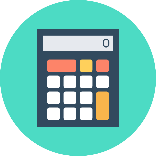 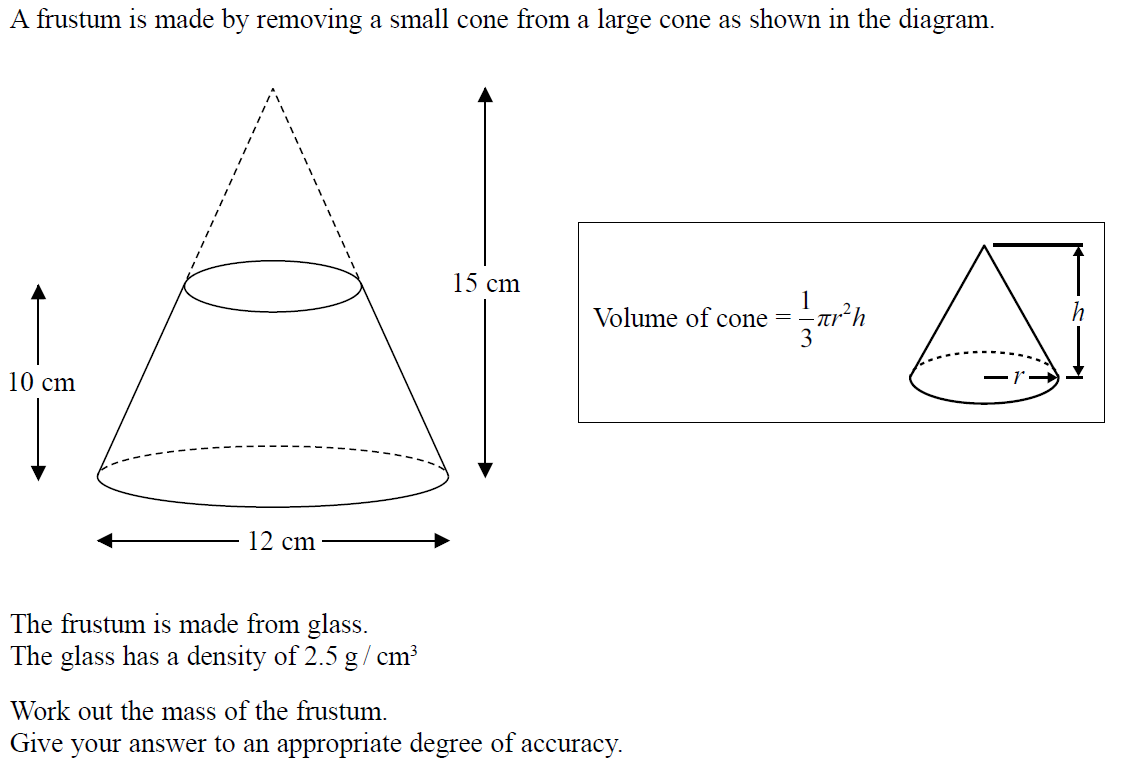 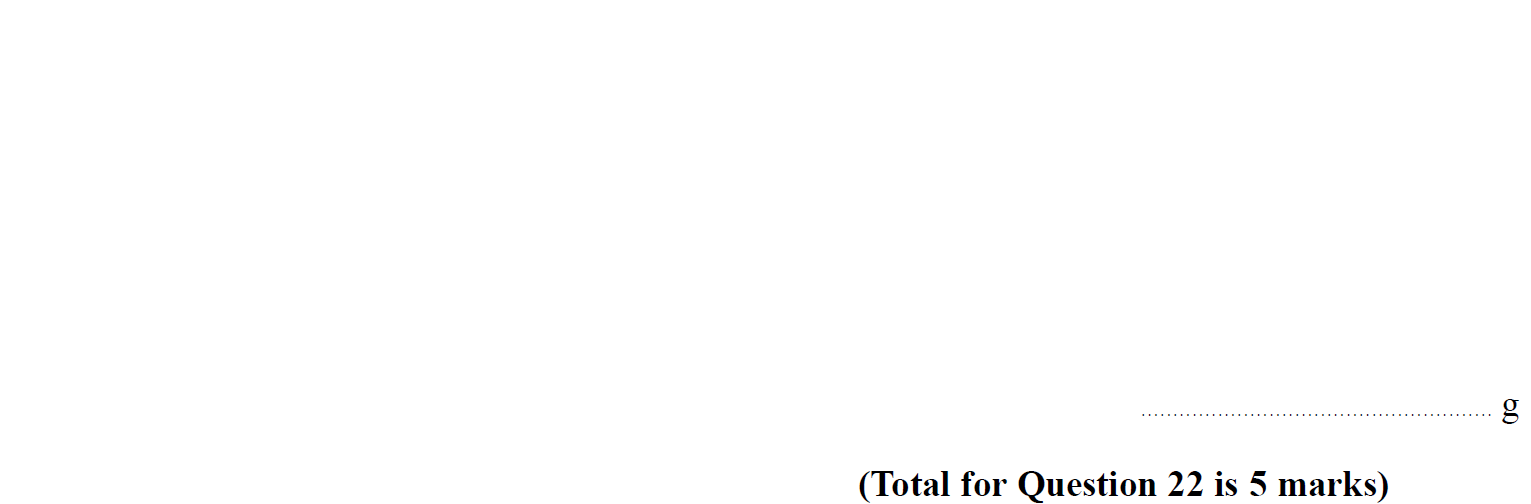 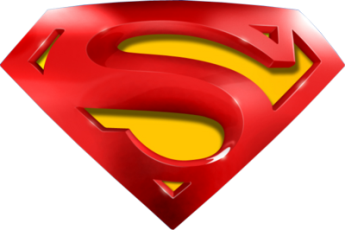 SAM 2H Q22
Volume & Surface Area
A
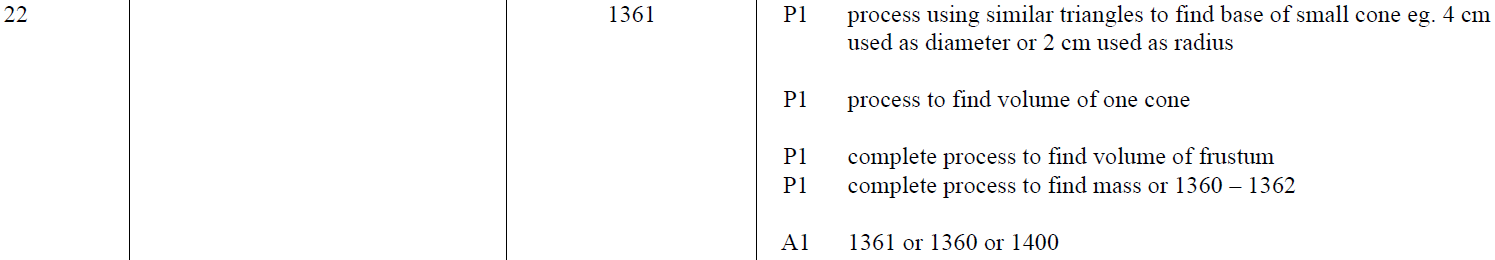 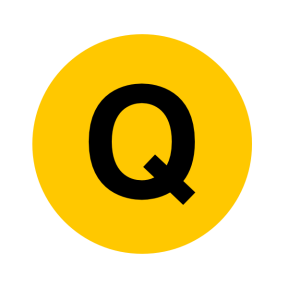 SAM 3H Q16
Volume & Surface Area
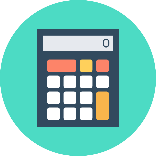 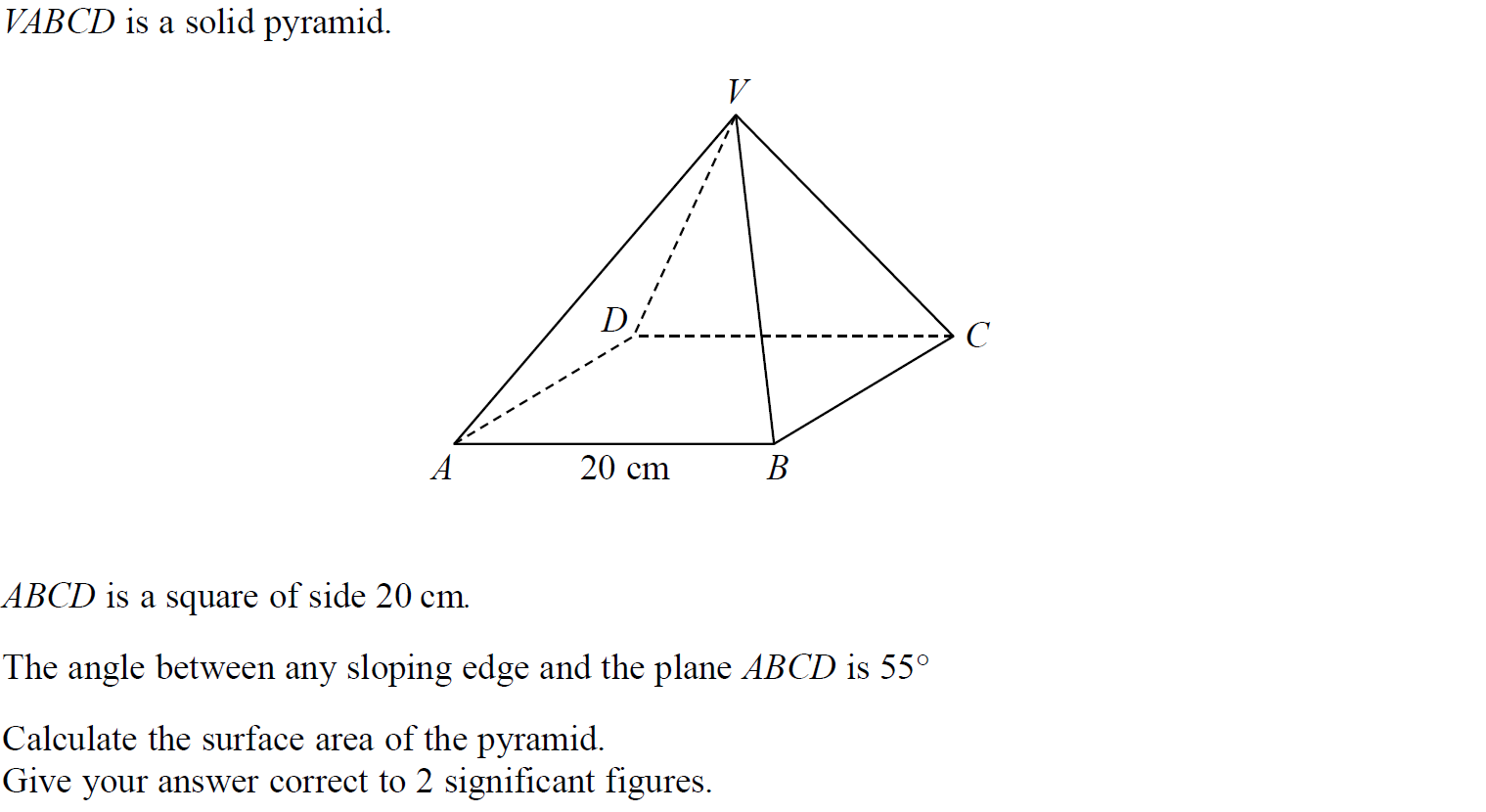 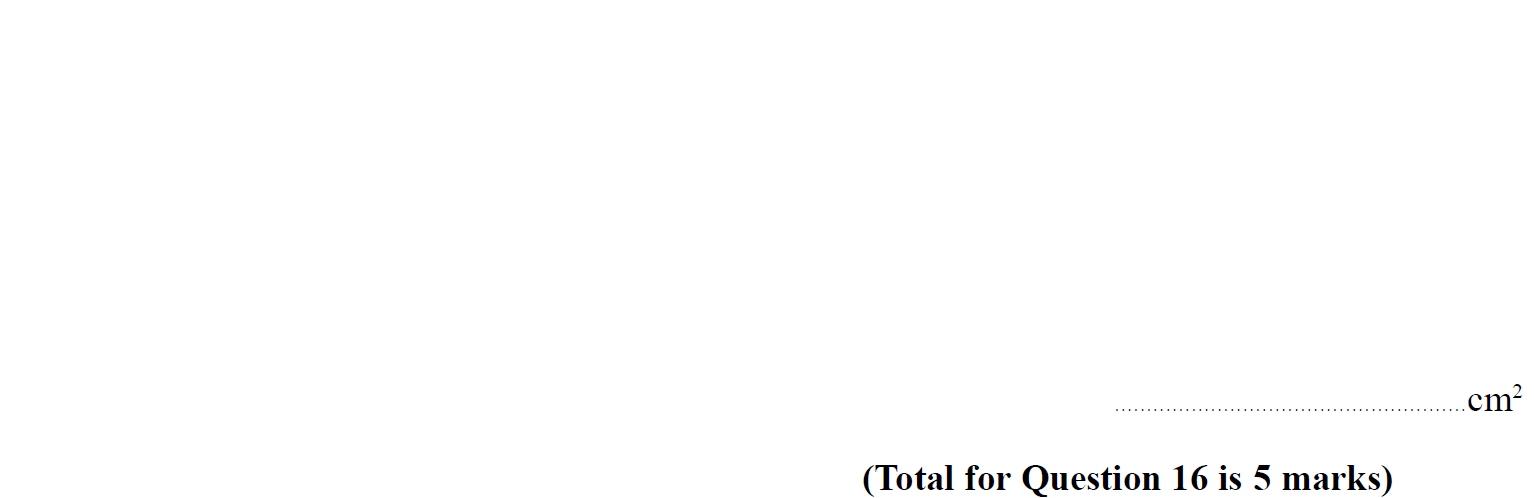 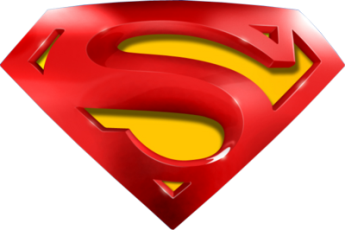 SAM 3H Q16
Volume & Surface Area
A
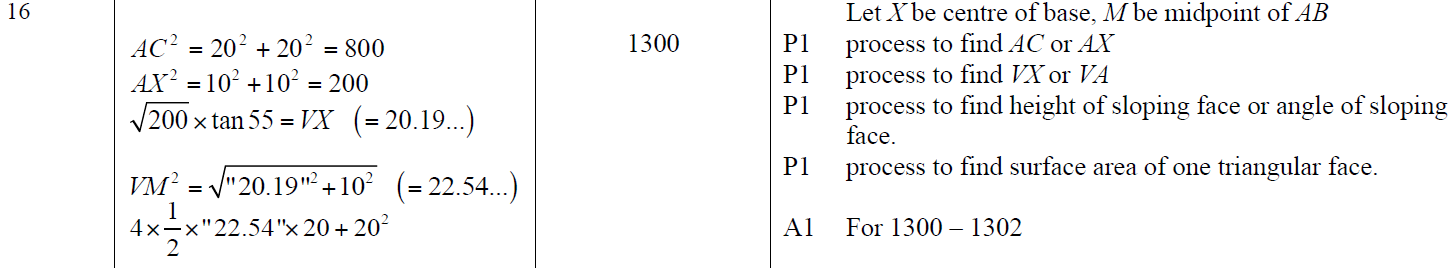 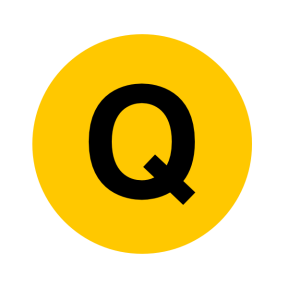 Specimen Set 1 1H Q18
Volume & Surface Area
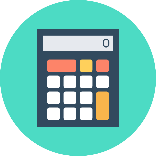 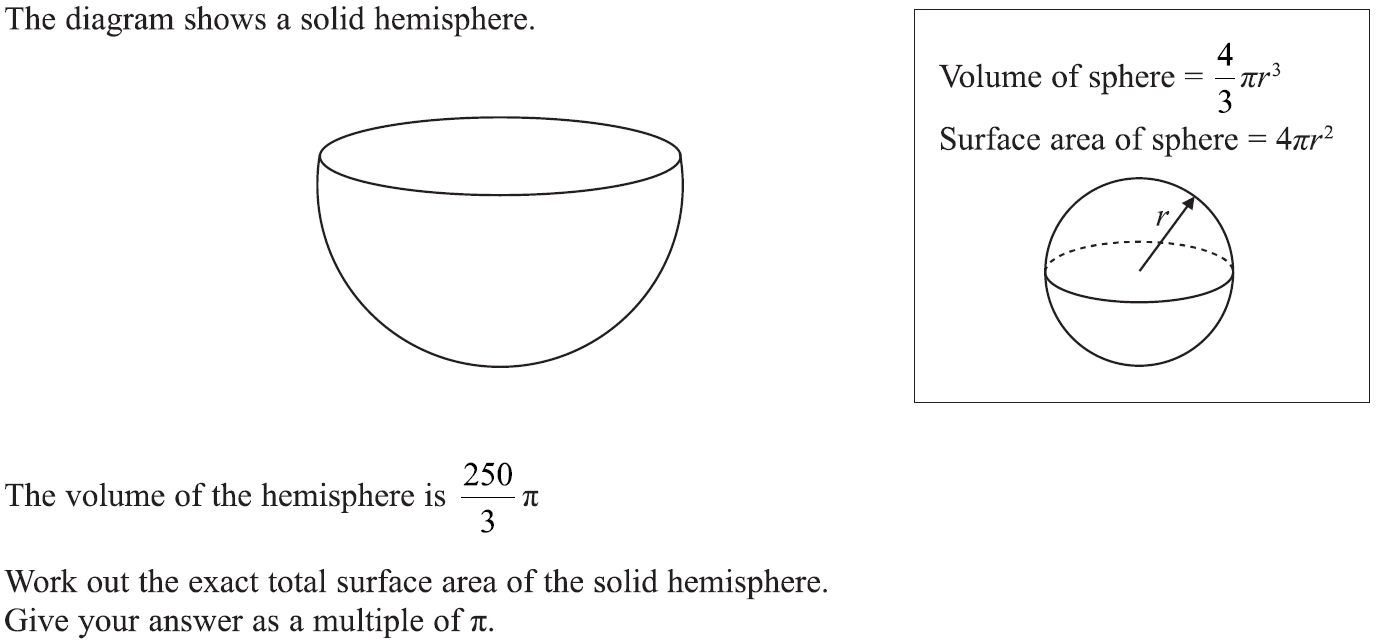 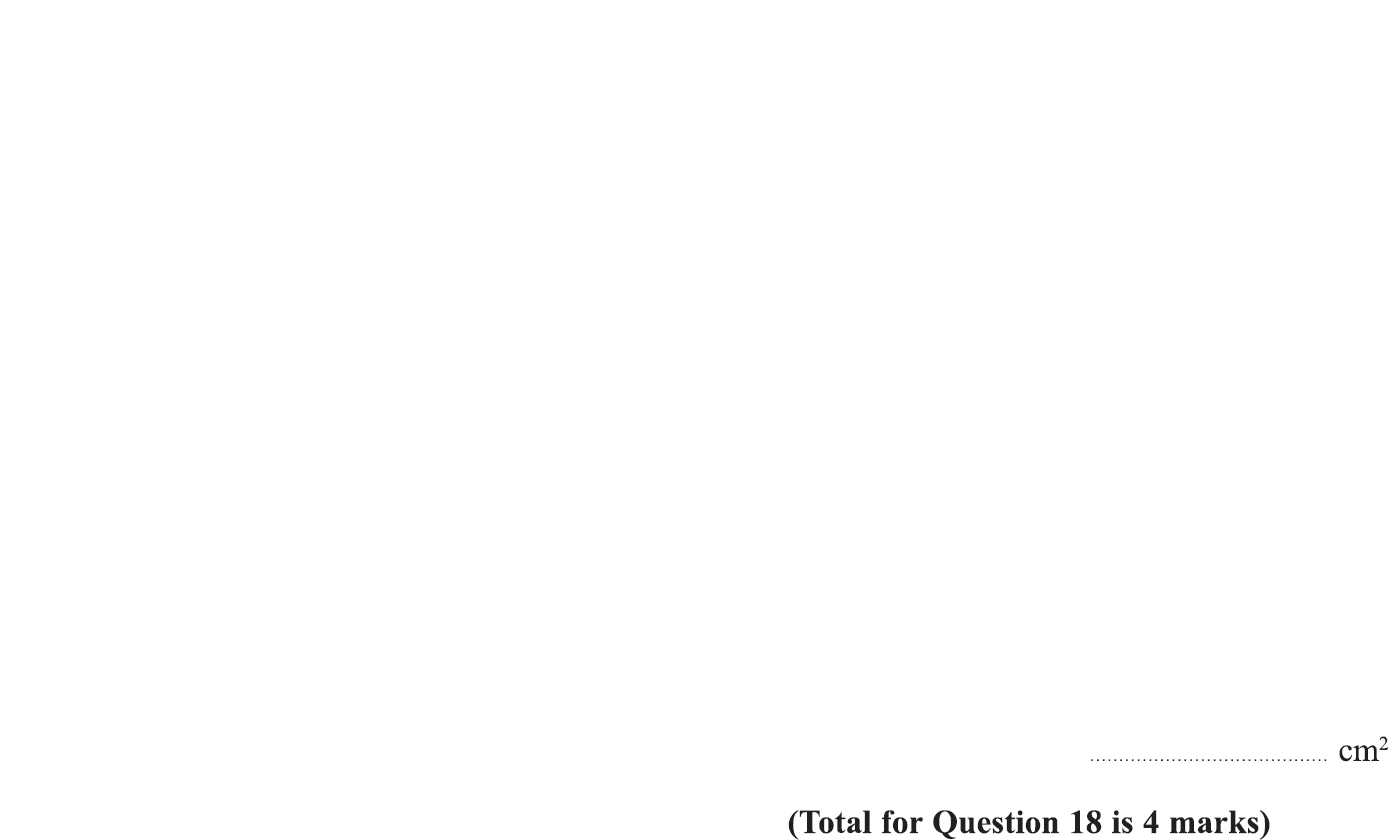 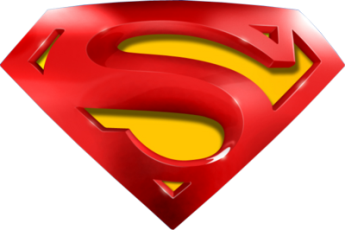 Specimen Set 1 1H Q18
Volume & Surface Area
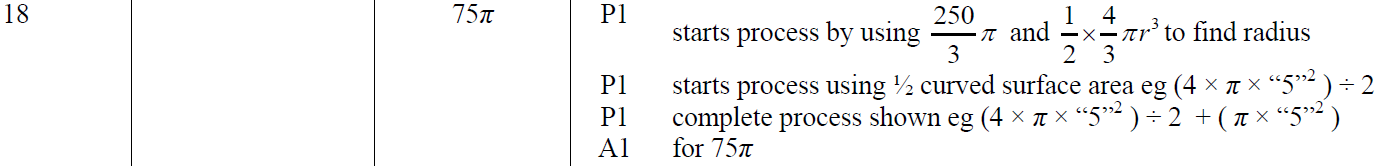 A
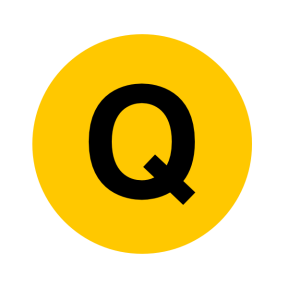 Specimen Set 1 3H Q17
Volume & Surface Area
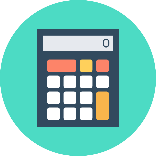 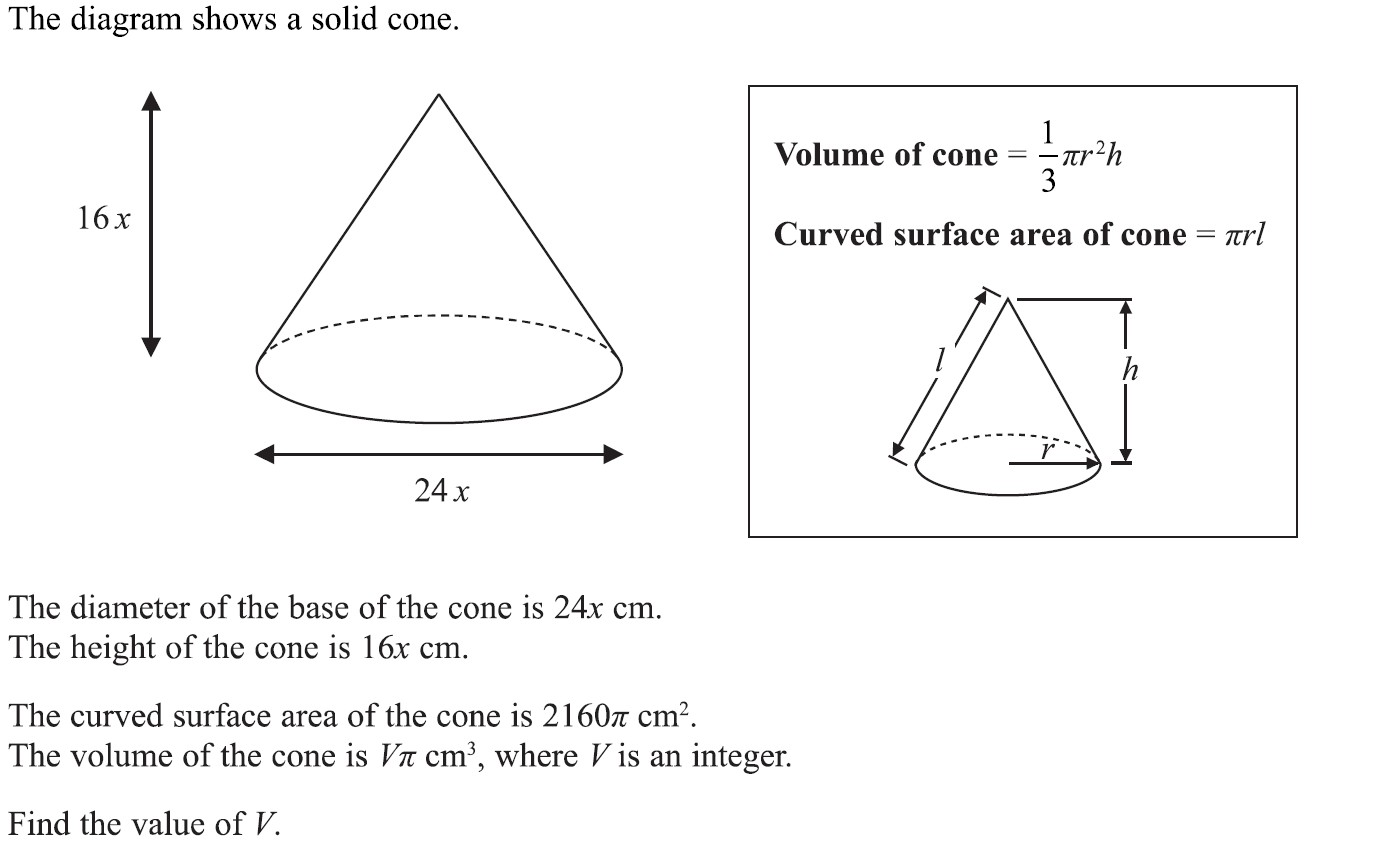 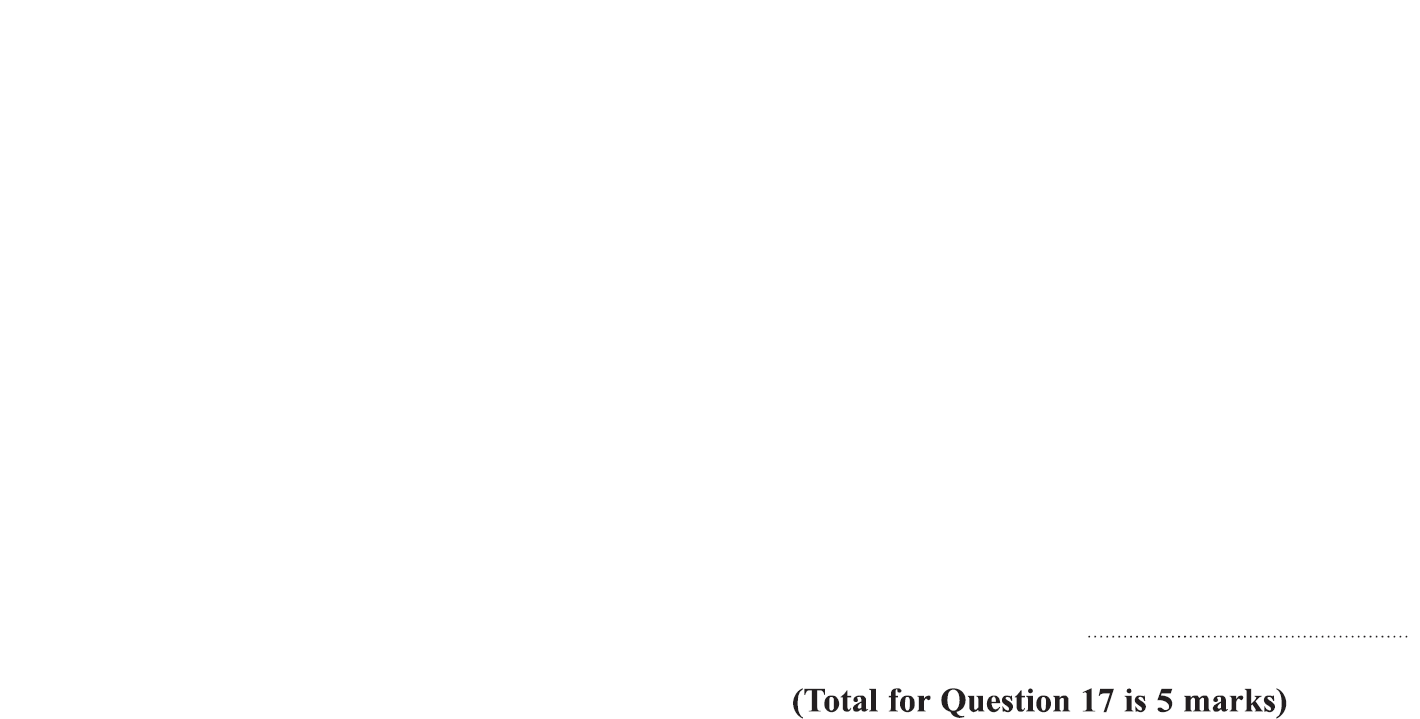 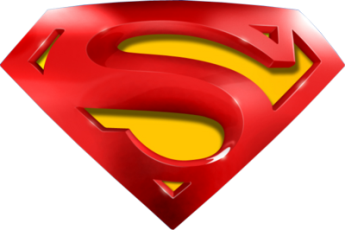 Specimen Set 1 3H Q17
Volume & Surface Area
A
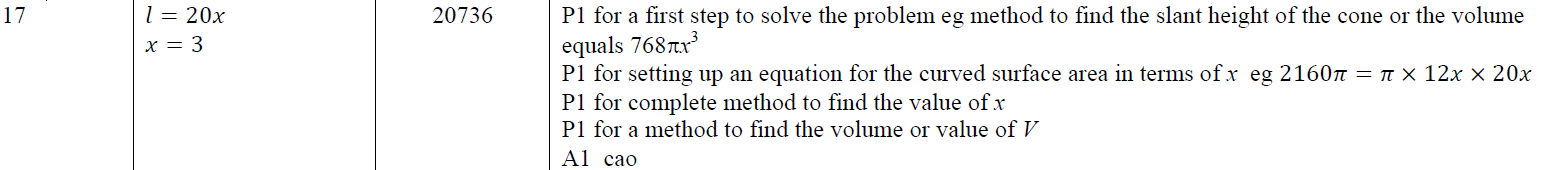 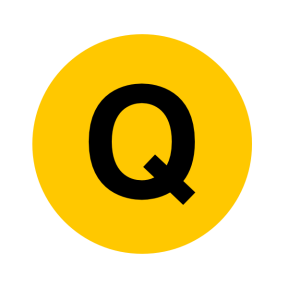 Specimen Set 2 1H Q11
Volume & Surface Area
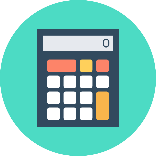 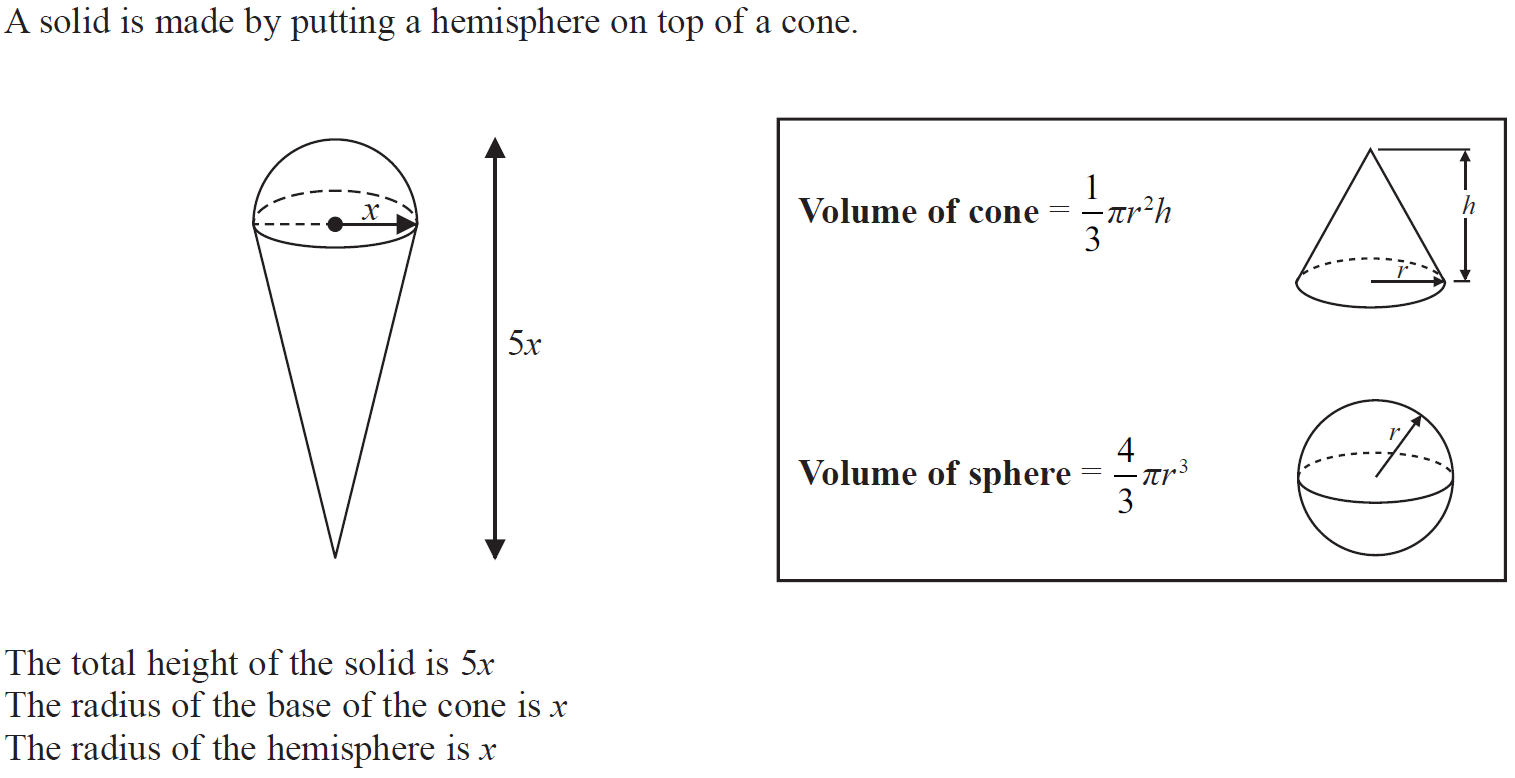 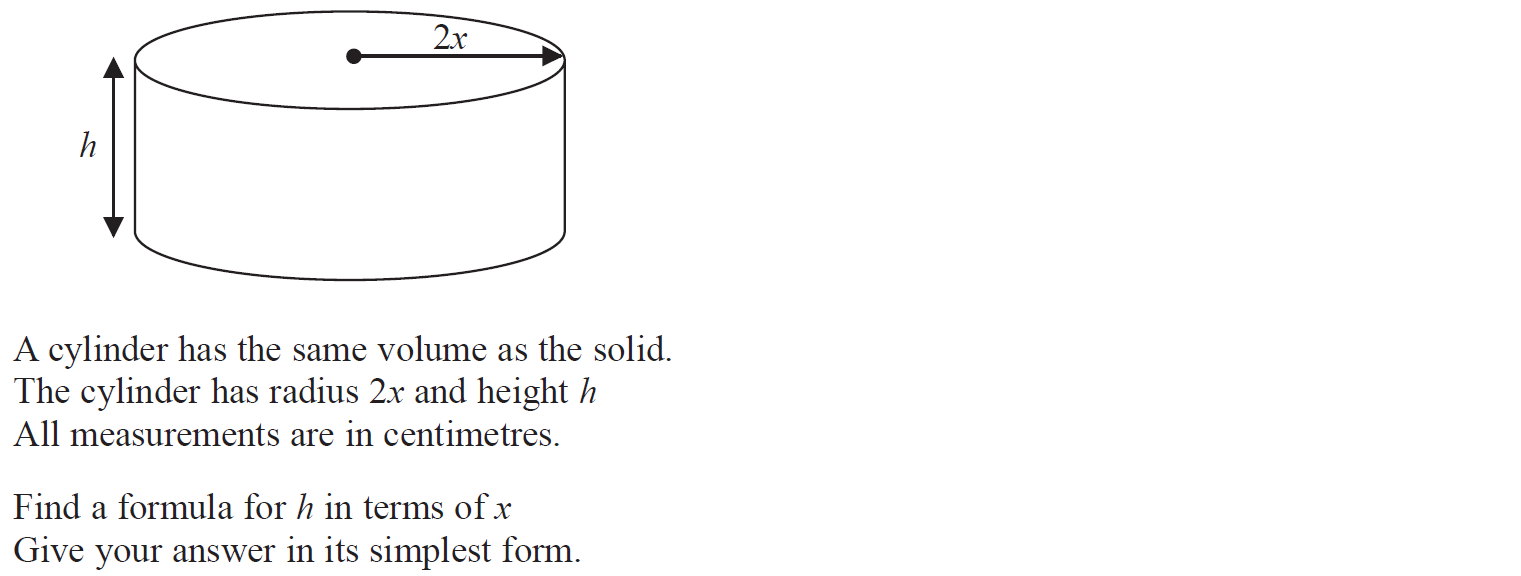 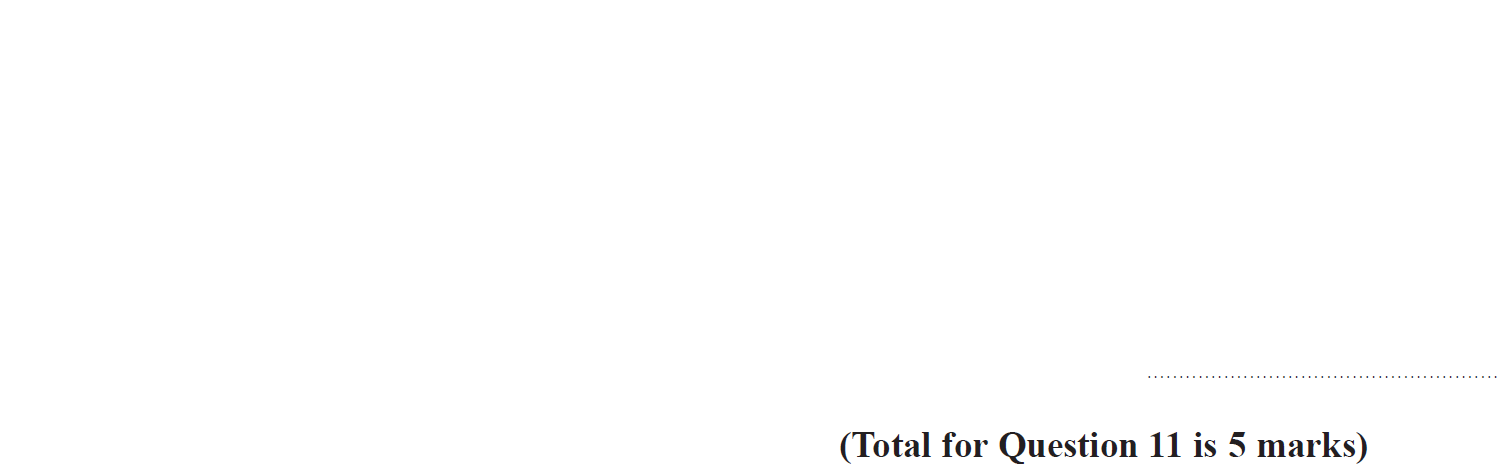 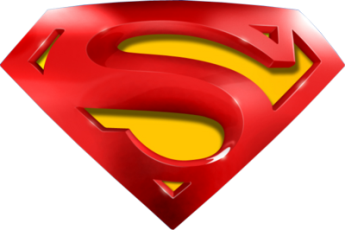 Specimen Set 2 1H Q11
Volume & Surface Area
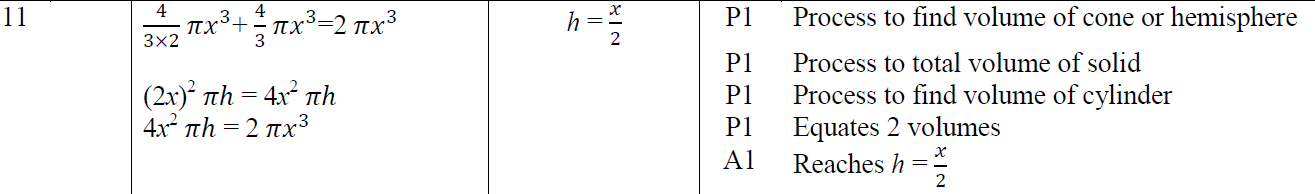 A
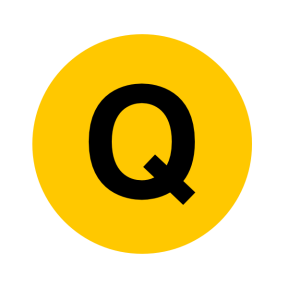 Specimen Set 2 3H Q2
Volume & Surface Area
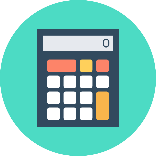 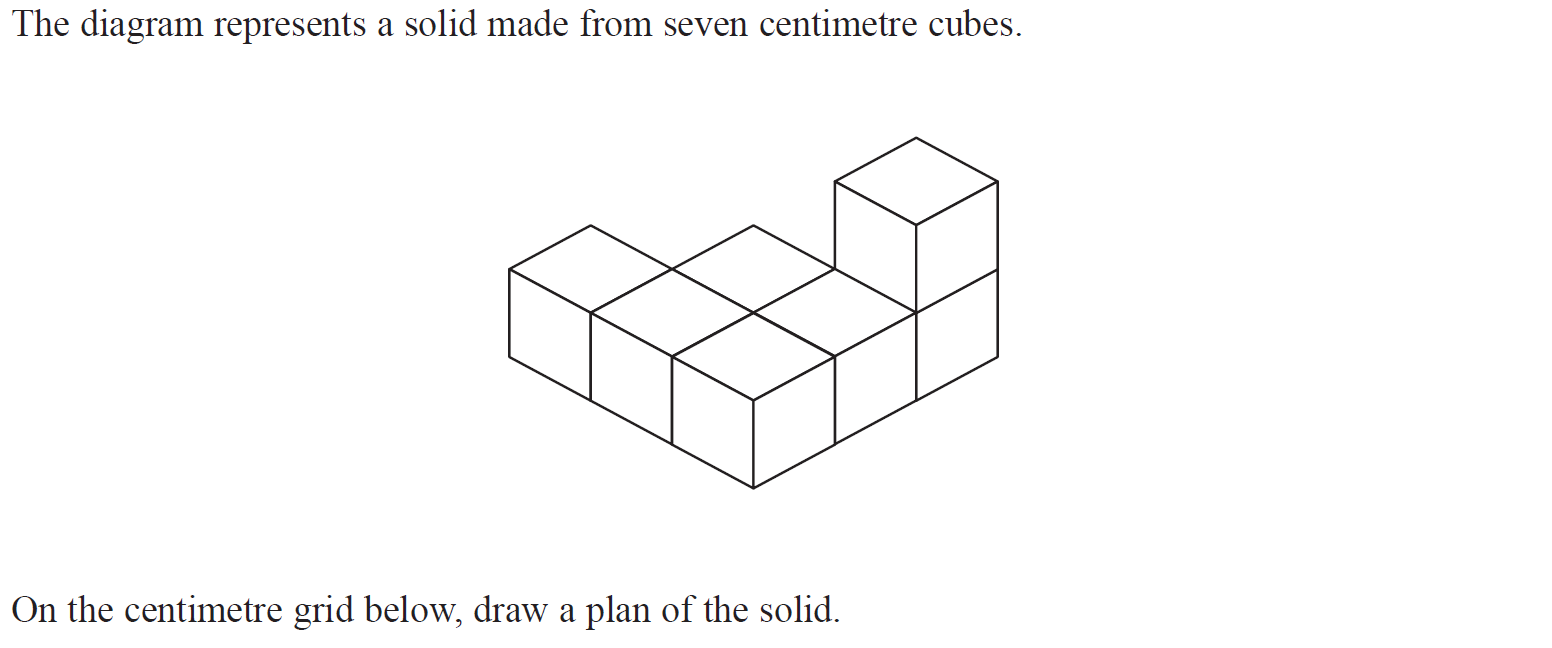 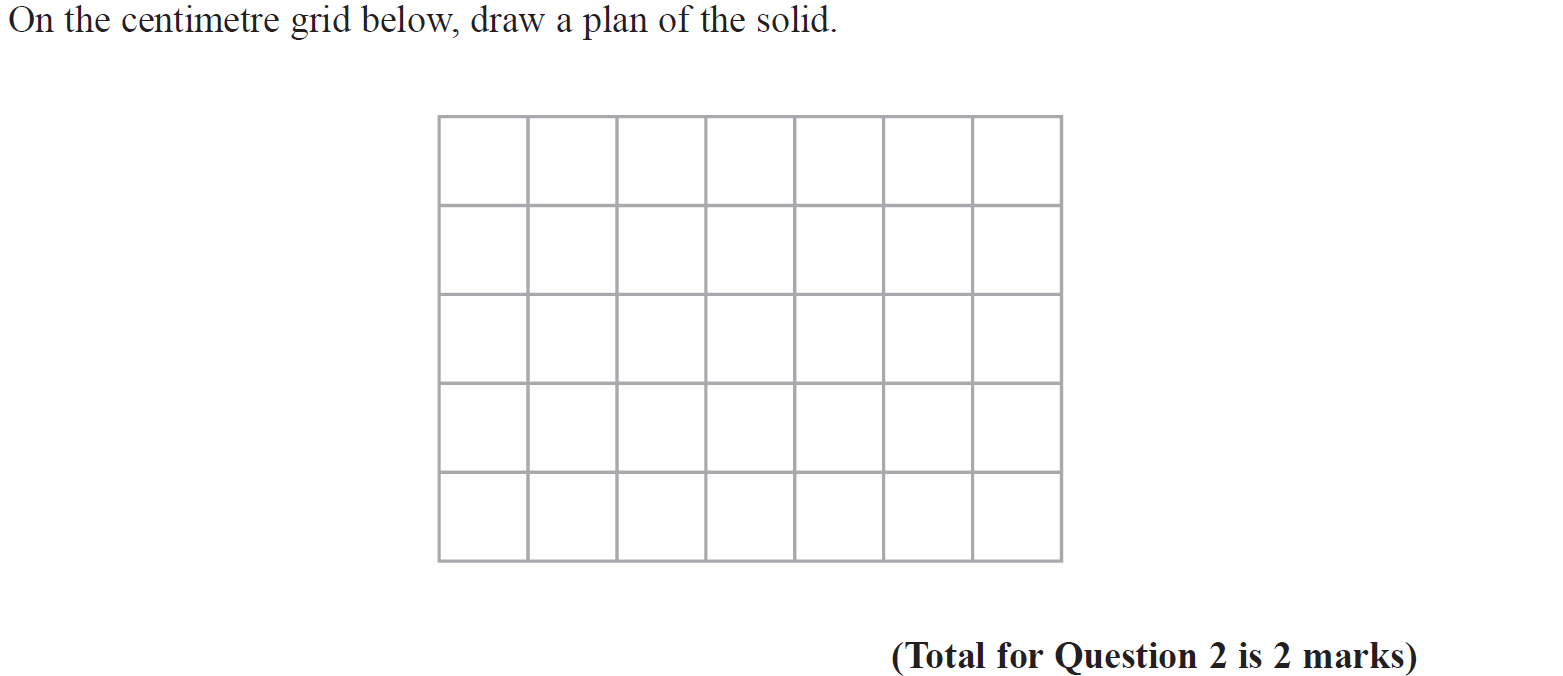 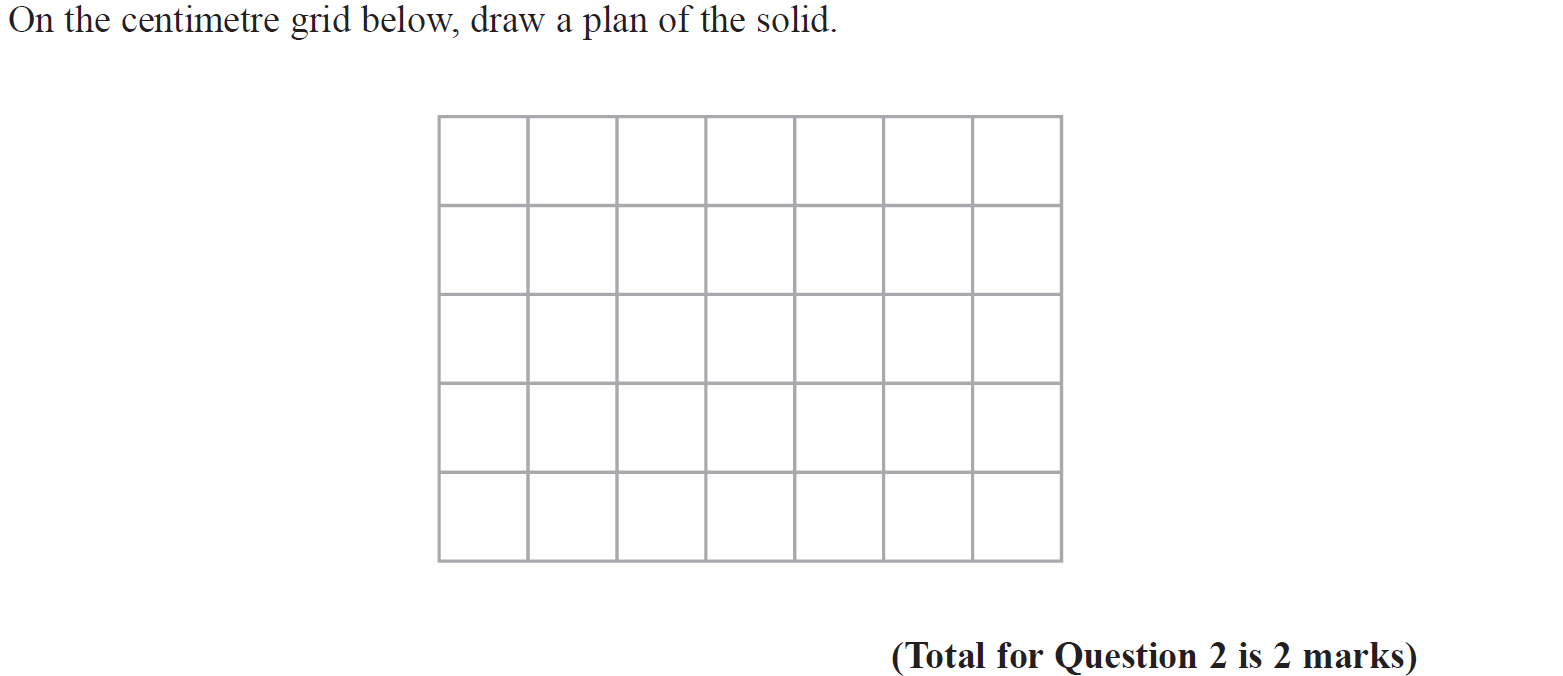 Reveal plan
Hide plan
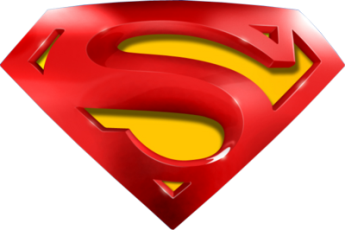 Specimen Set 2 3H Q2
Volume & Surface Area
A
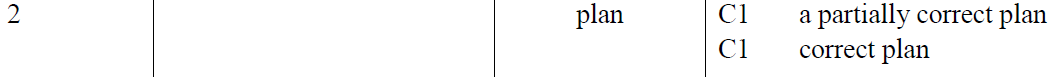 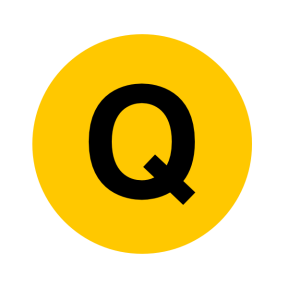 May 2017 1H Q15
Volume & Surface Area
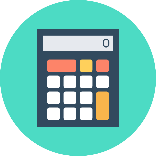 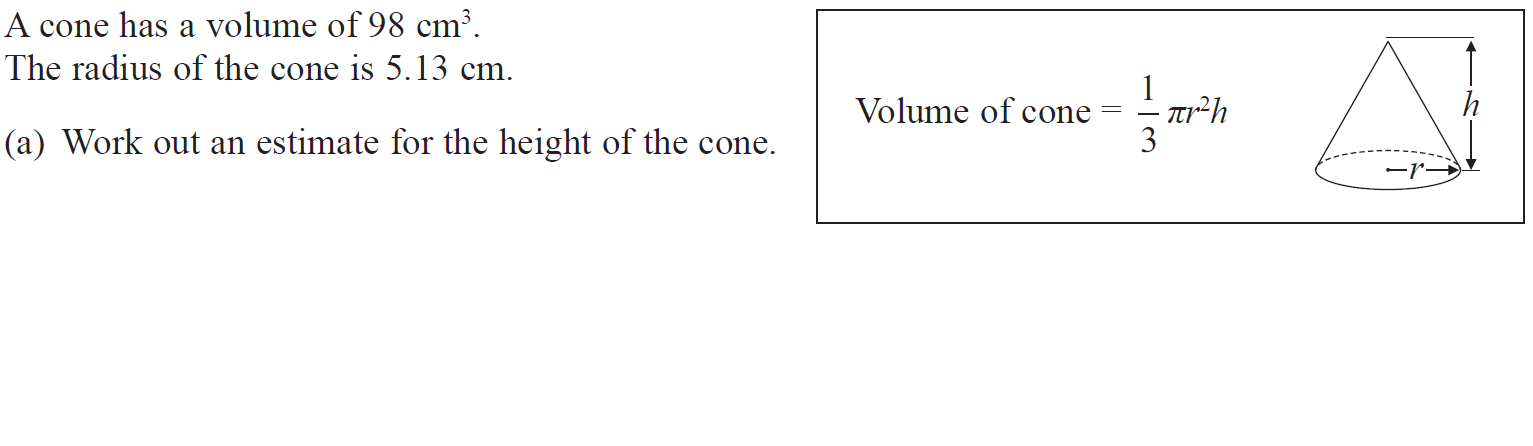 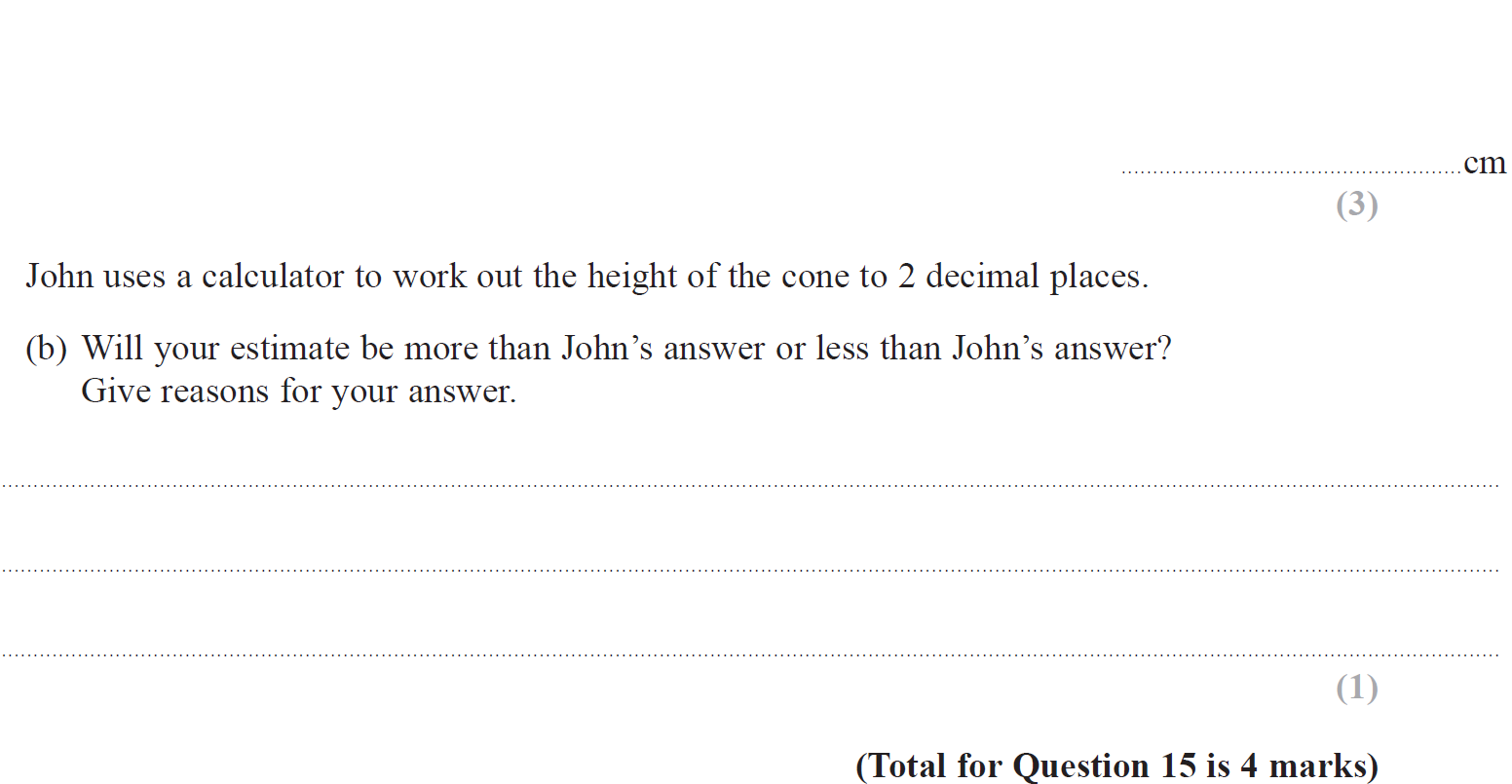 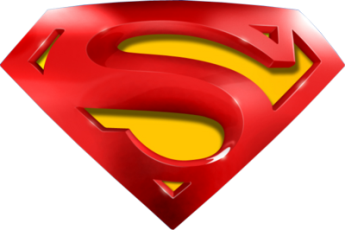 May 2017 1H Q15
Volume & Surface Area
A
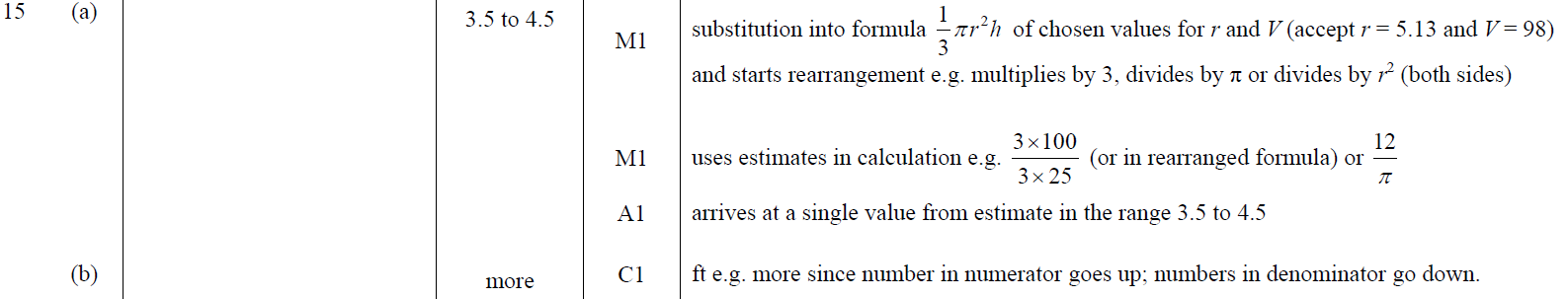 B
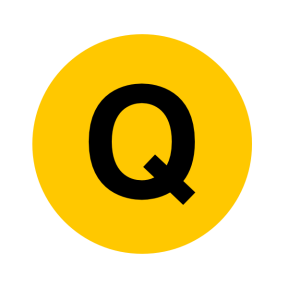 June 2017 2H Q3
Volume & Surface Area
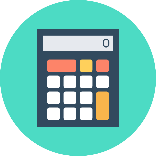 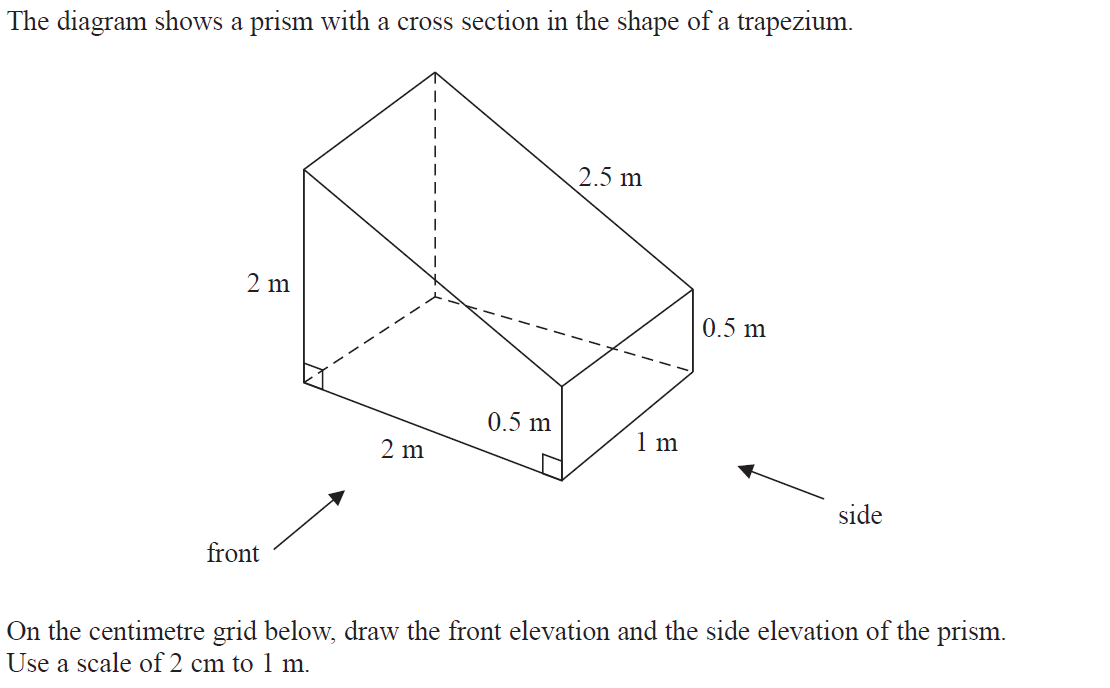 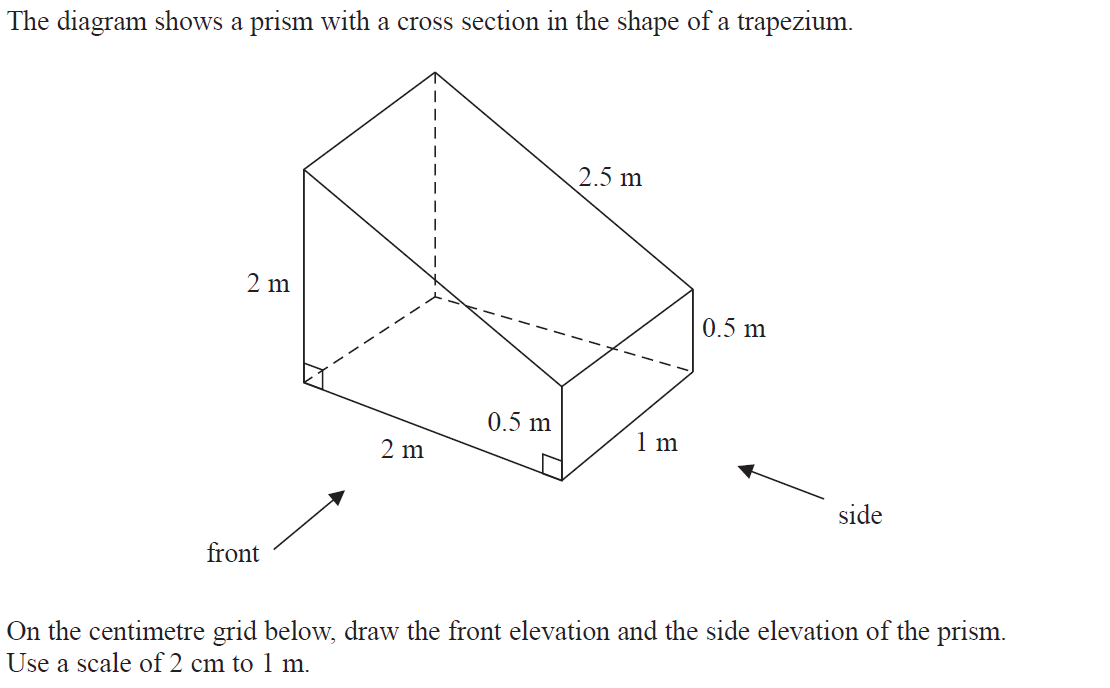 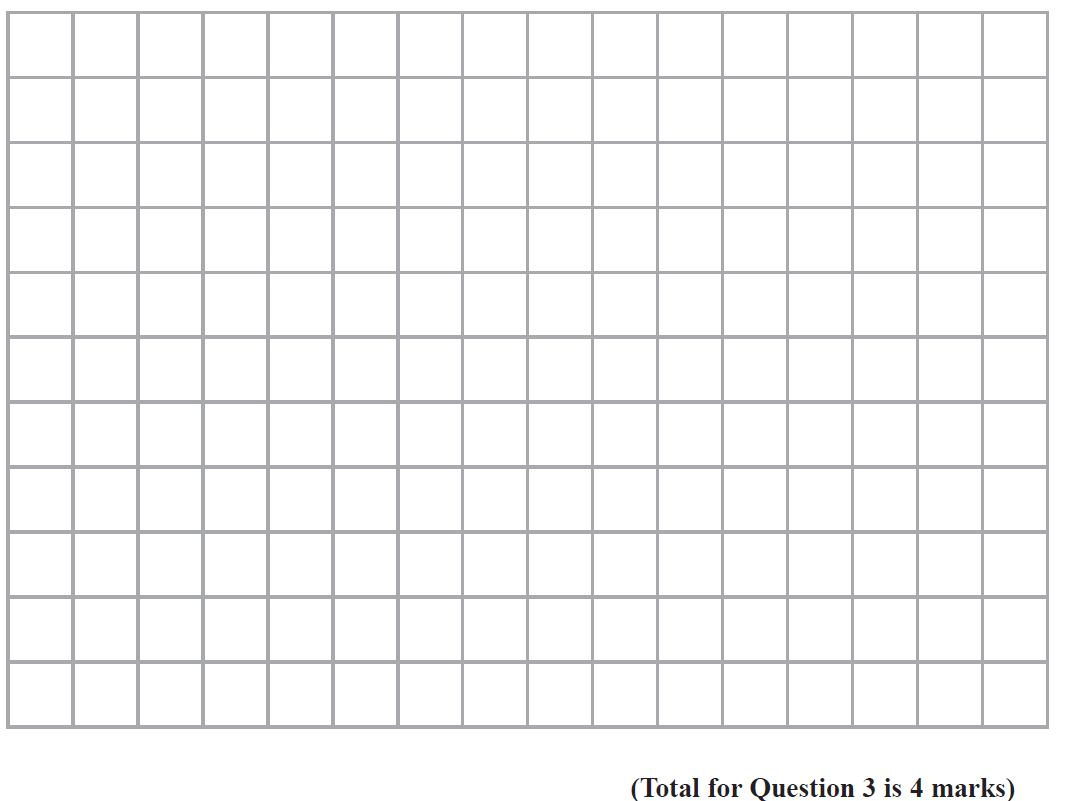 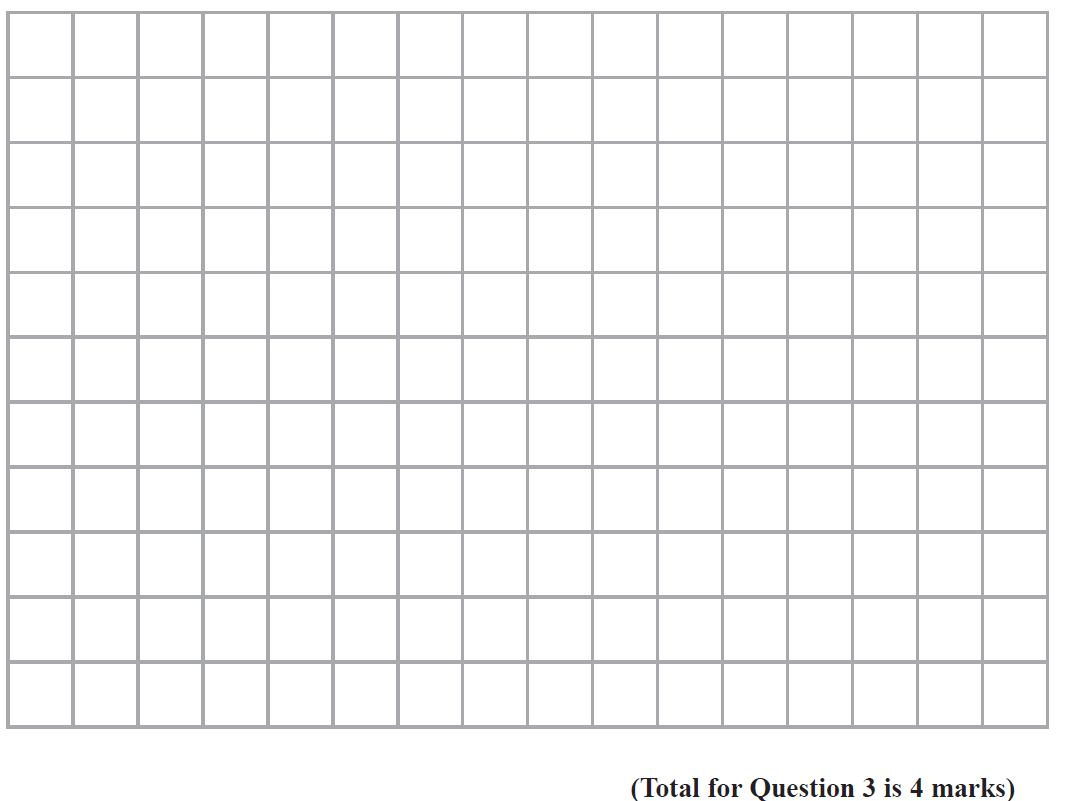 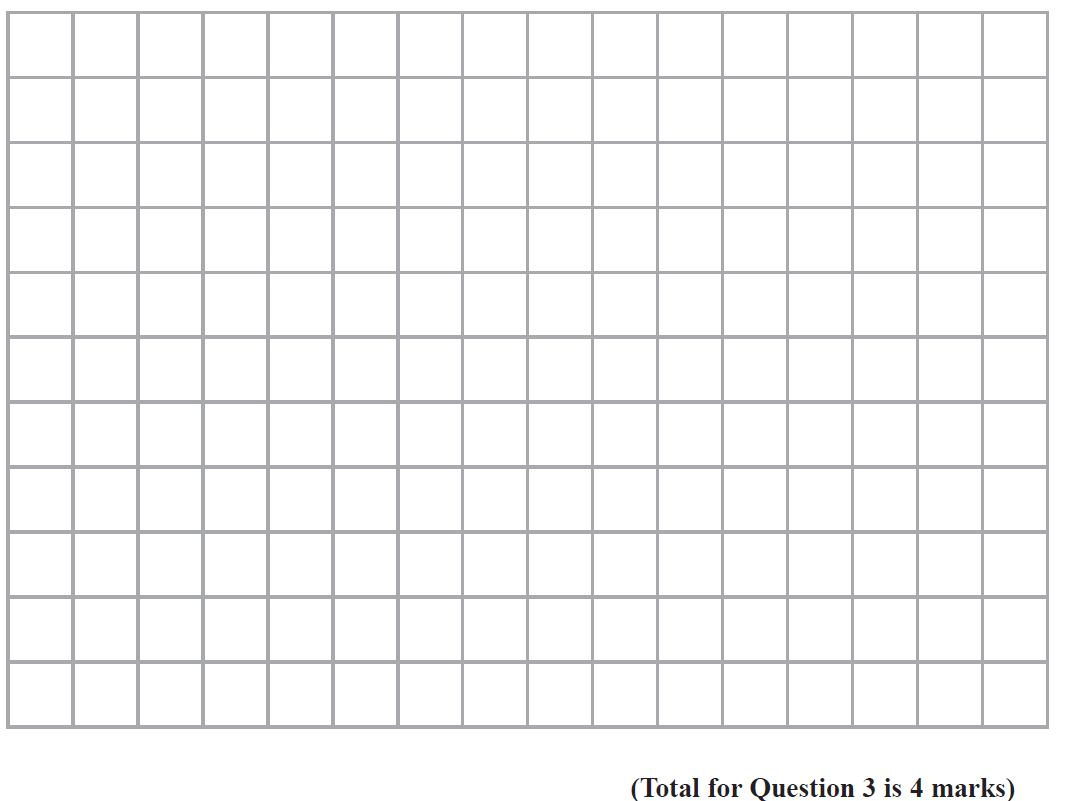 Front
Side
Reveal front
Reveal side
Hide front
Hide side
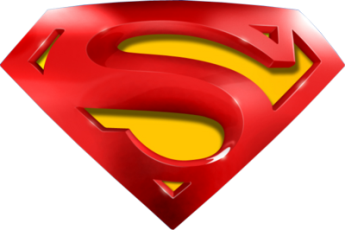 June 2017 2H Q3
Volume & Surface Area
A
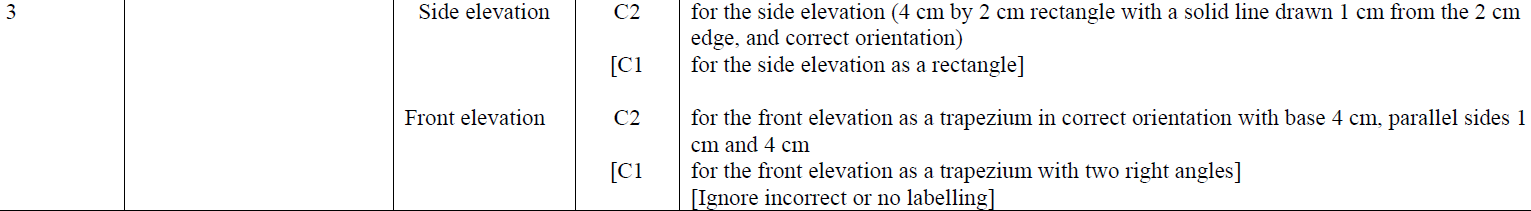 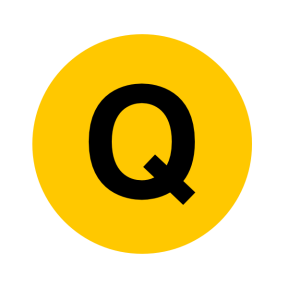 May 2018 1H Q5
Volume & Surface Area
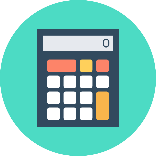 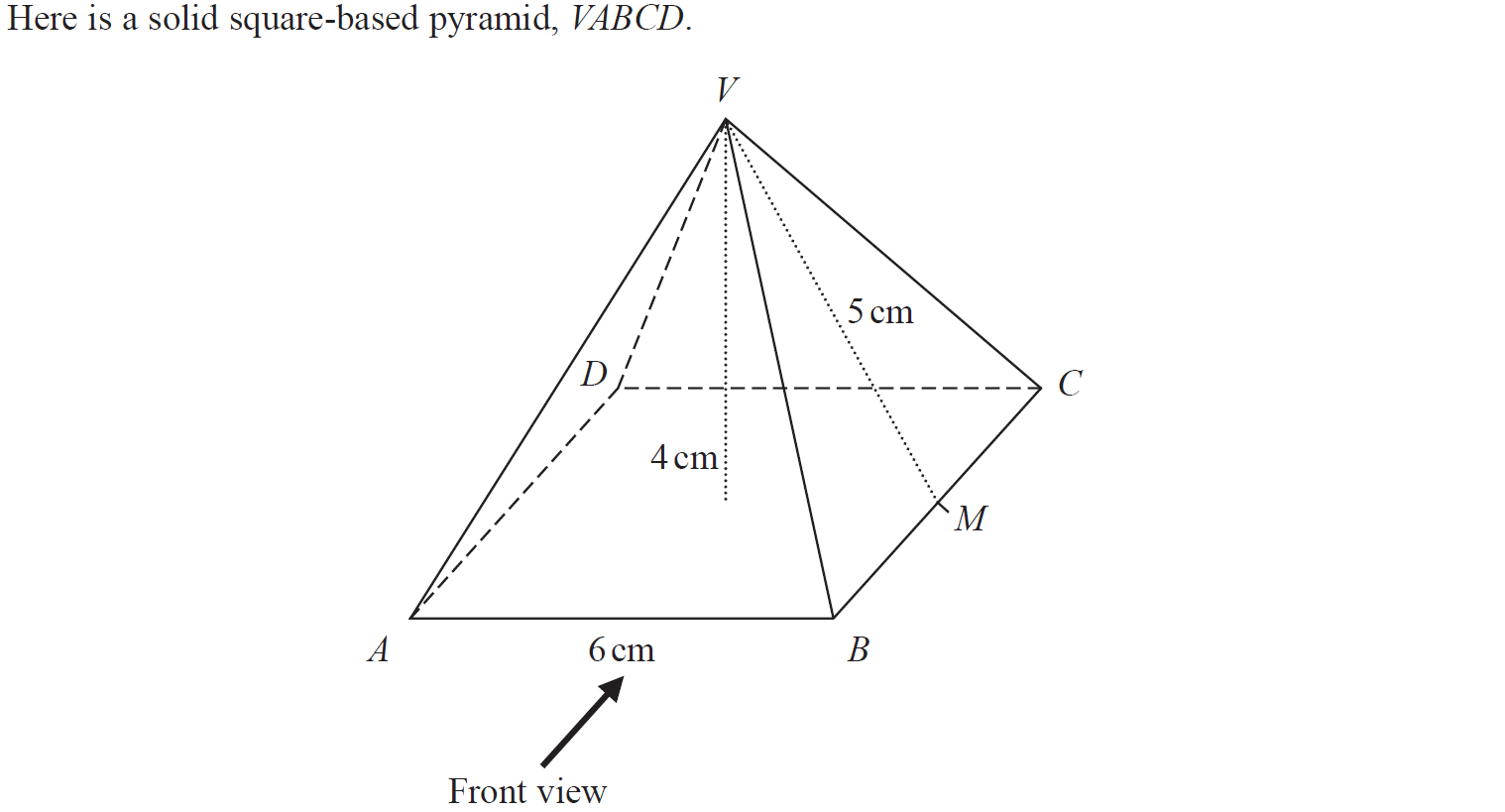 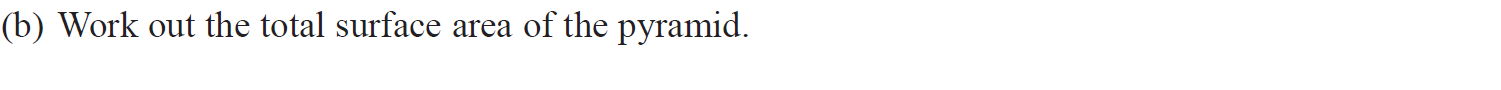 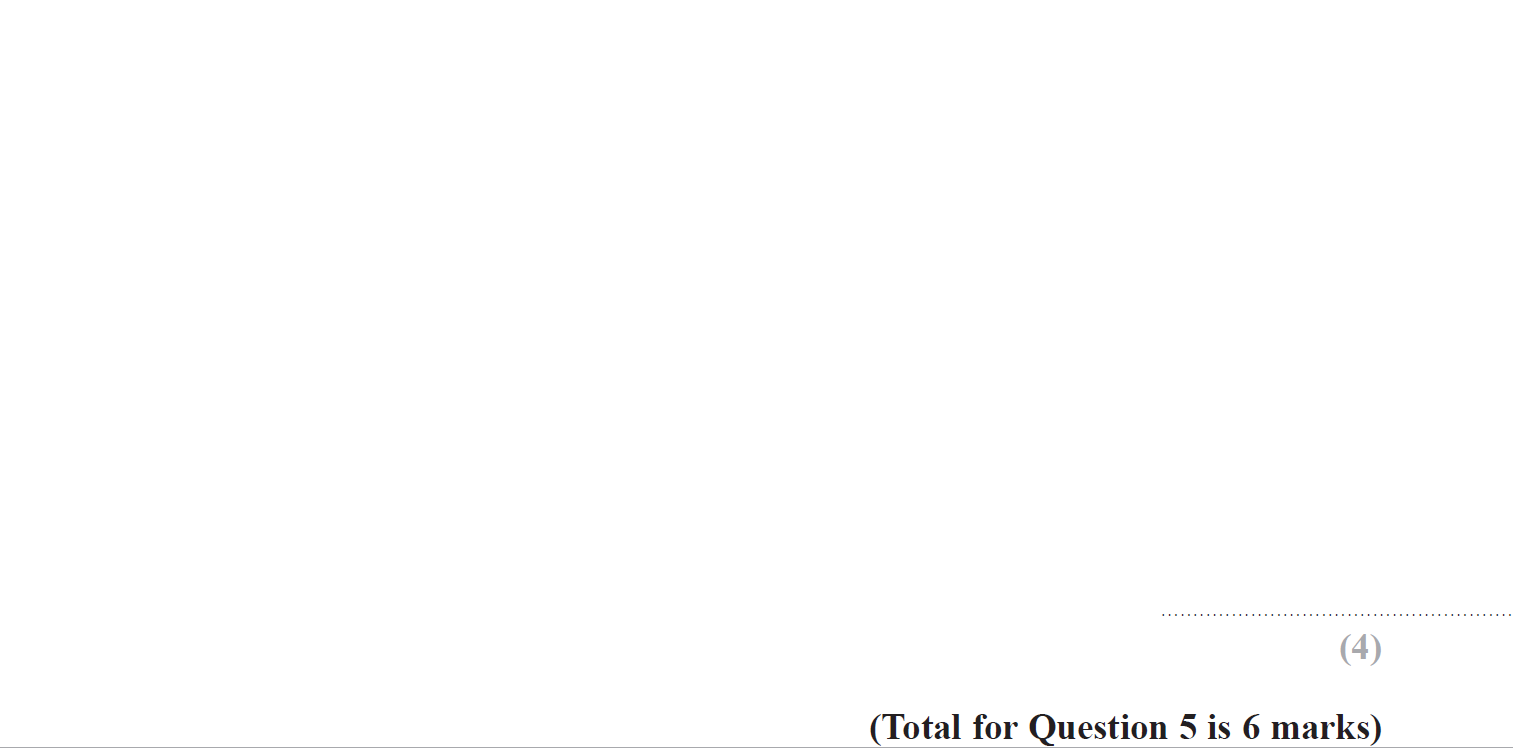 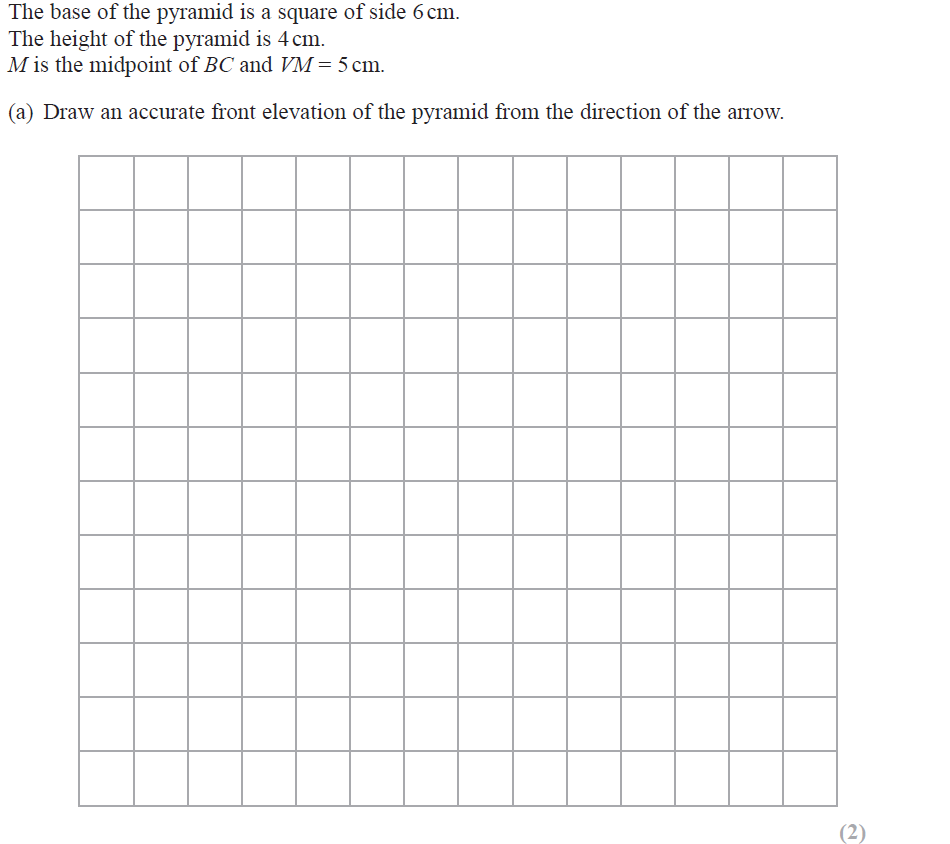 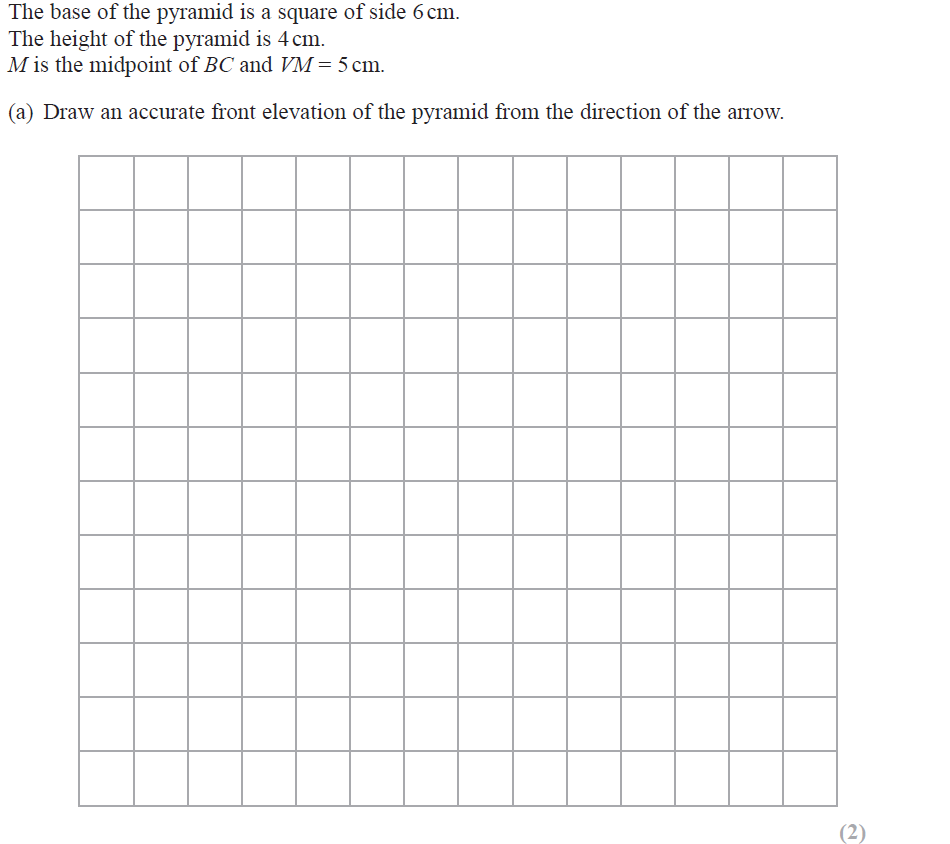 Reveal front
Hide front
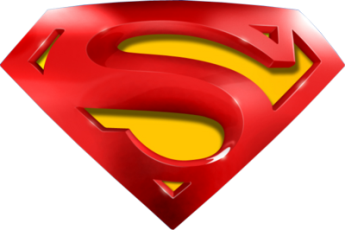 May 2018 1H Q5
Volume & Surface Area
A
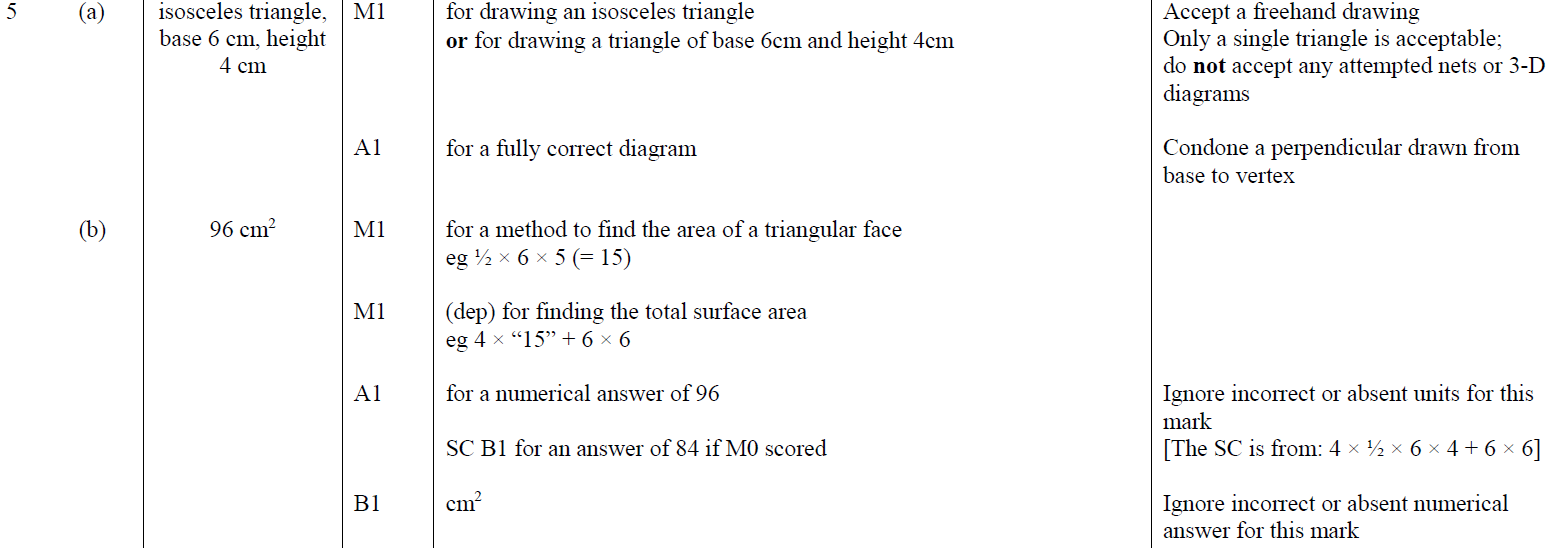 B
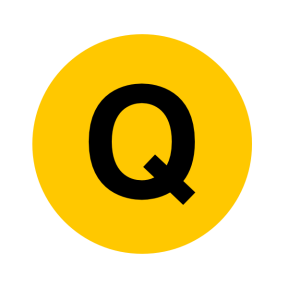 June 2018 2H Q19
Volume & Surface Area
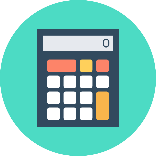 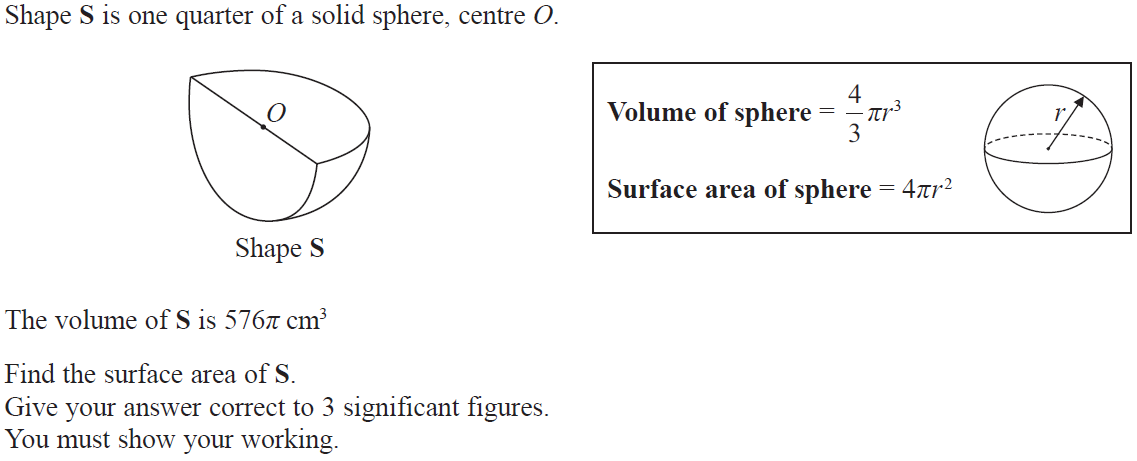 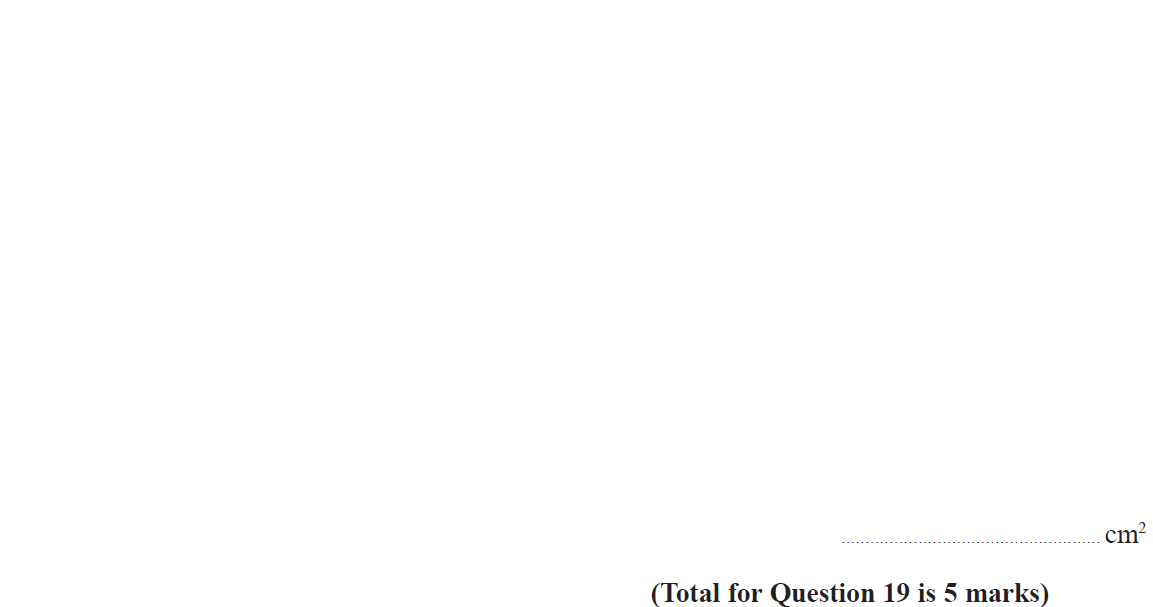 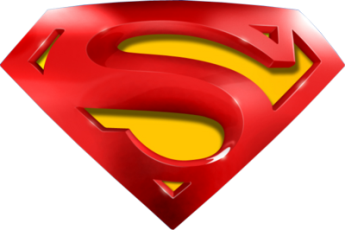 June 2018 2H Q19
Volume & Surface Area
A
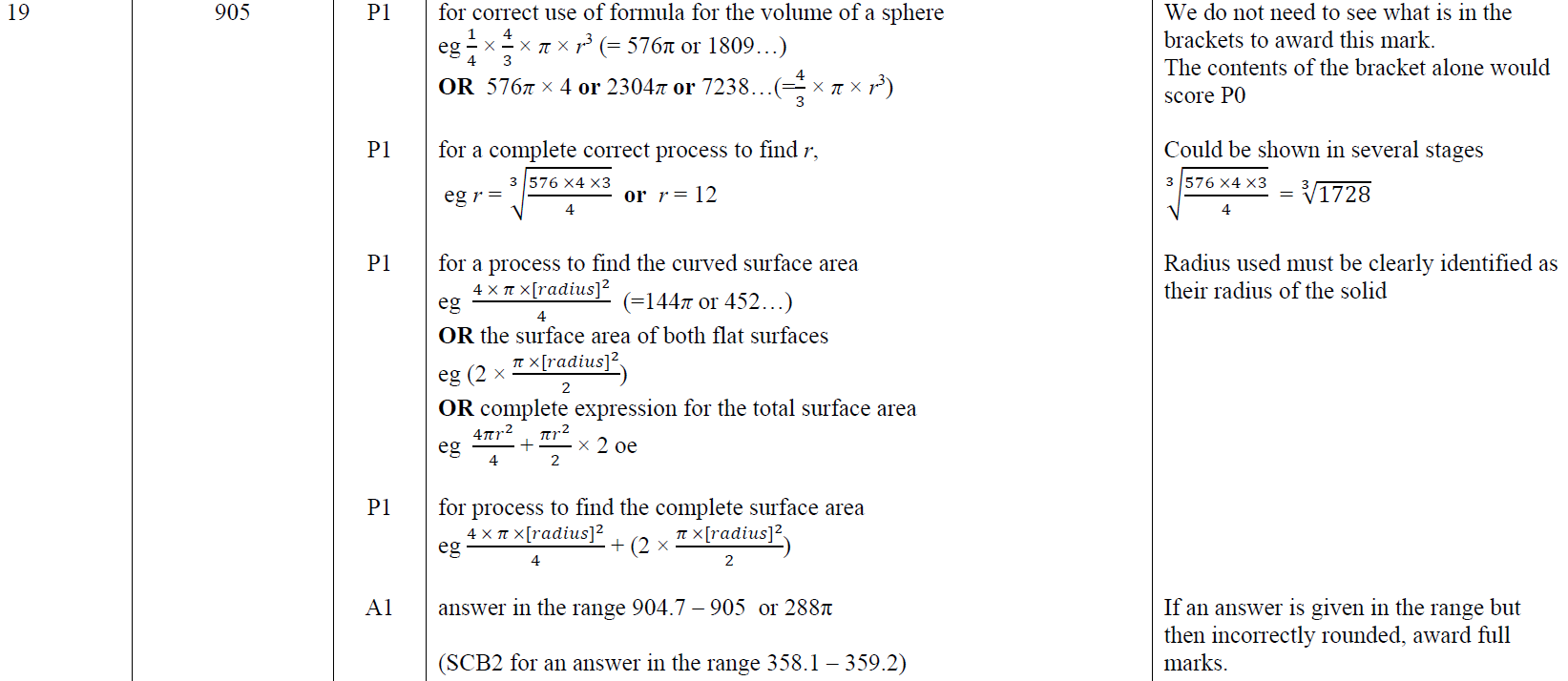 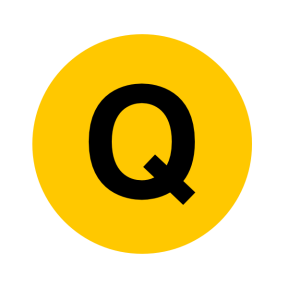 Nov 2018 2H Q20
Volume & Surface Area
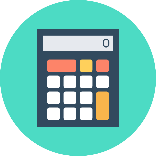 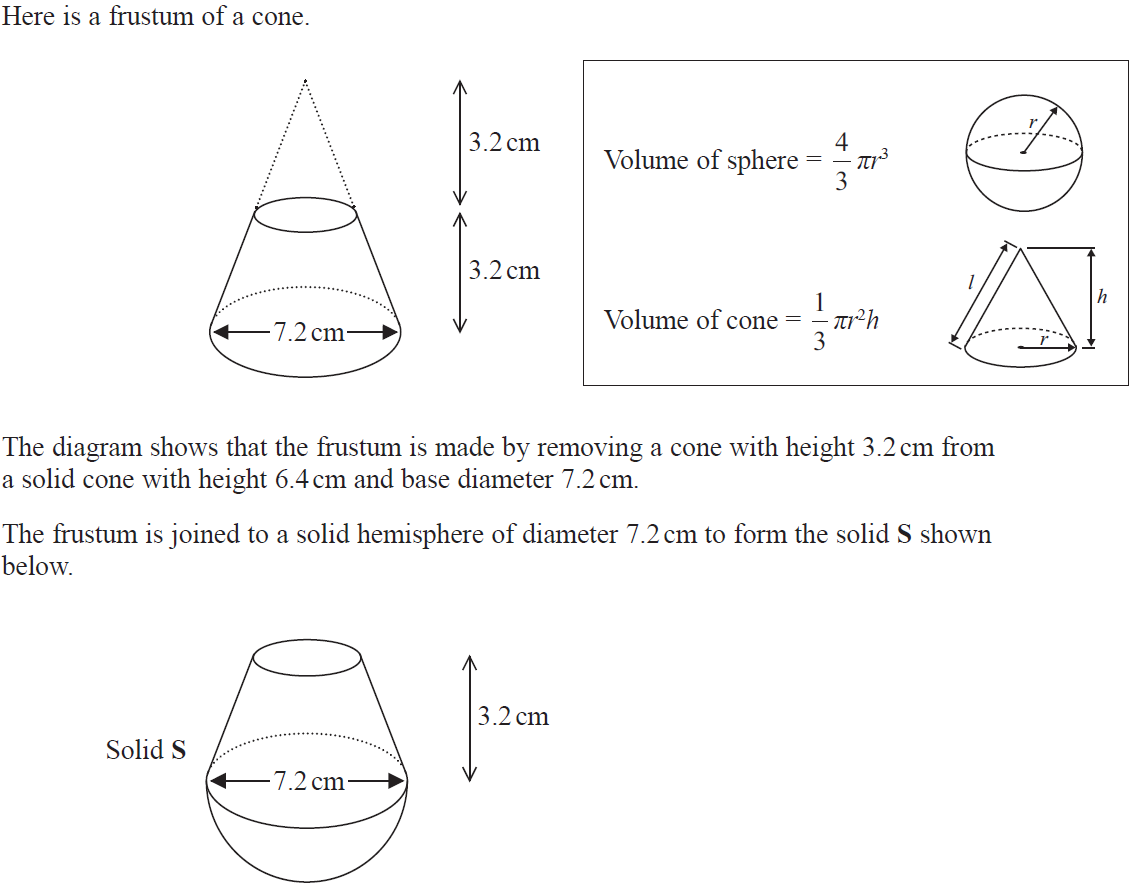 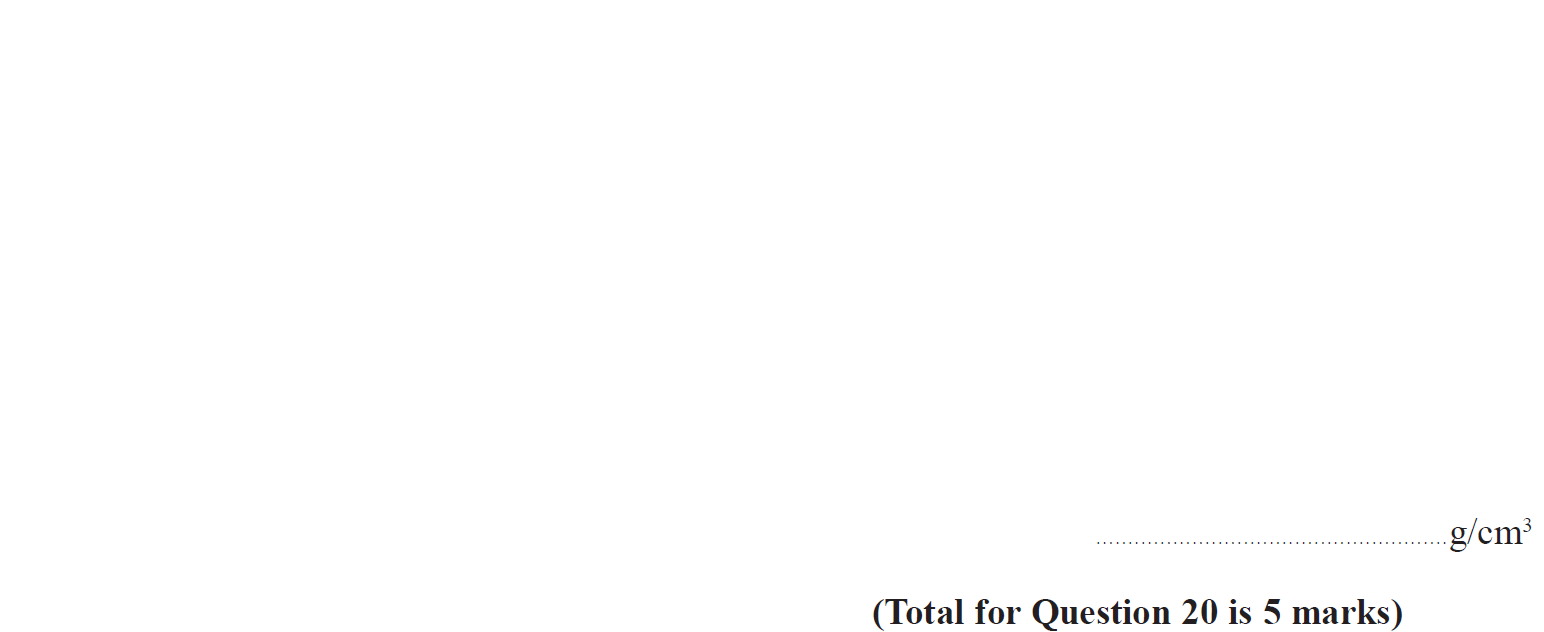 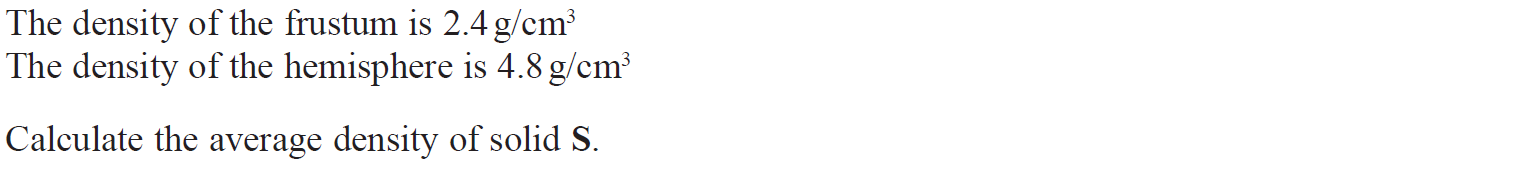 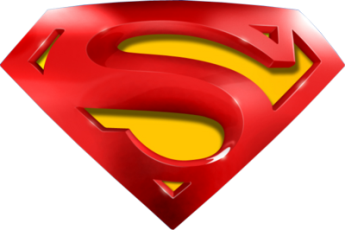 Nov 2018 2H Q20
Volume & Surface Area
A
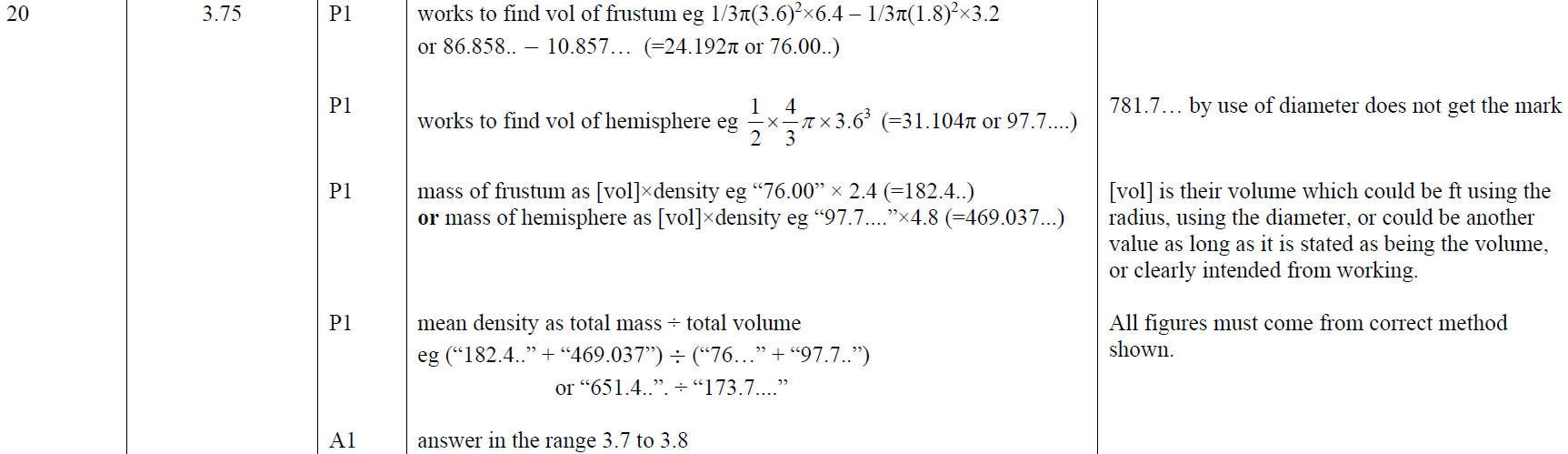 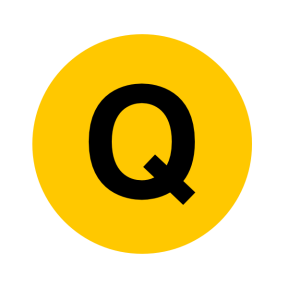 May 2019 1H Q4
Volume & Surface Area
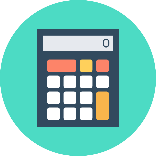 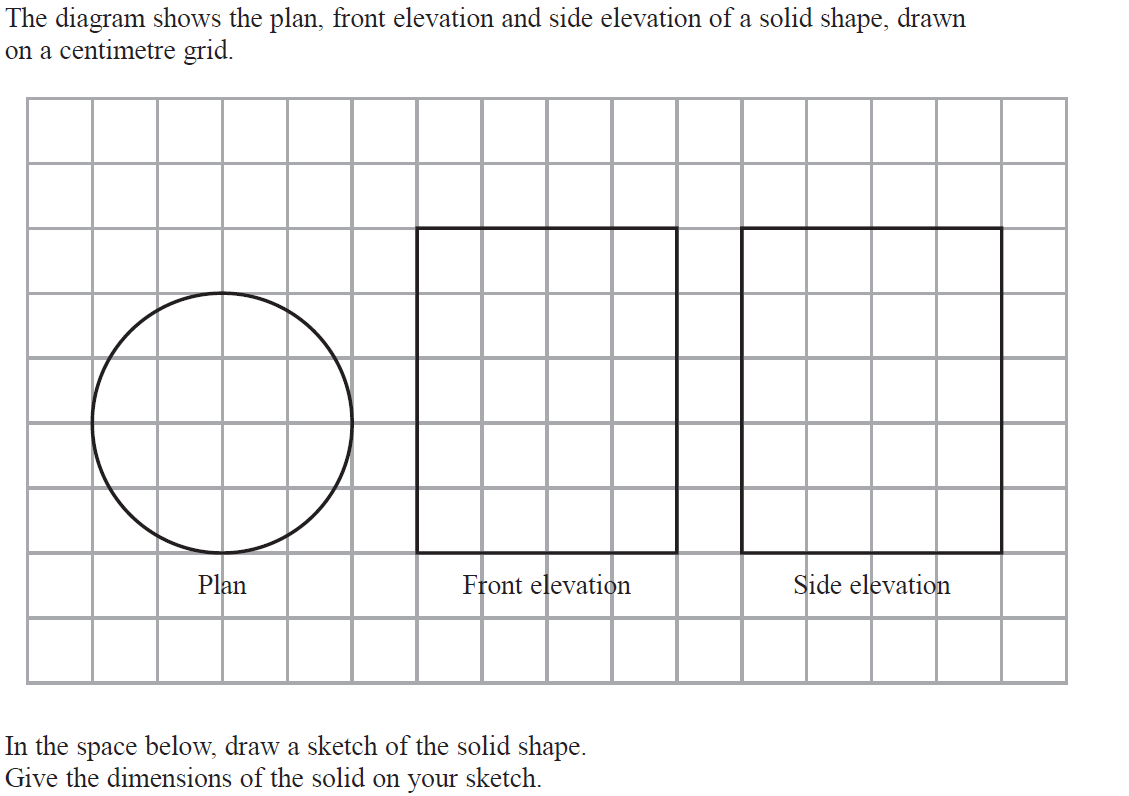 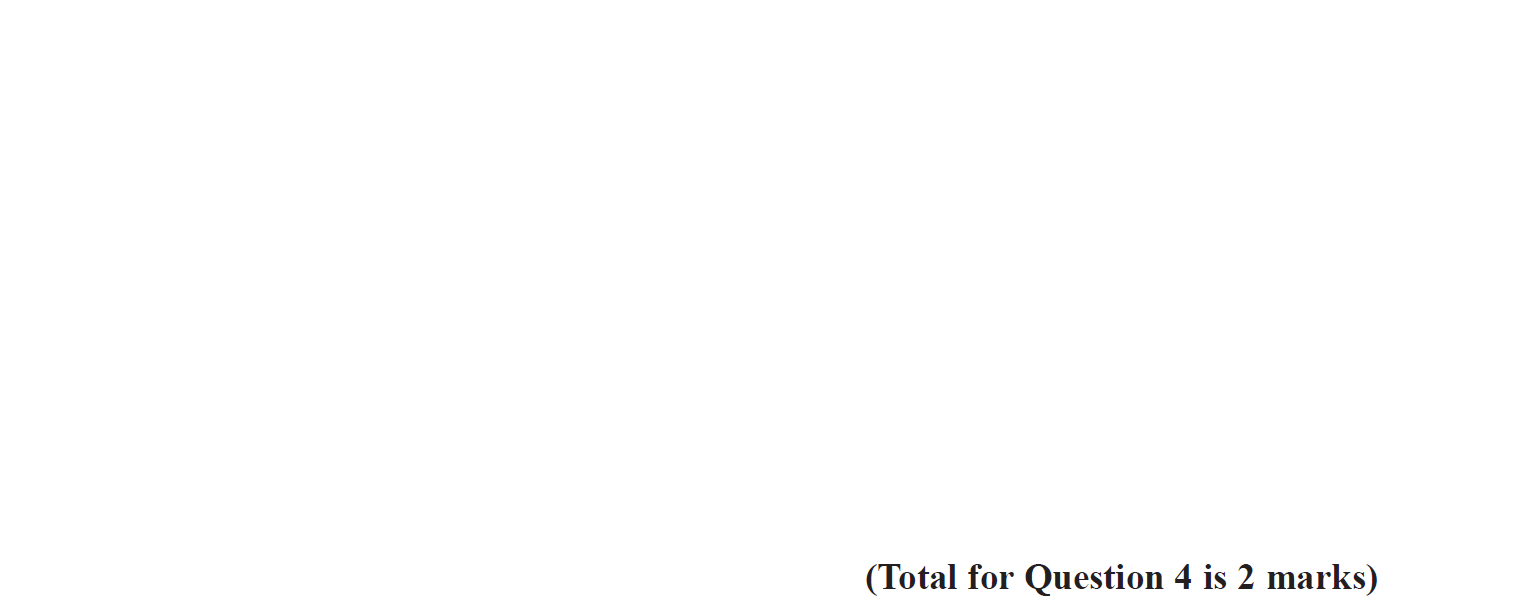 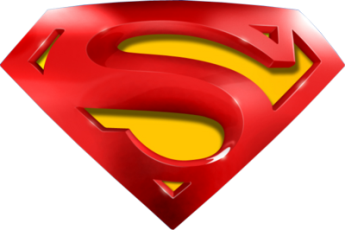 May 2019 1H Q4
Volume & Surface Area
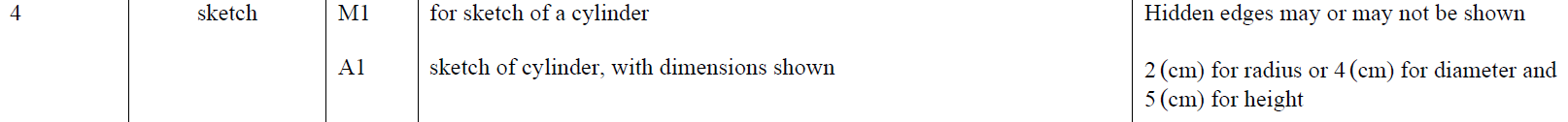 A
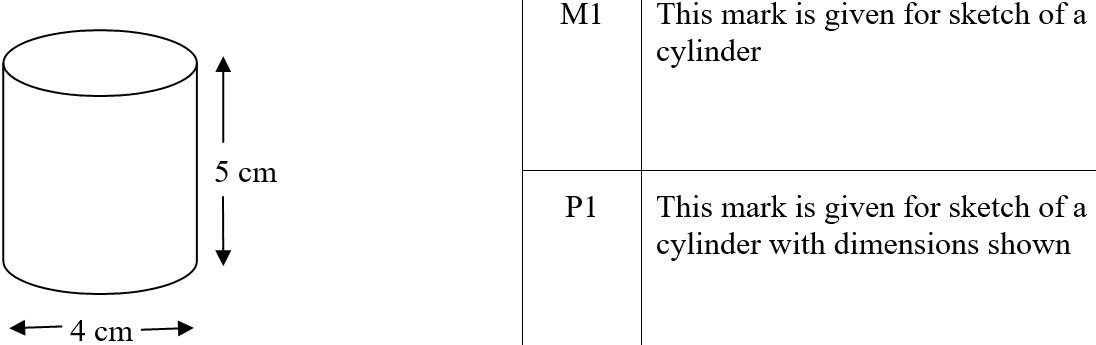 A SF
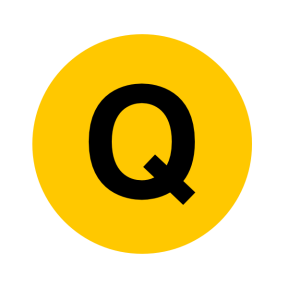 May 2019 1H Q15
Volume & Surface Area
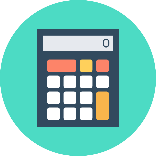 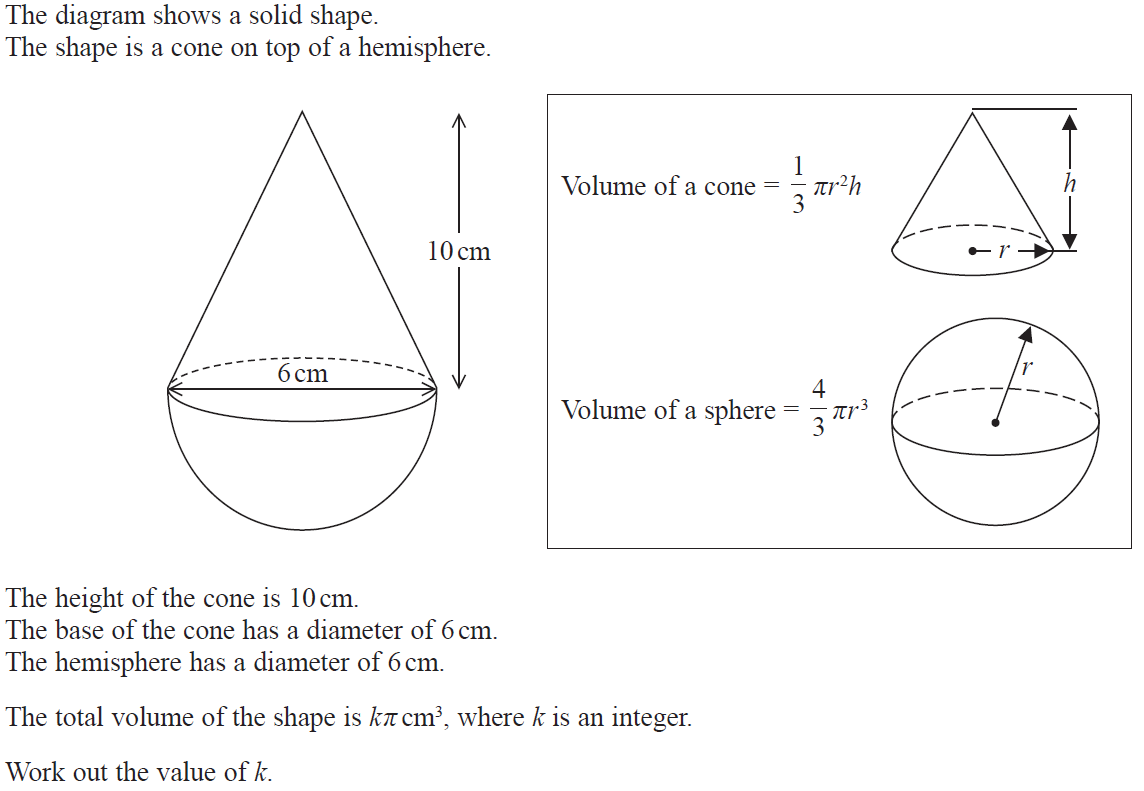 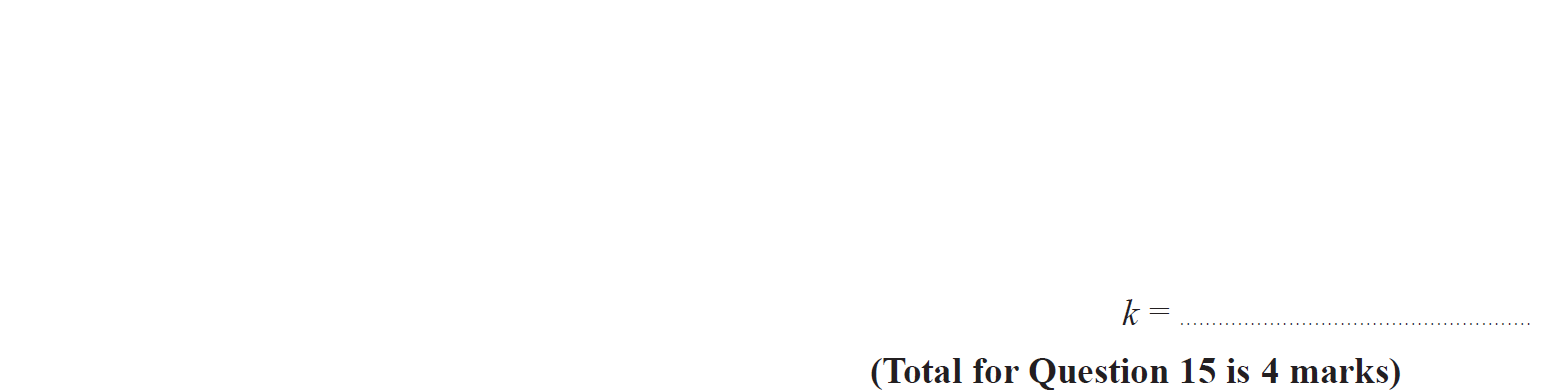 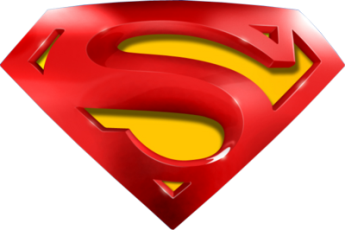 May 2019 1H Q15
Volume & Surface Area
A
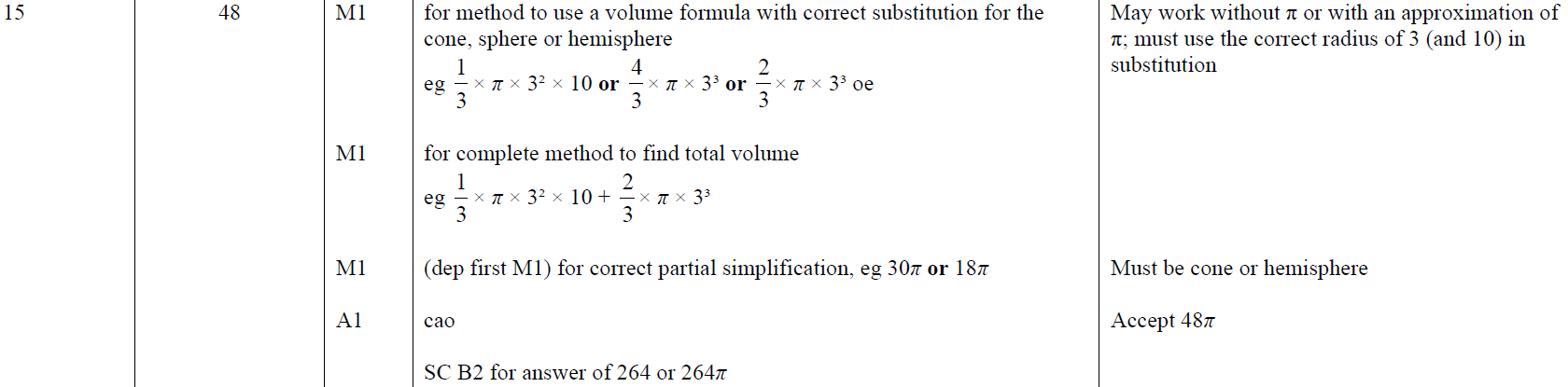 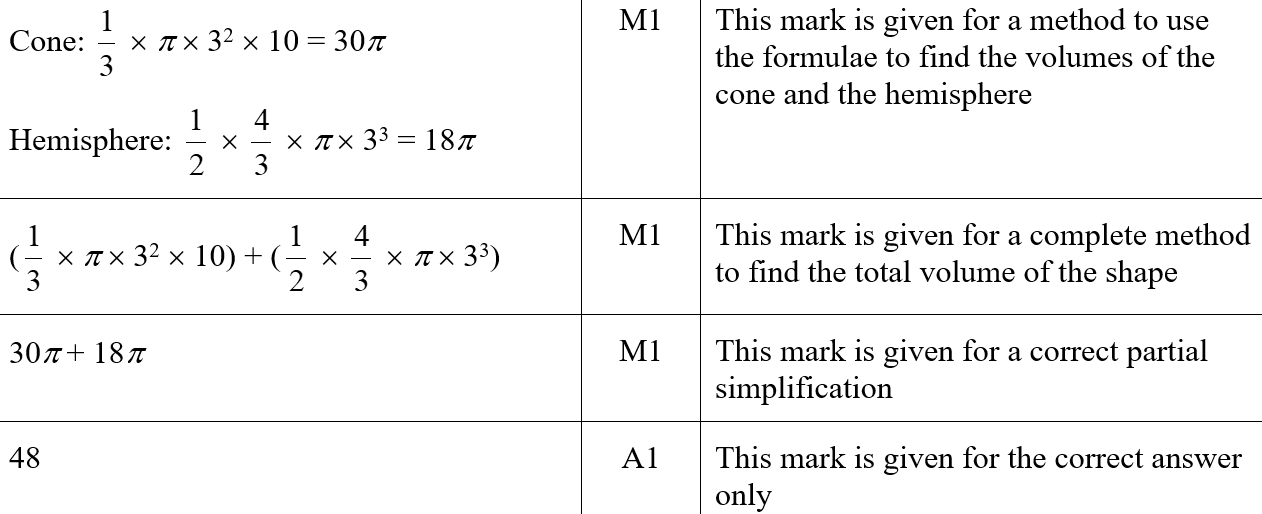 A SF
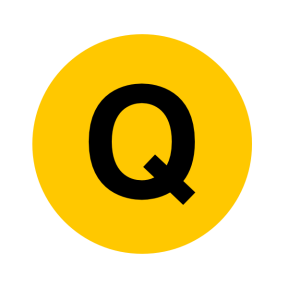 SAM 2H Q23
Volume & Surface Area
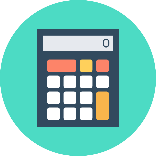 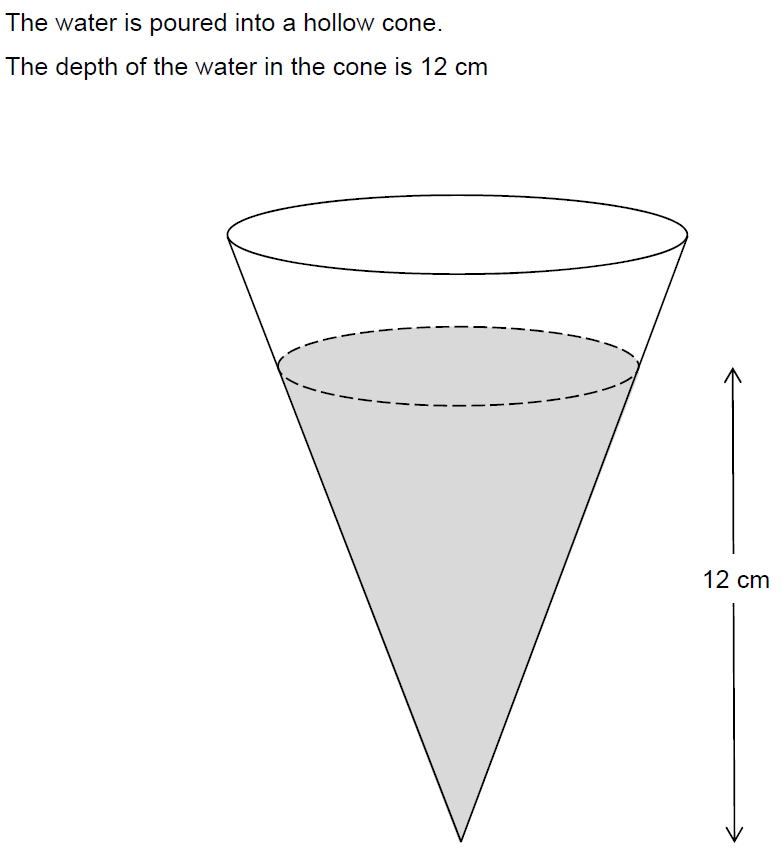 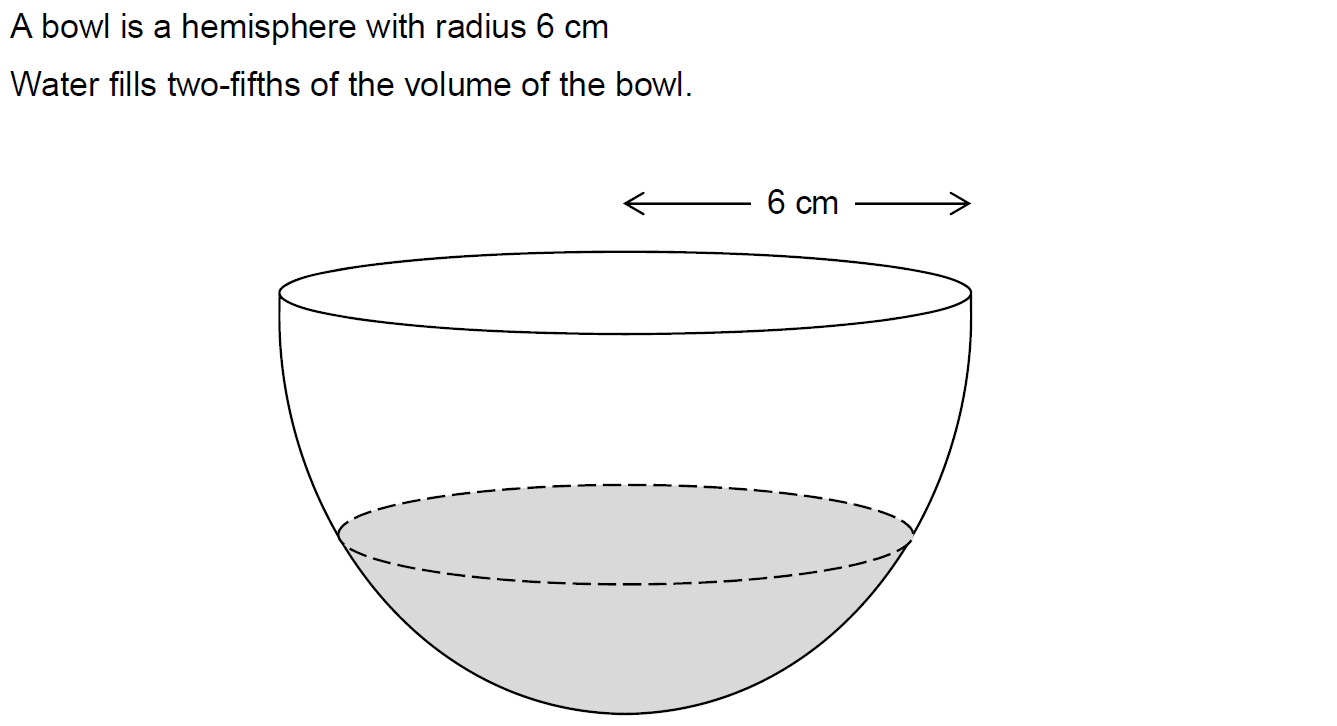 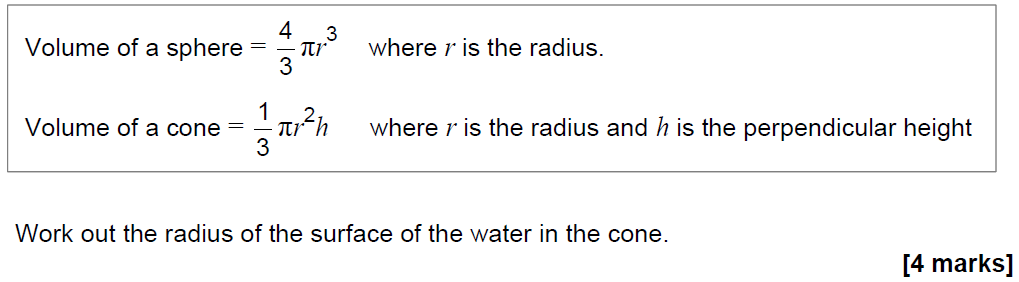 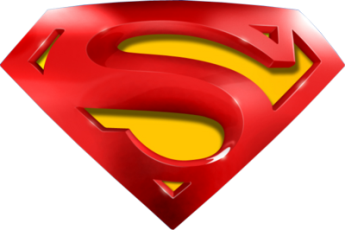 SAM 2H Q23
Volume & Surface Area
A
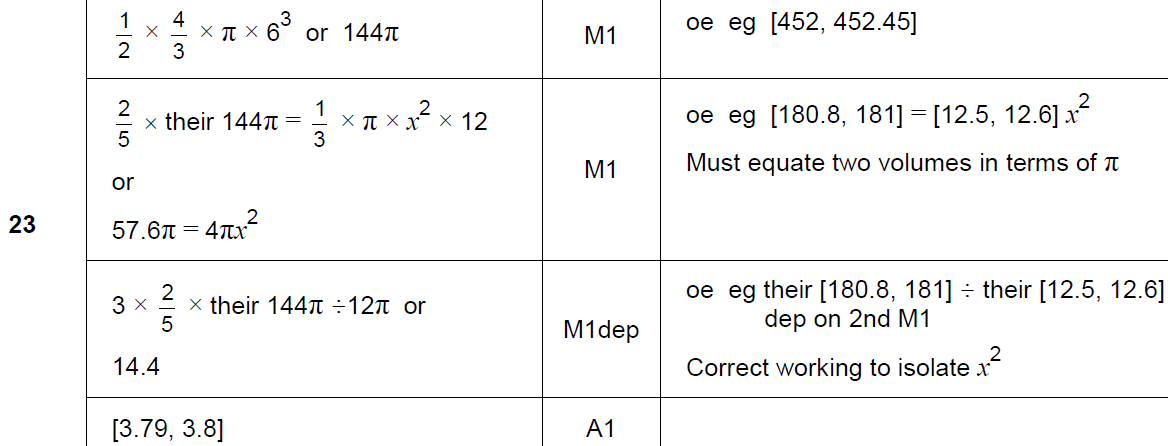 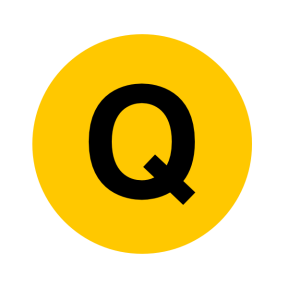 May 2017 1H Q28
Volume & Surface Area
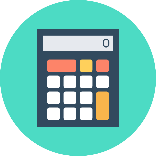 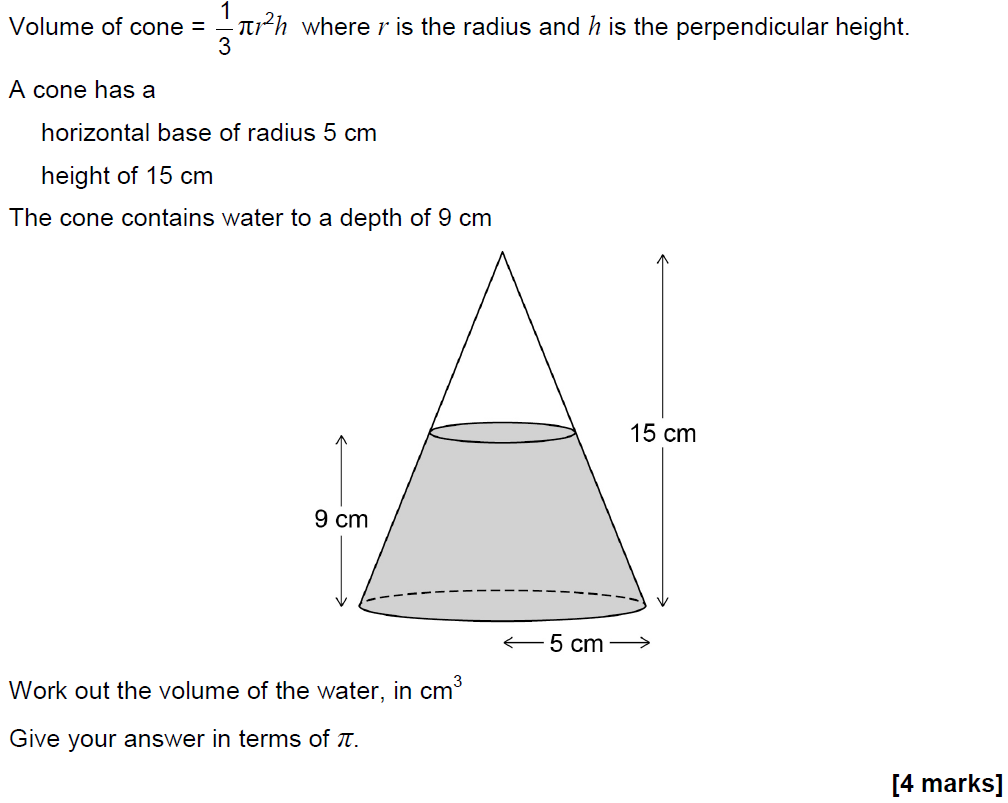 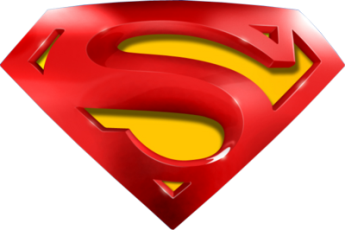 May 2017 1H Q28
Volume & Surface Area
A
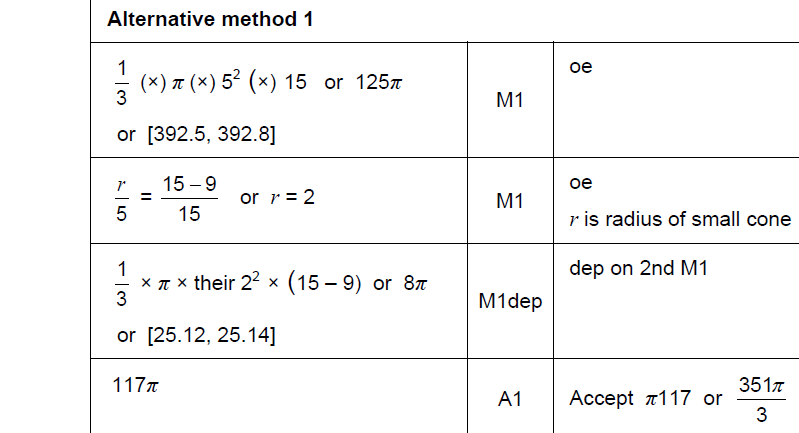 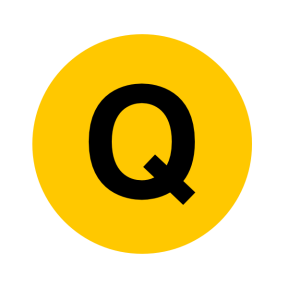 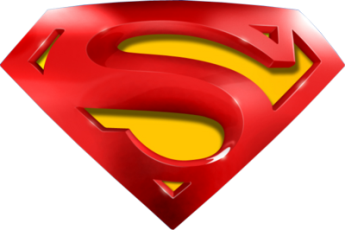 May 2017 1H Q28
Volume & Surface Area
A Alternative & notes
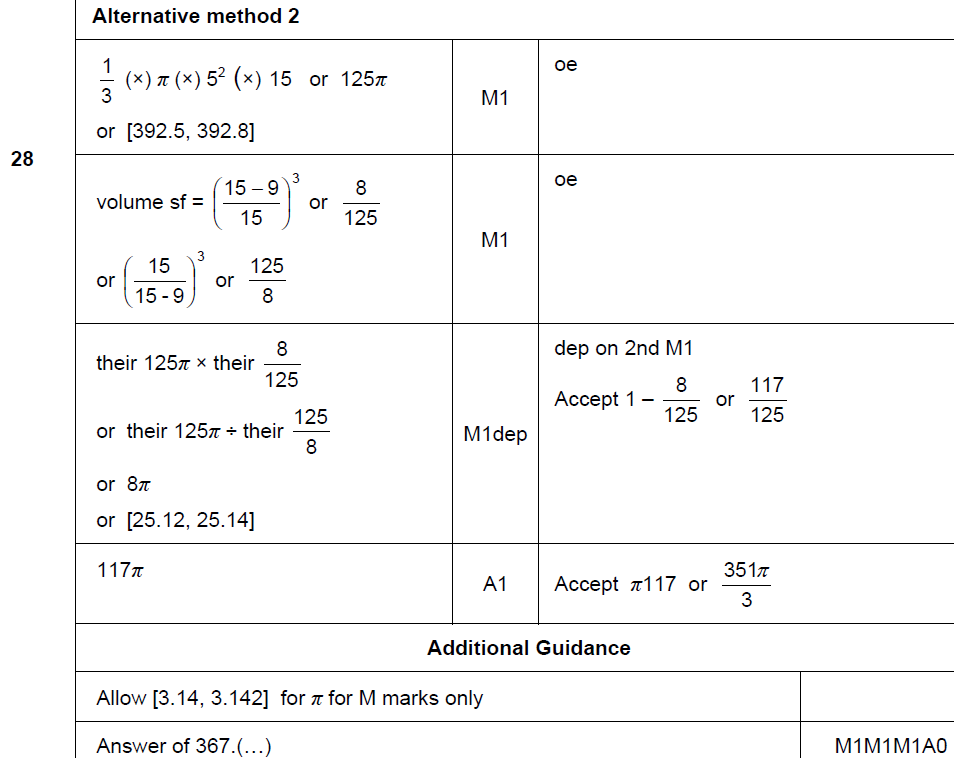 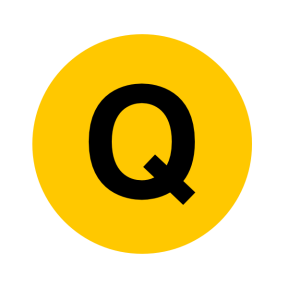 June 2018 2H Q10
Volume & Surface Area
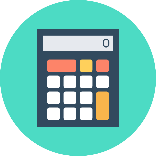 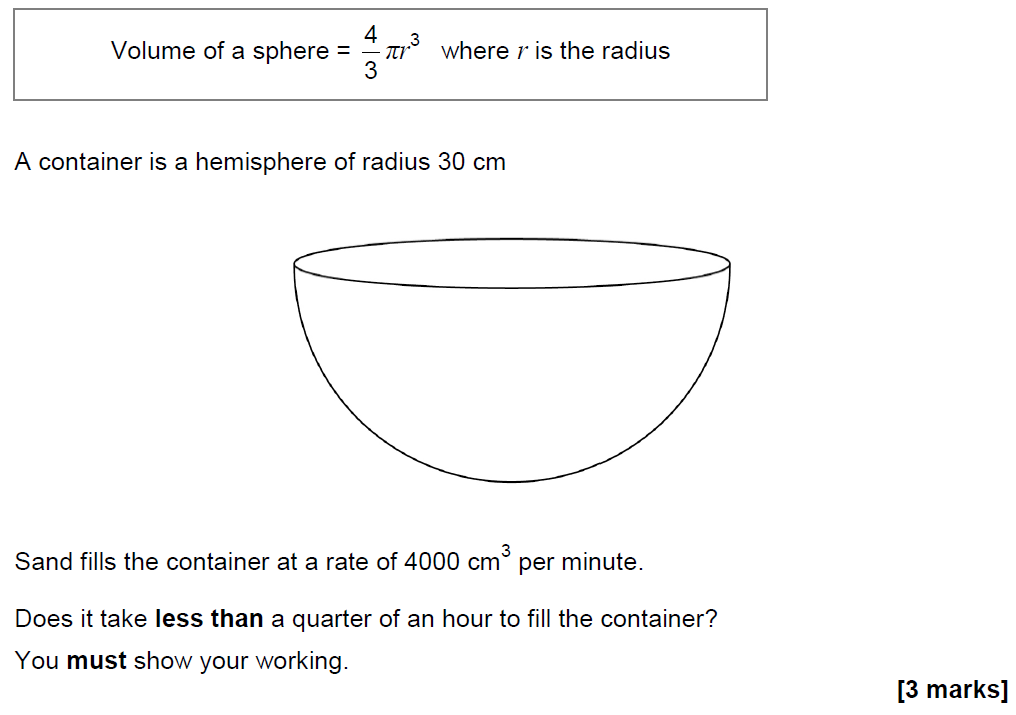 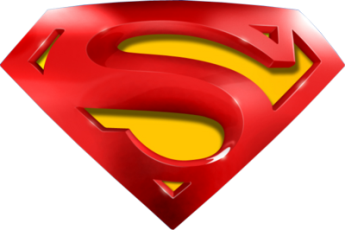 June 2018 2H Q10
Volume & Surface Area
A
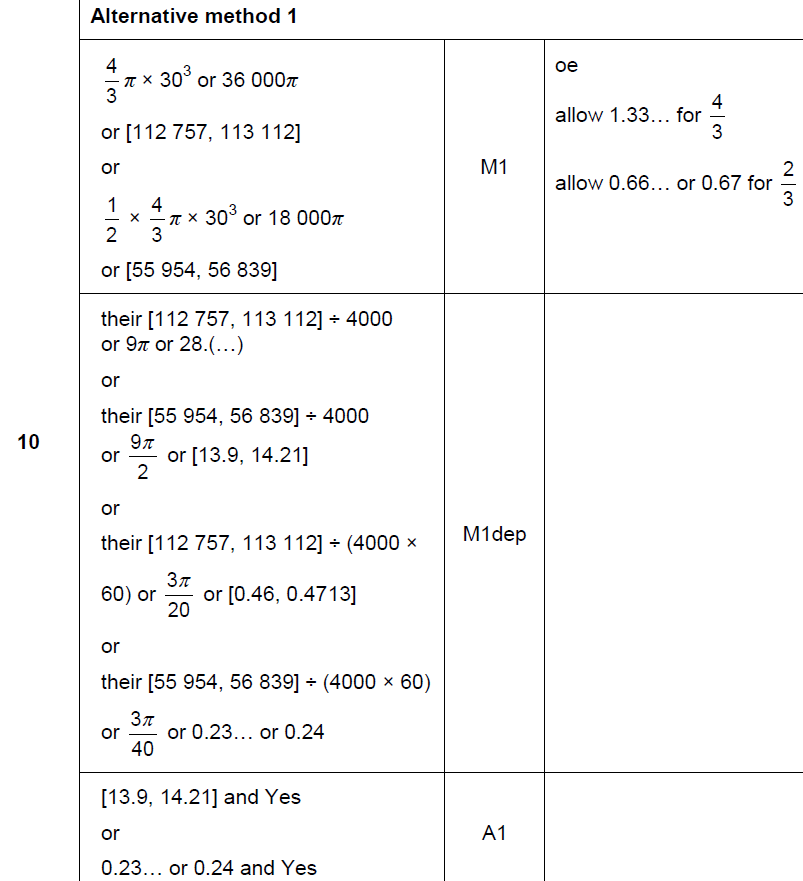 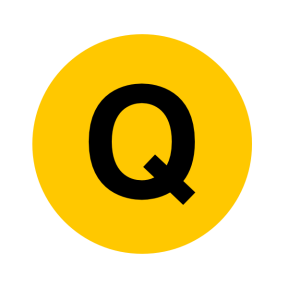 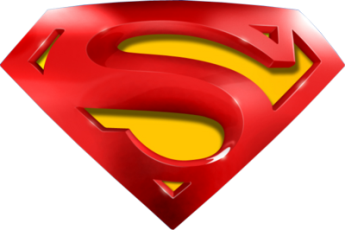 June 2018 2H Q10
Volume & Surface Area
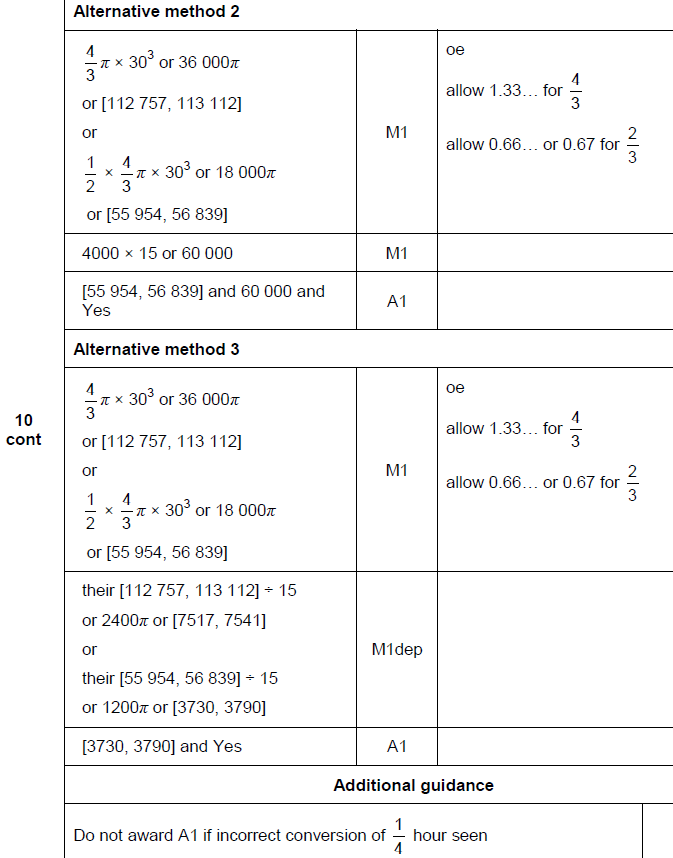 A Alternative & notes
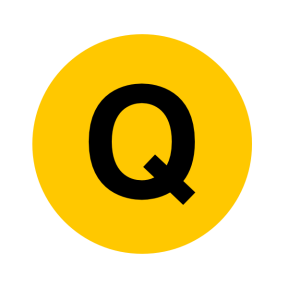 June 2018 2H Q20
Volume & Surface Area
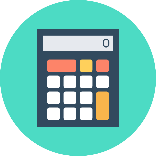 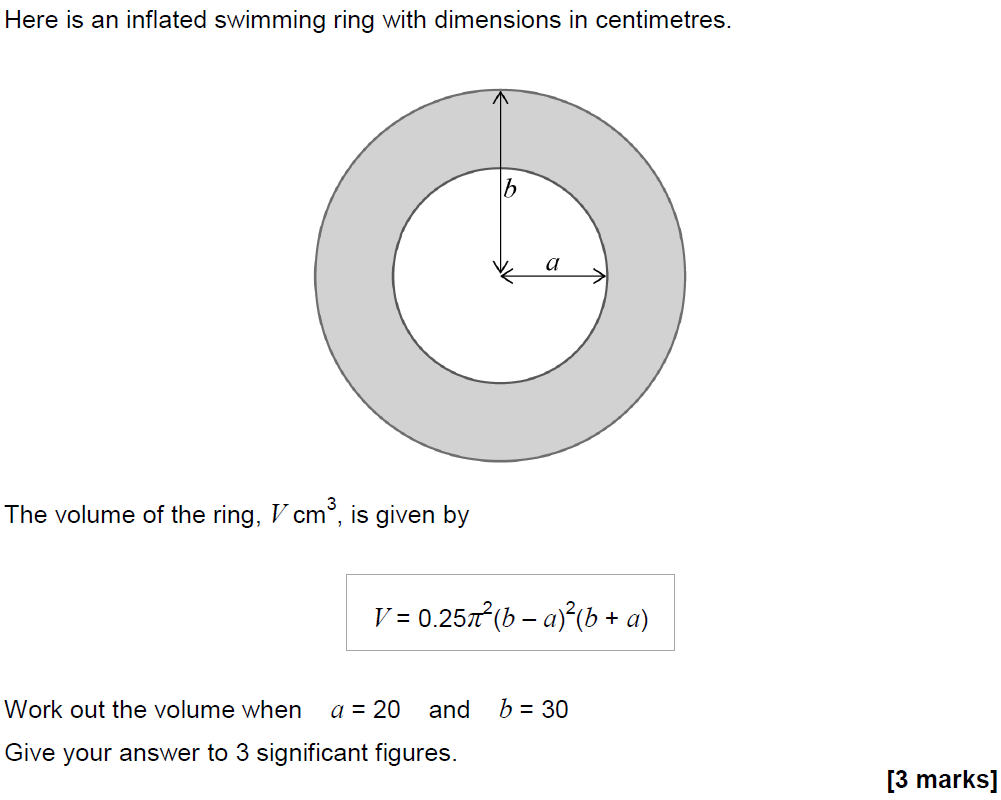 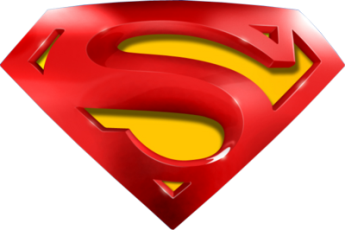 June 2018 2H Q20
Volume & Surface Area
A
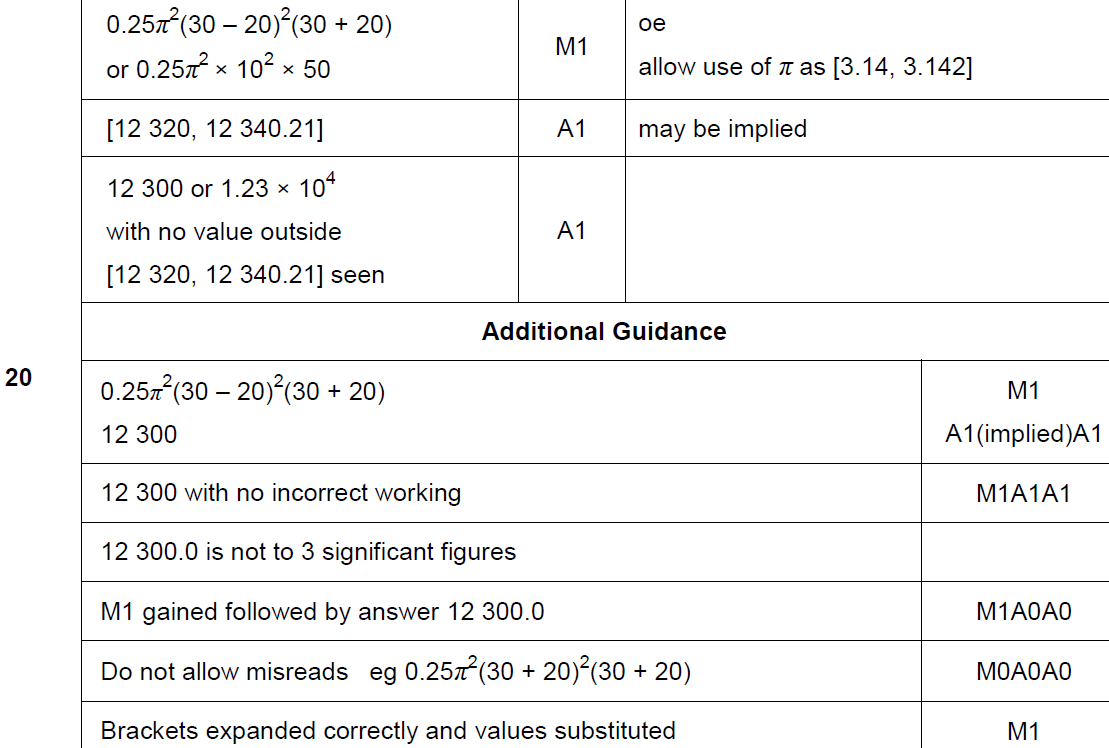 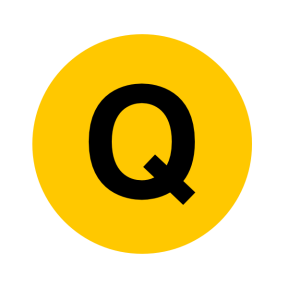 Nov 2018 3H Q15
Volume & Surface Area
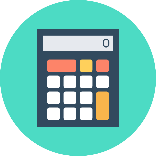 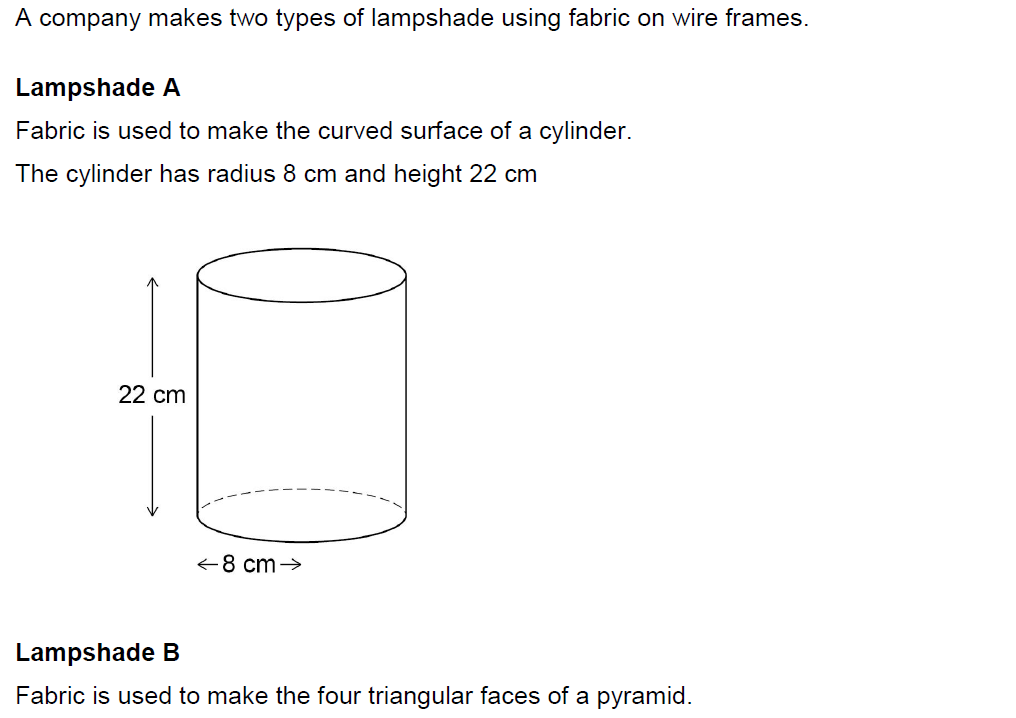 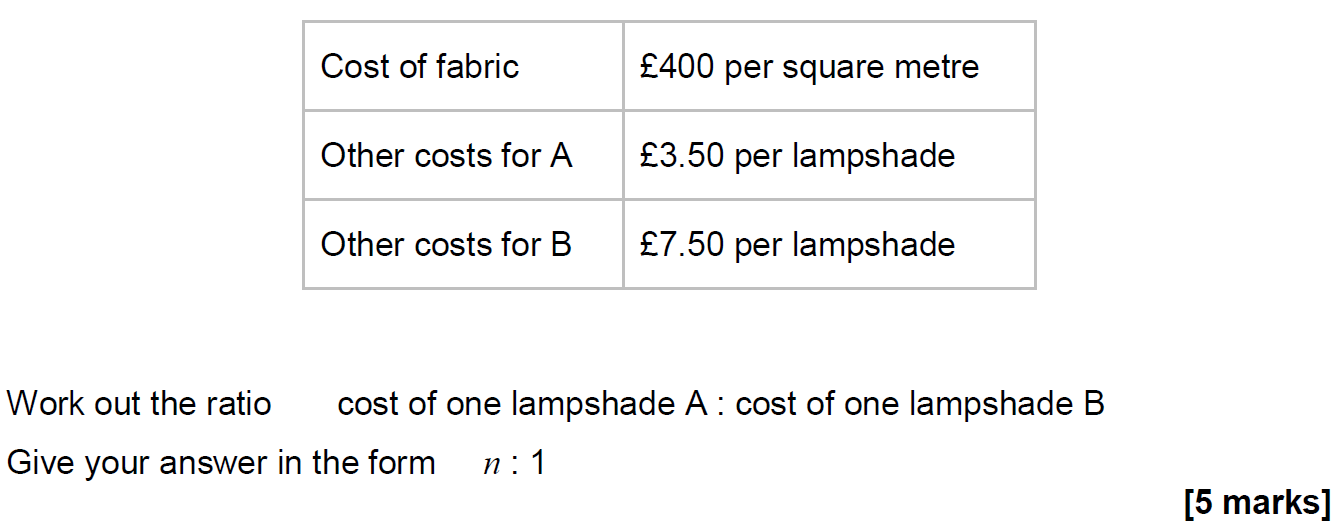 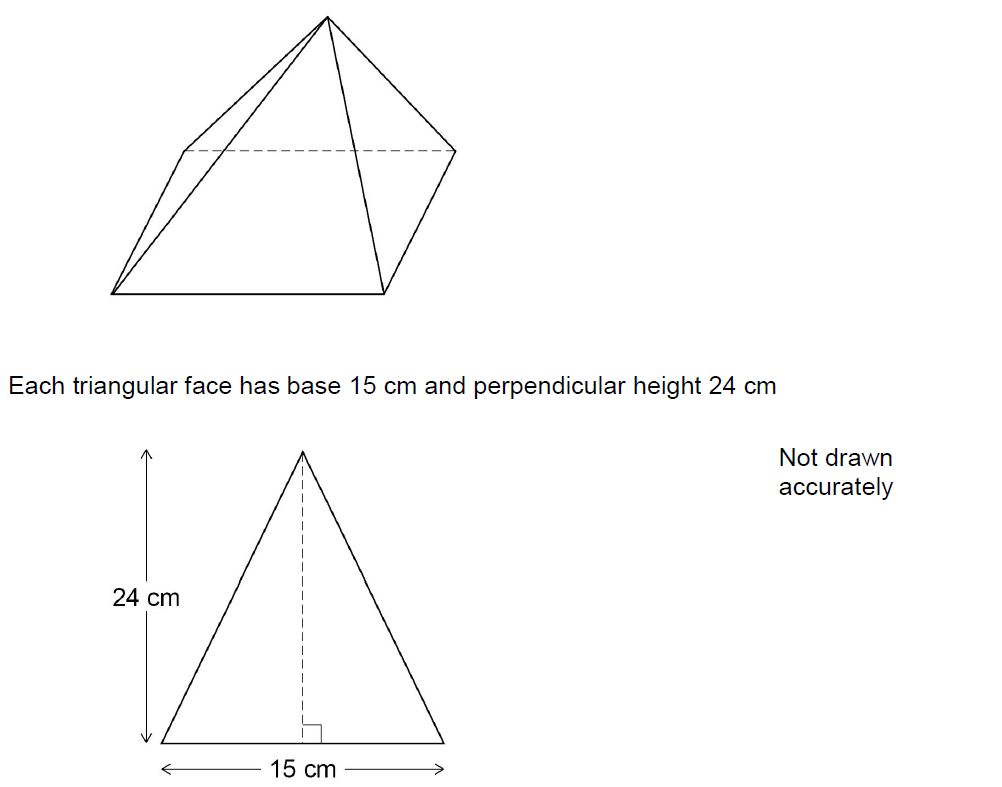 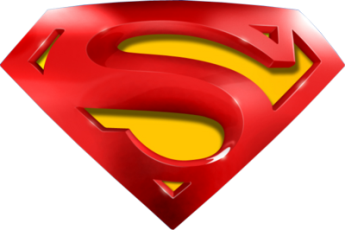 Nov 2018 3H Q15
Volume & Surface Area
A
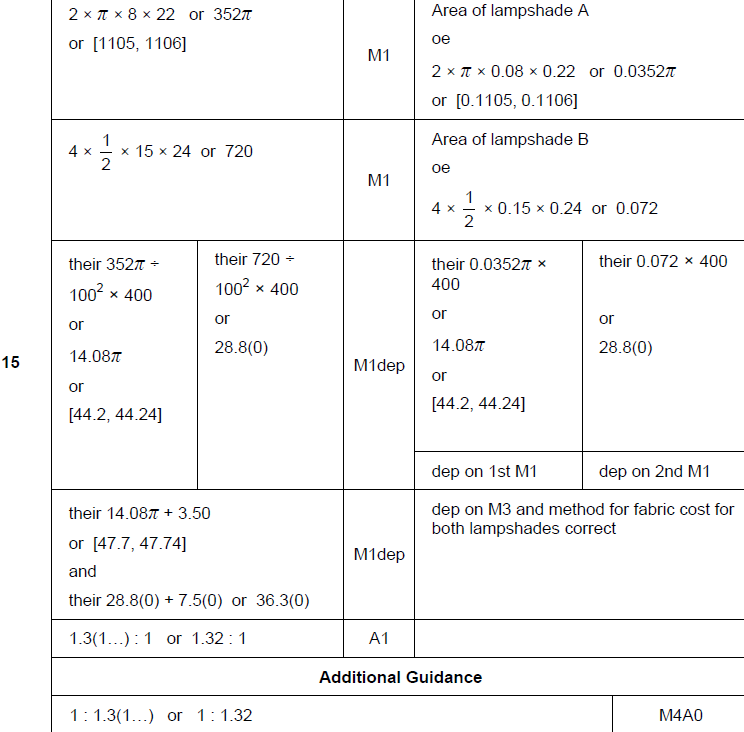 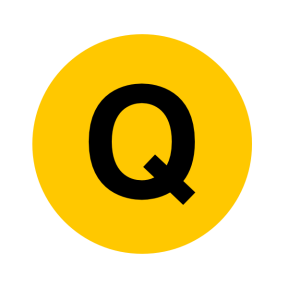 Nov 2018 3H Q24
Volume & Surface Area
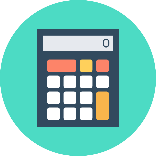 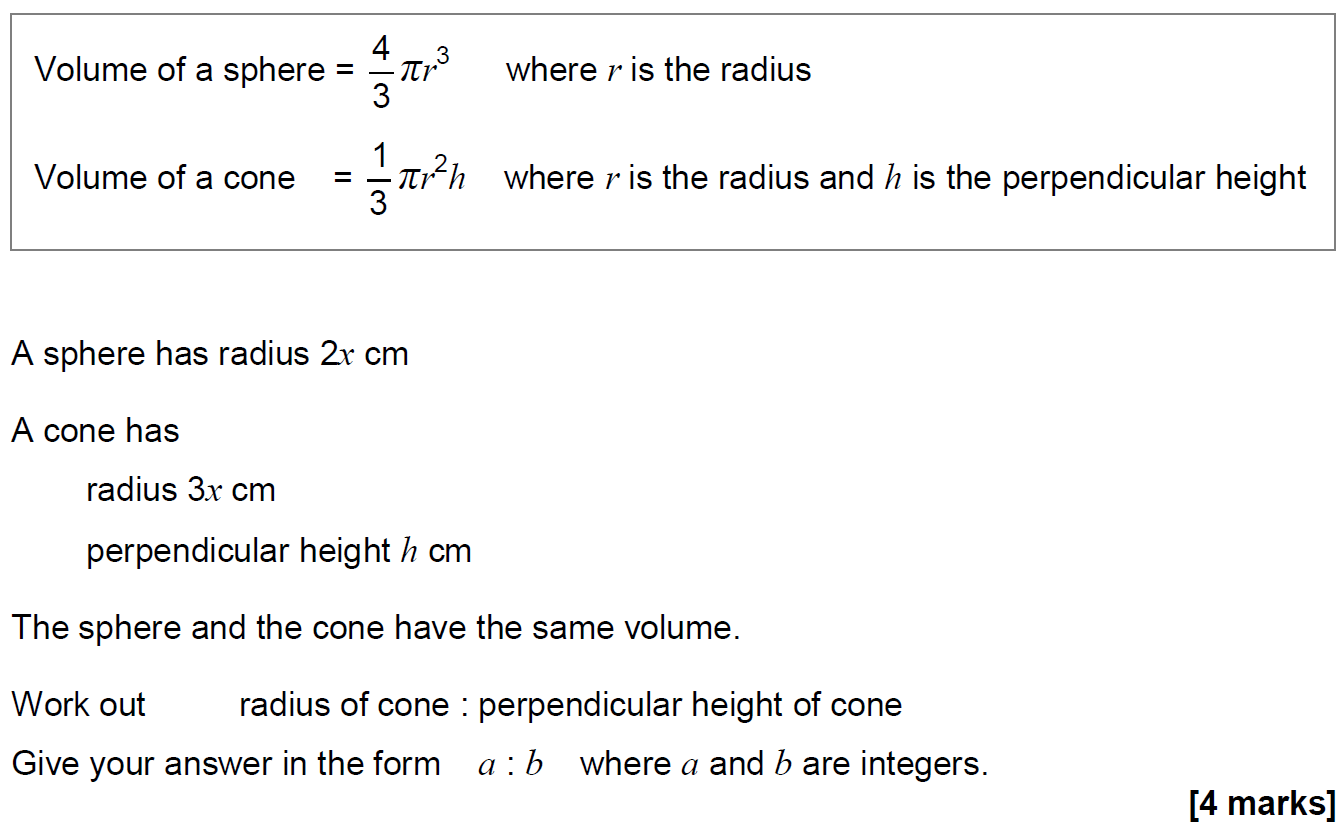 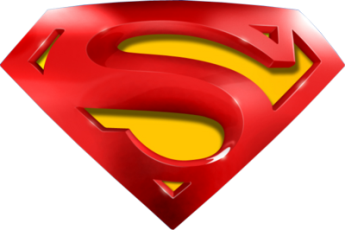 Nov 2018 3H Q24
Volume & Surface Area
A
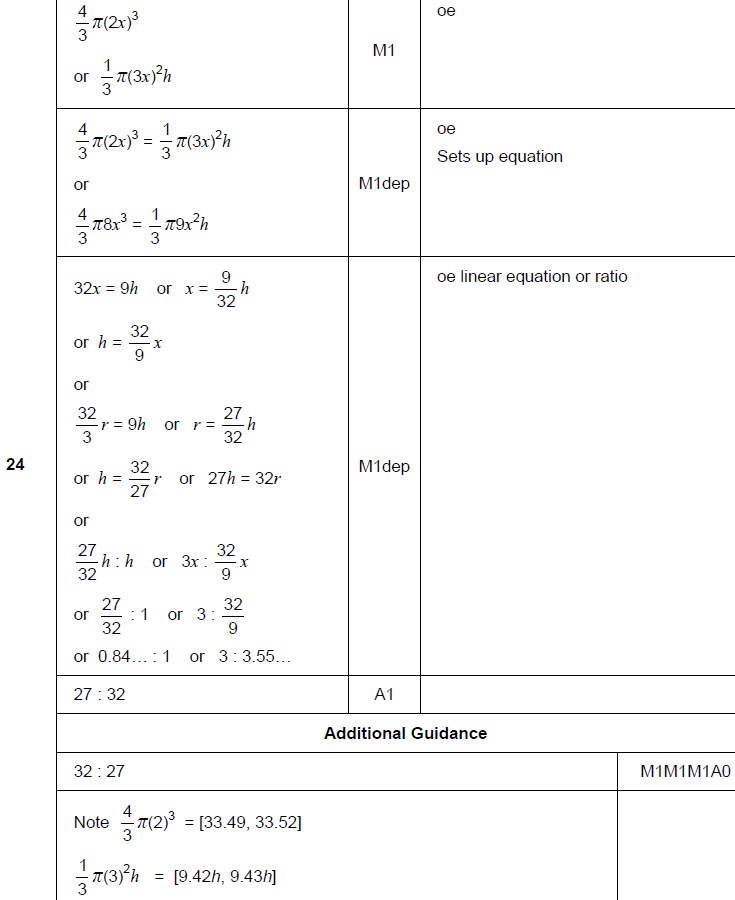 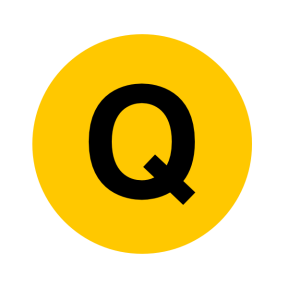 SAM 1H Q13
Volume & Surface Area
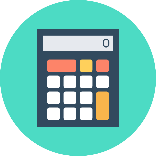 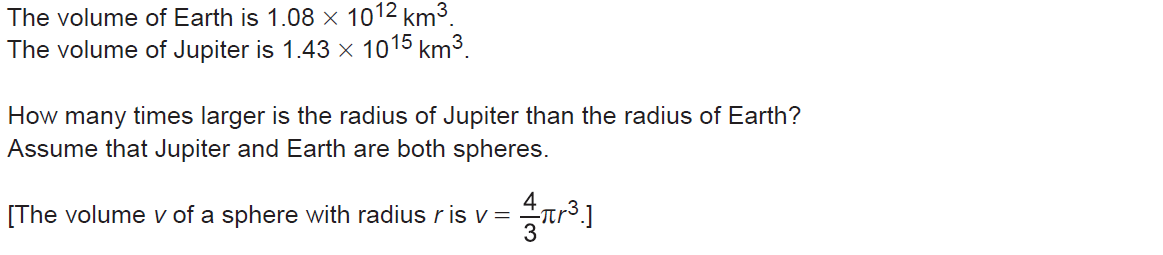 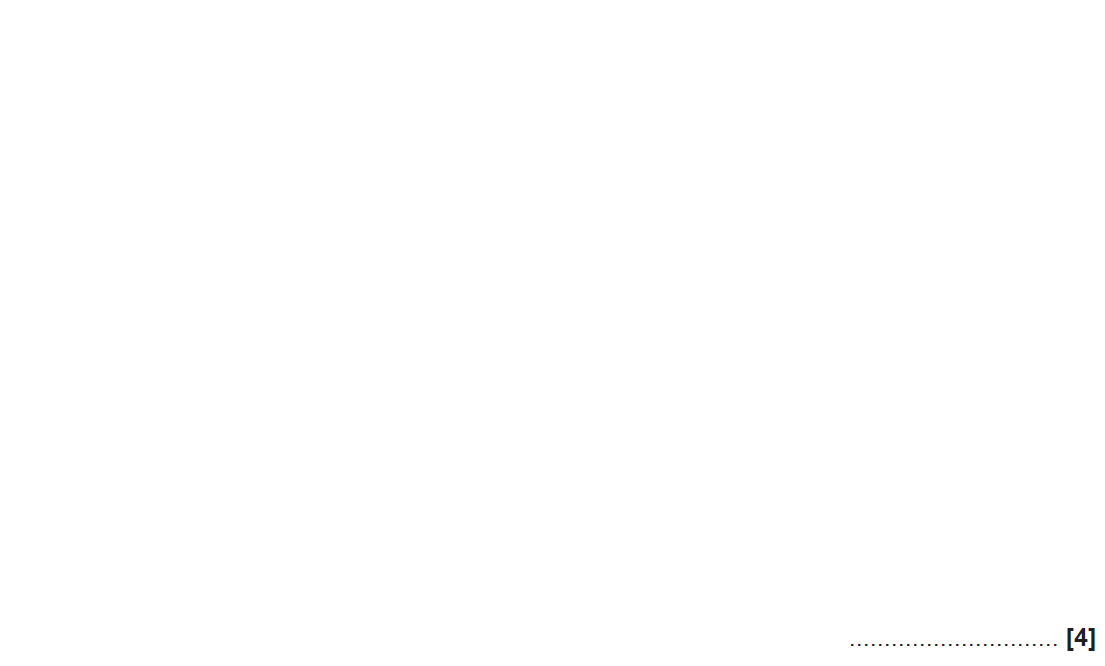 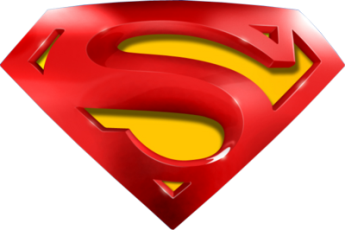 SAM 1H Q13
Volume & Surface Area
A
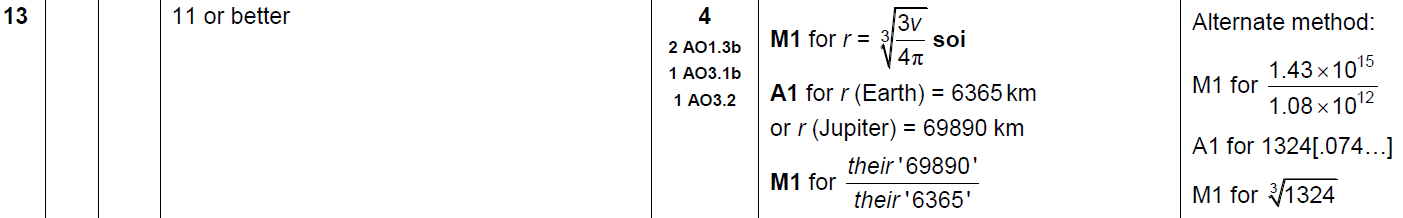 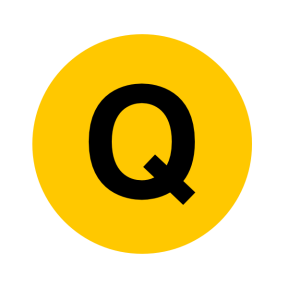 SAM 2H Q10
Volume & Surface Area
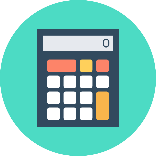 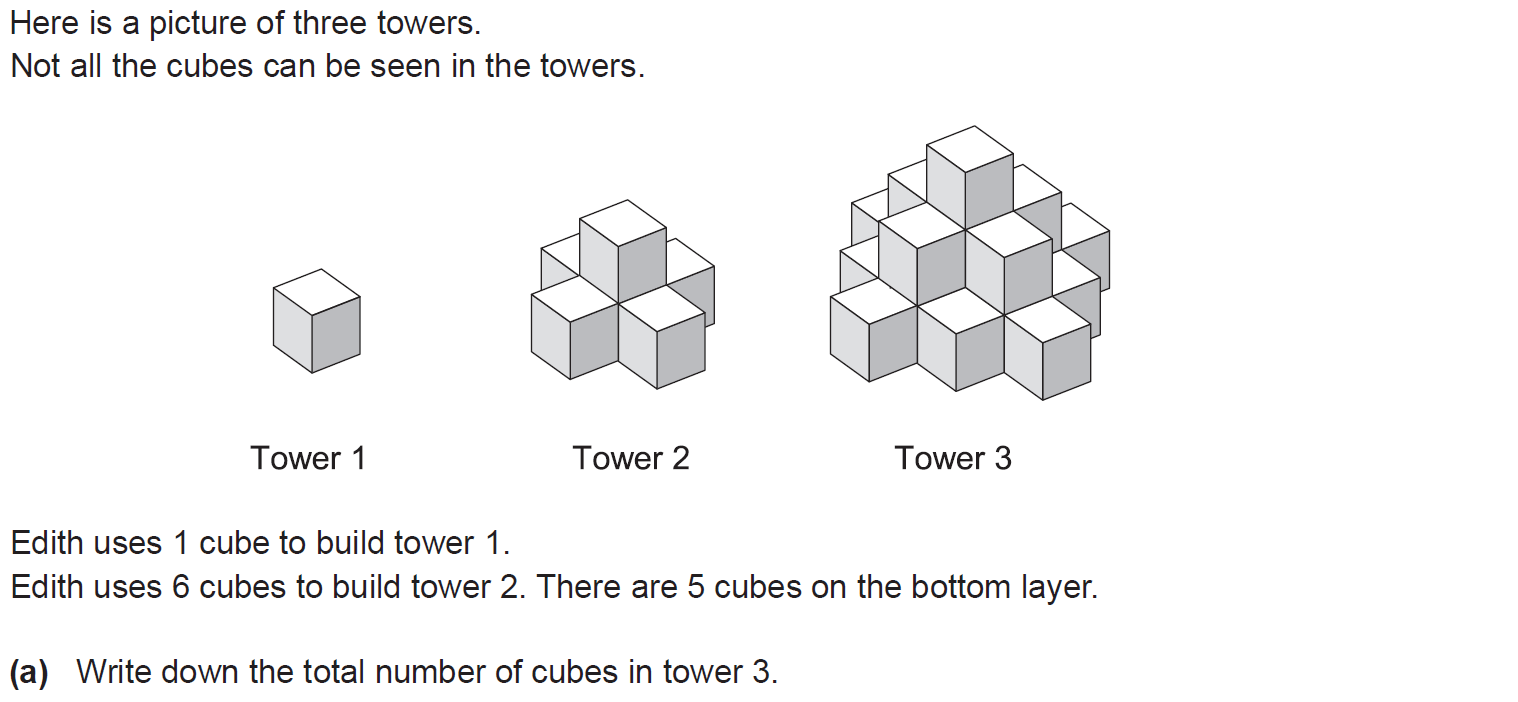 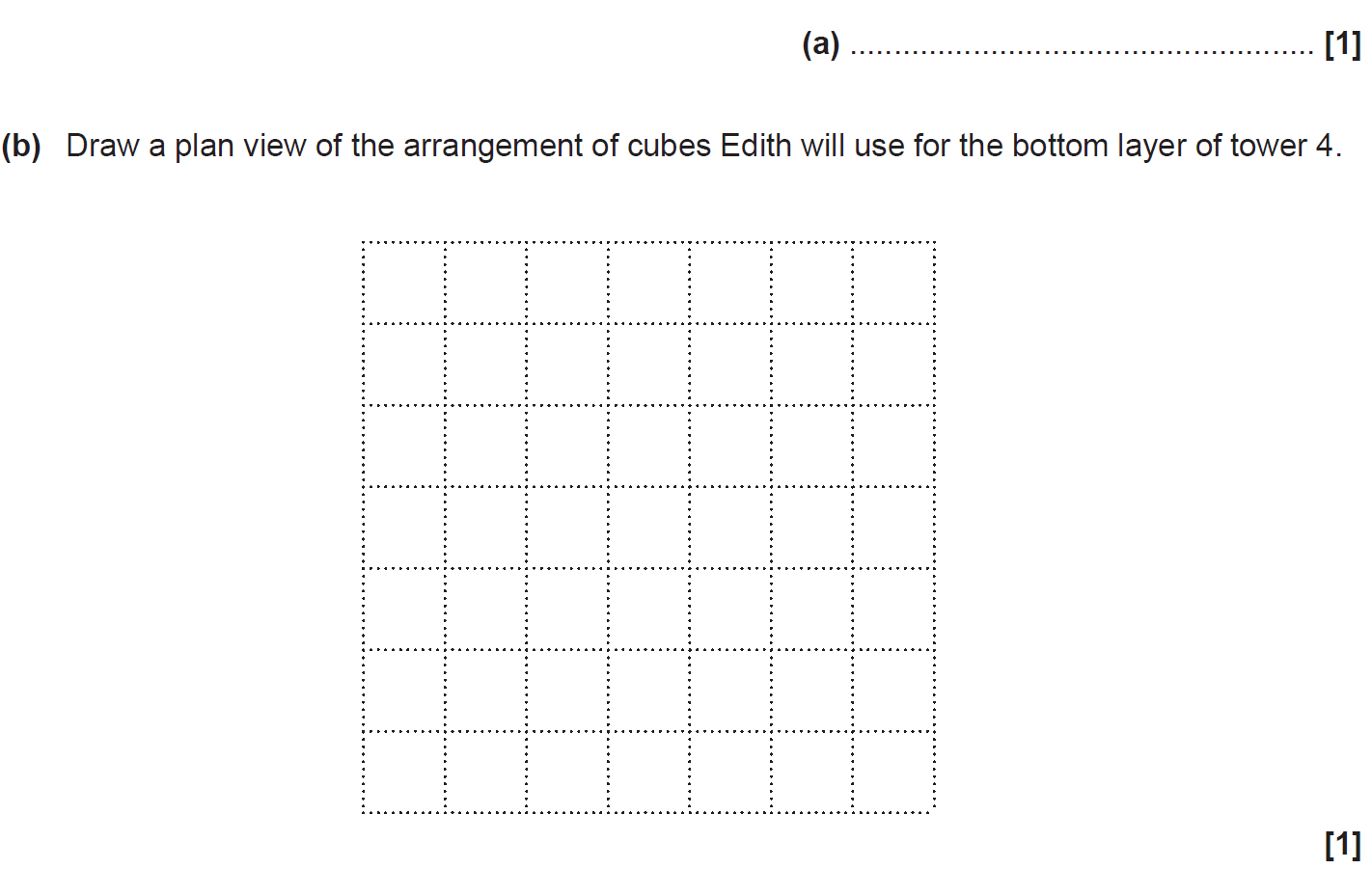 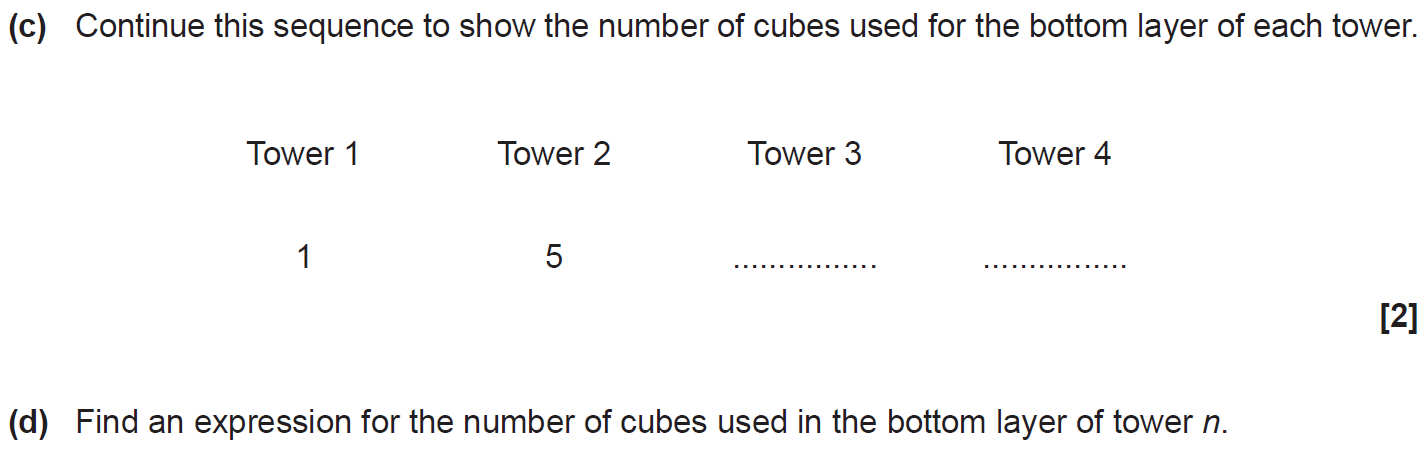 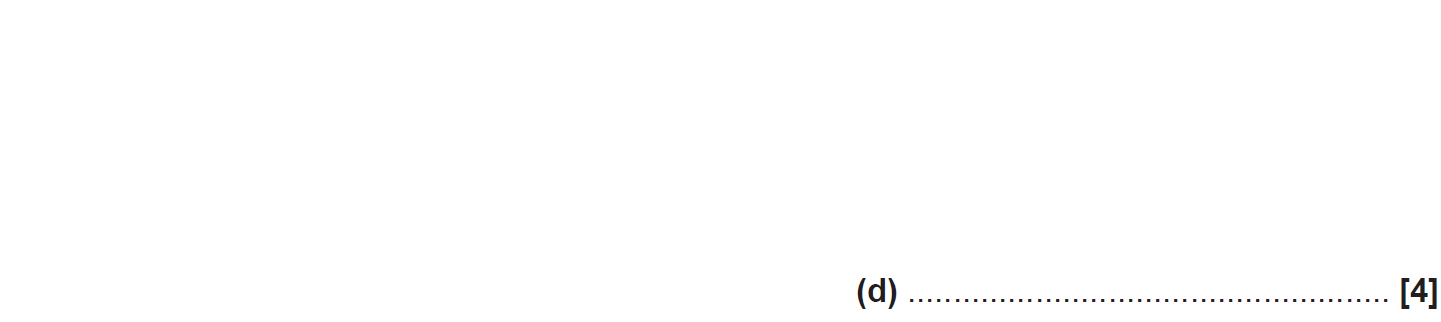 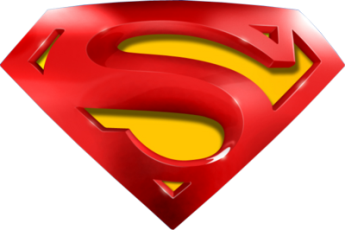 SAM 2H Q10
Volume & Surface Area
A
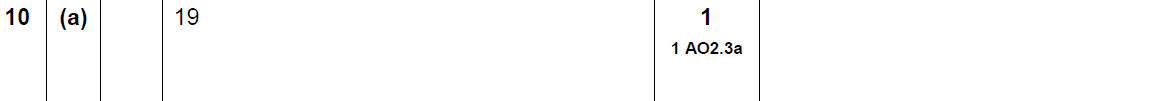 B
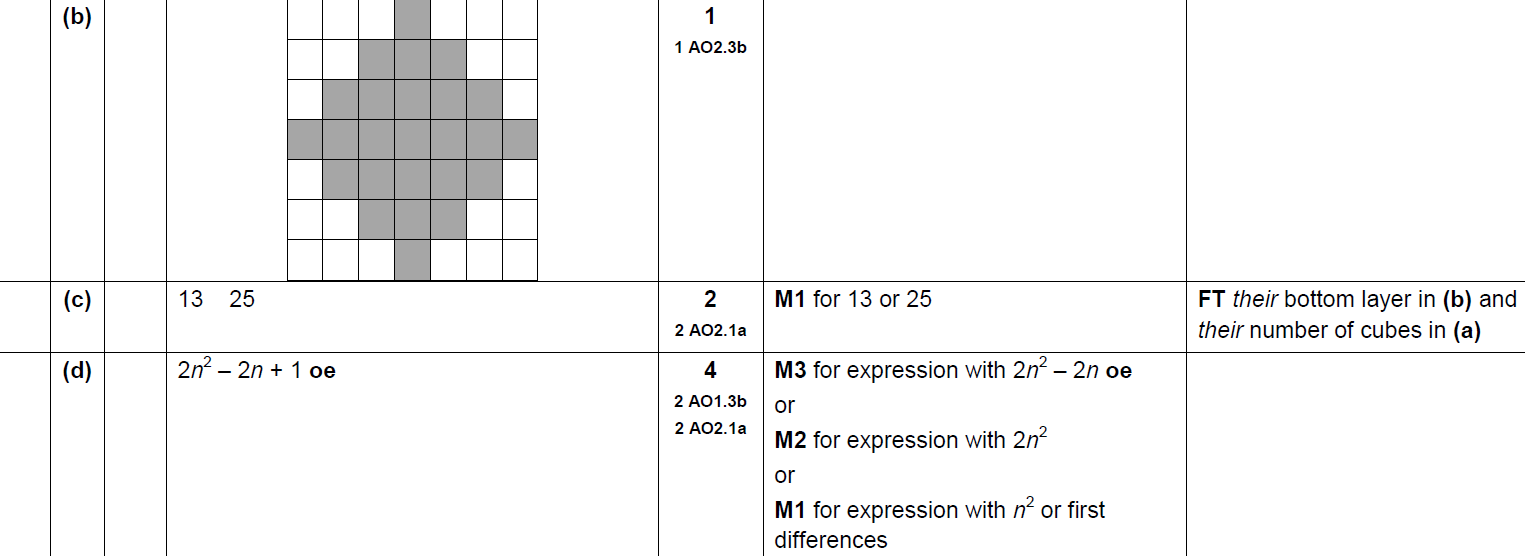 C
D
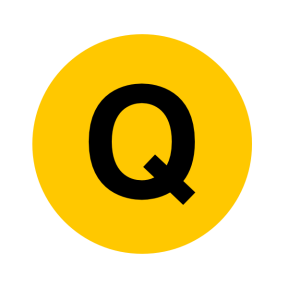 Practice 2H Q17
Volume & Surface Area
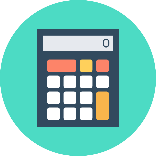 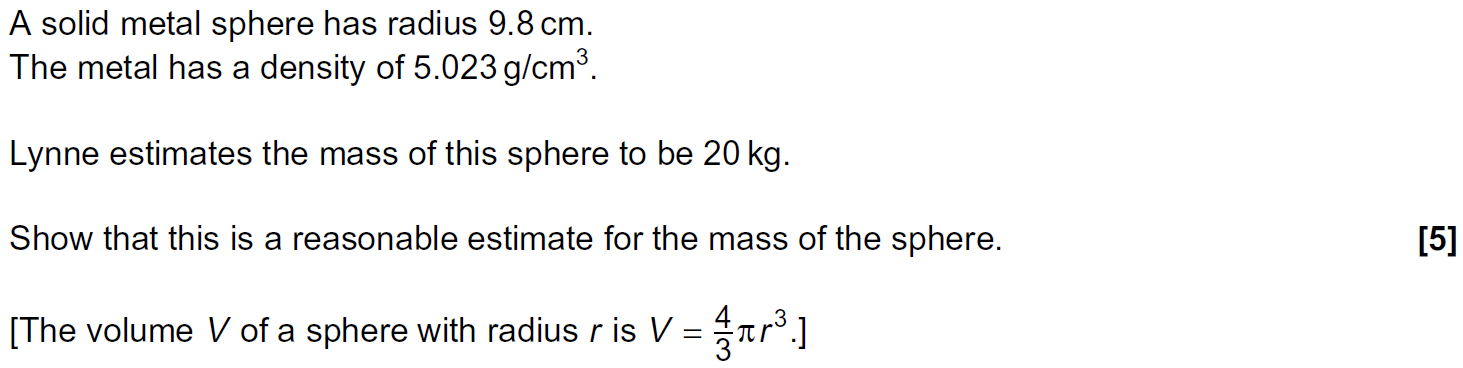 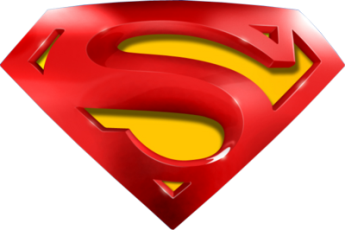 Practice 2H Q17
Volume & Surface Area
A
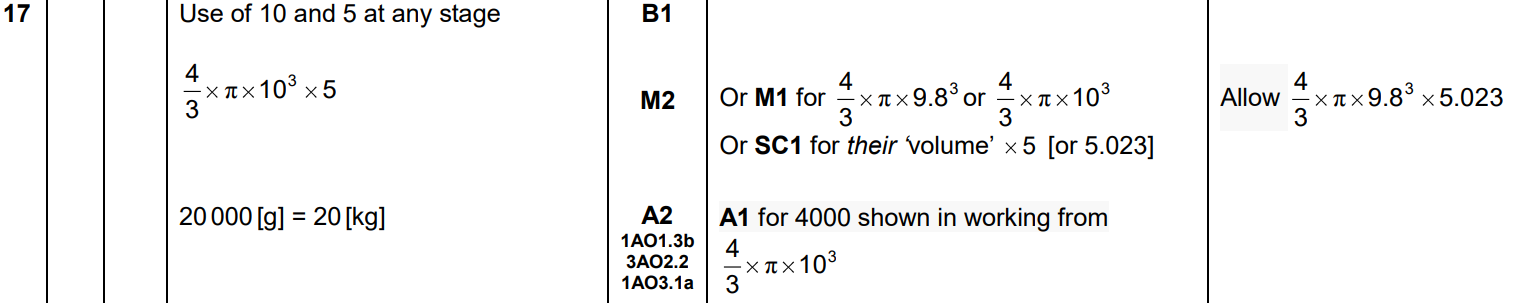 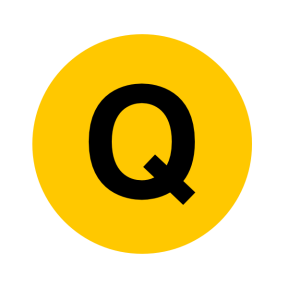 June 2017 3H Q8
Volume & Surface Area
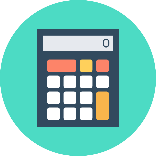 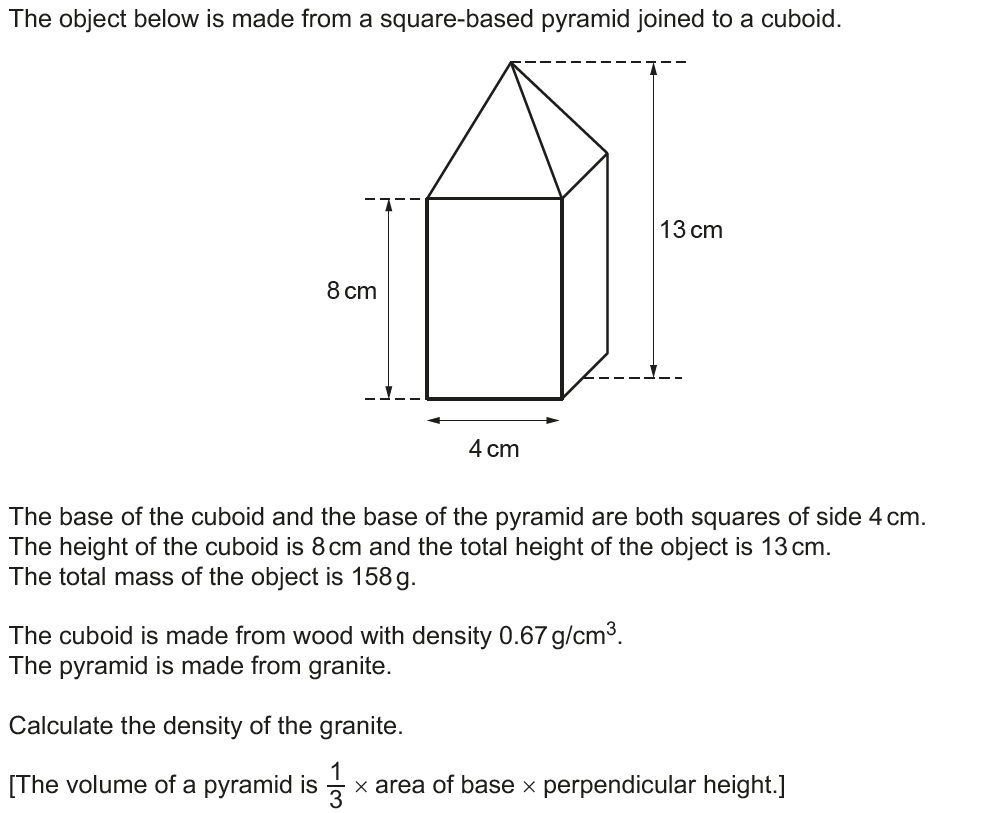 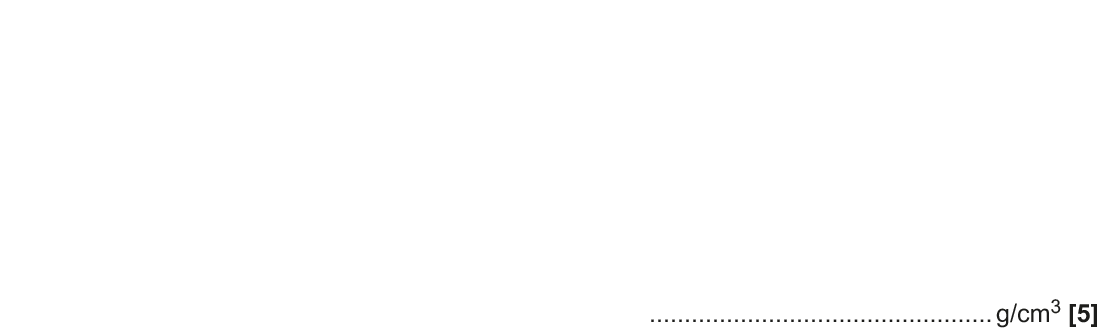 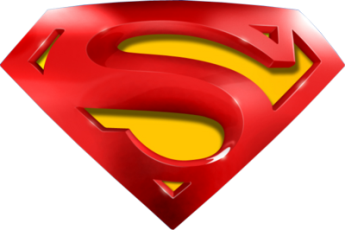 June 2017 3H Q8
Volume & Surface Area
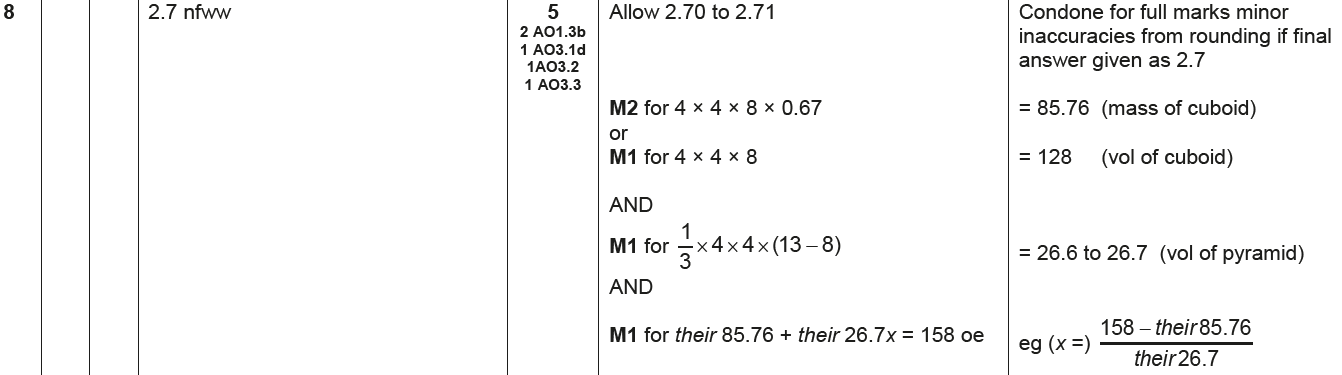 A
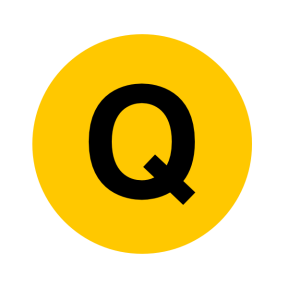 Nov 2017 3H Q15
Volume & Surface Area
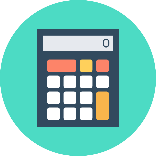 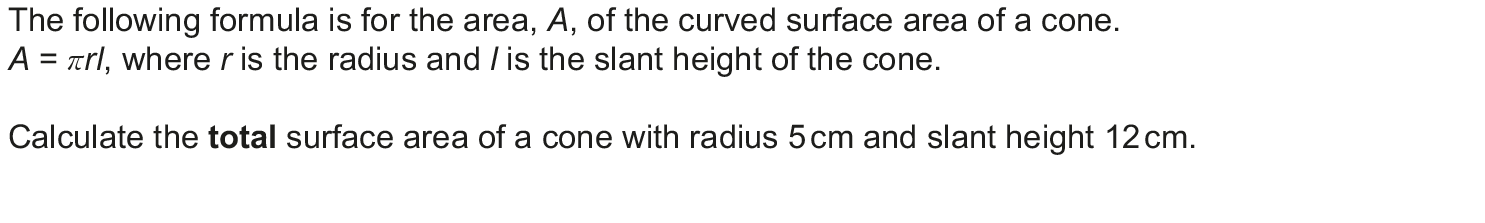 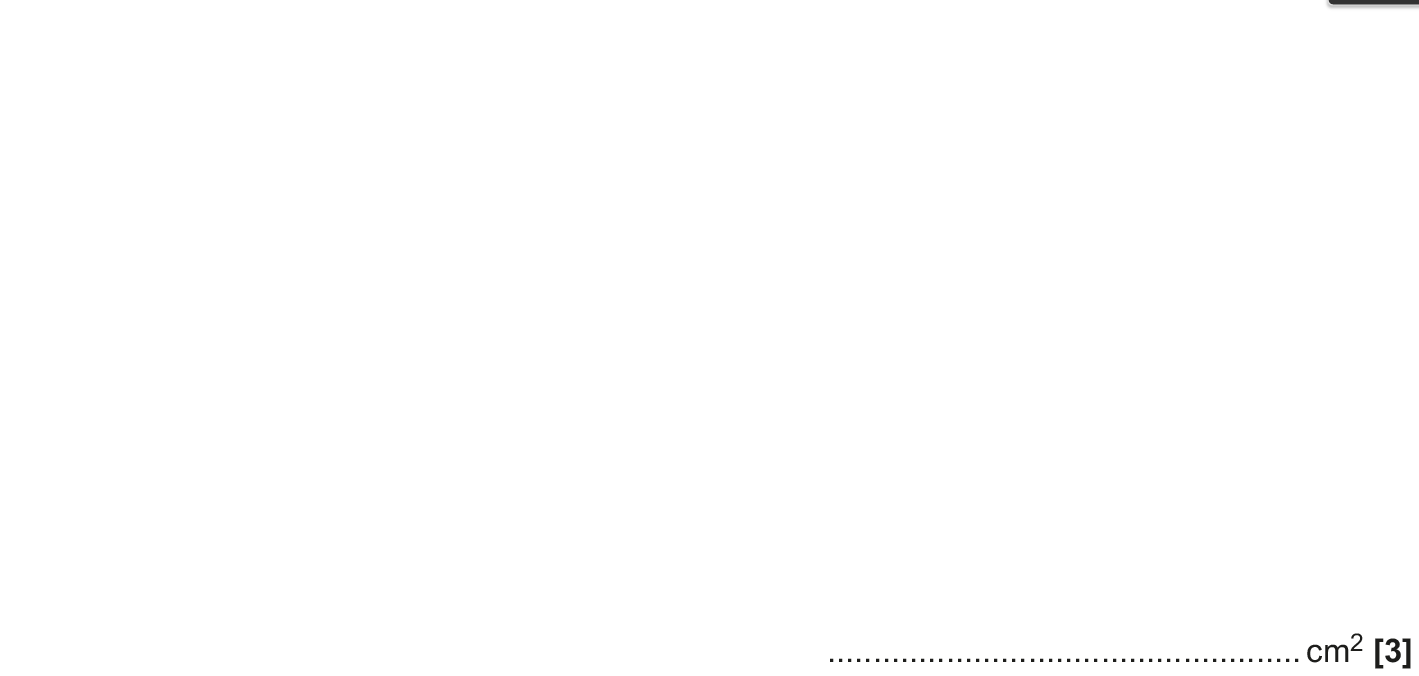 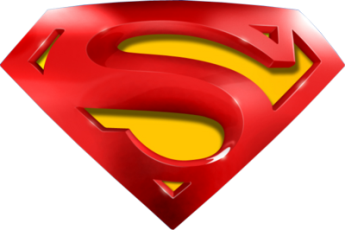 Nov 2017 3H Q15
Volume & Surface Area
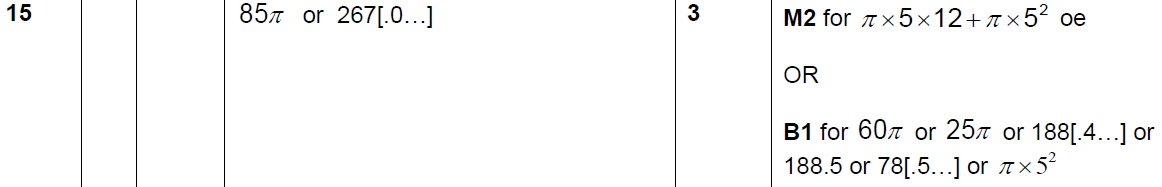 A
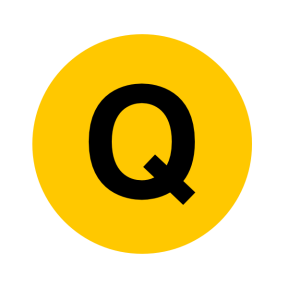 June 2018 2H Q14
Volume & Surface Area
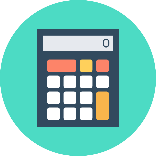 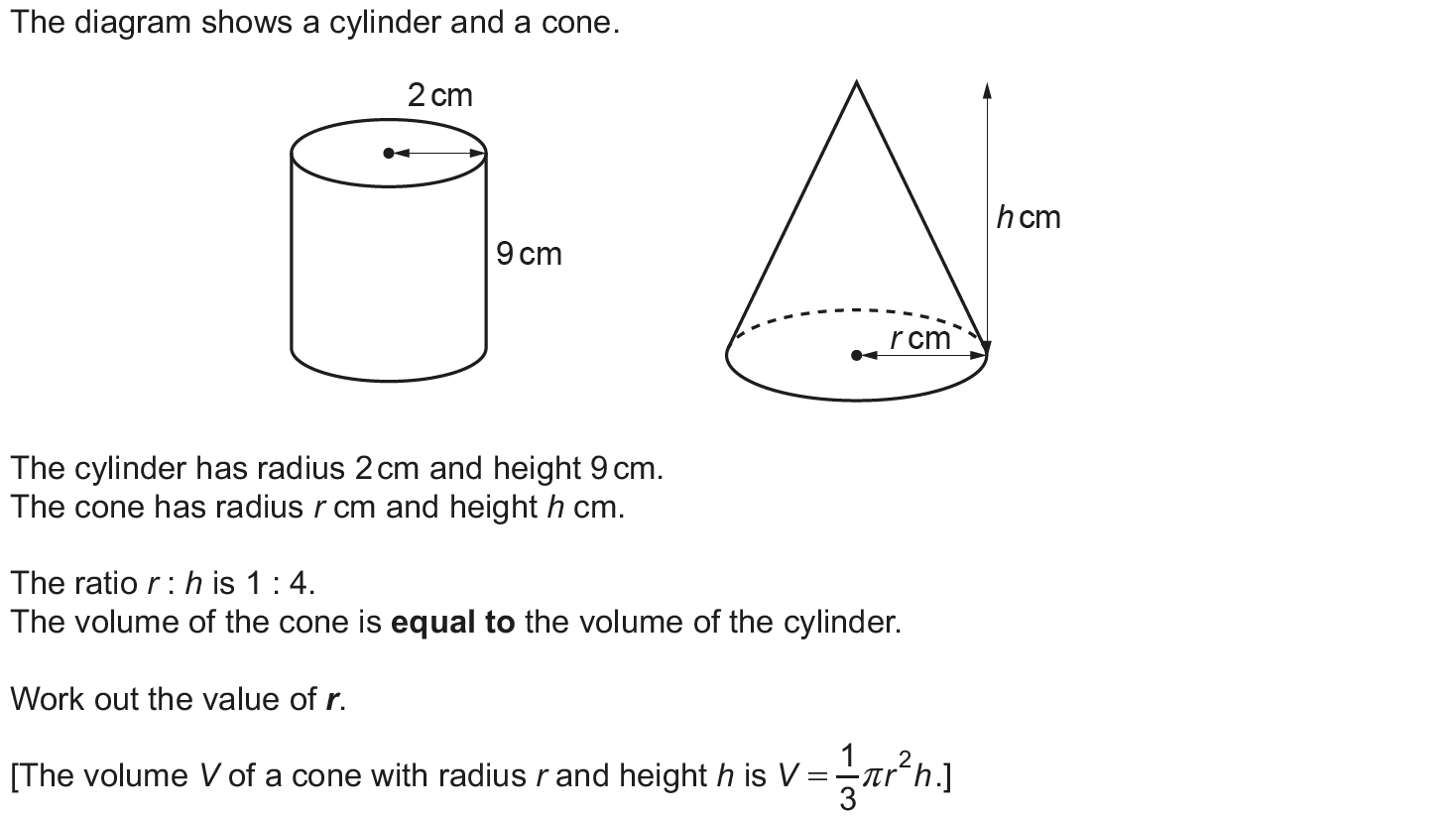 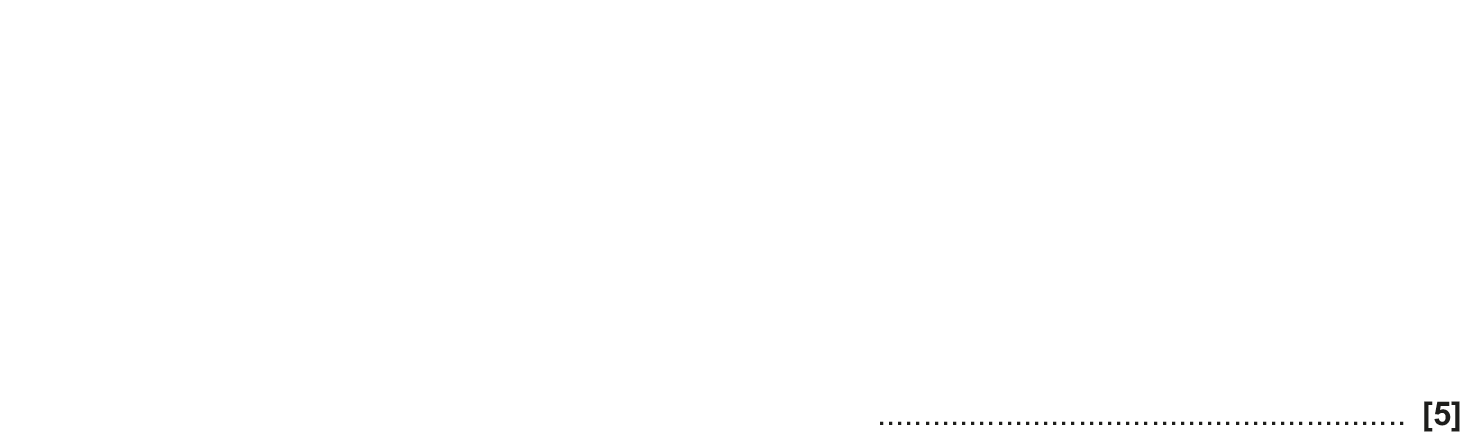 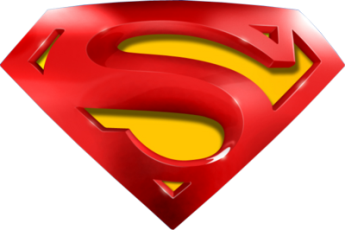 June 2018 2H Q14
Volume & Surface Area
A
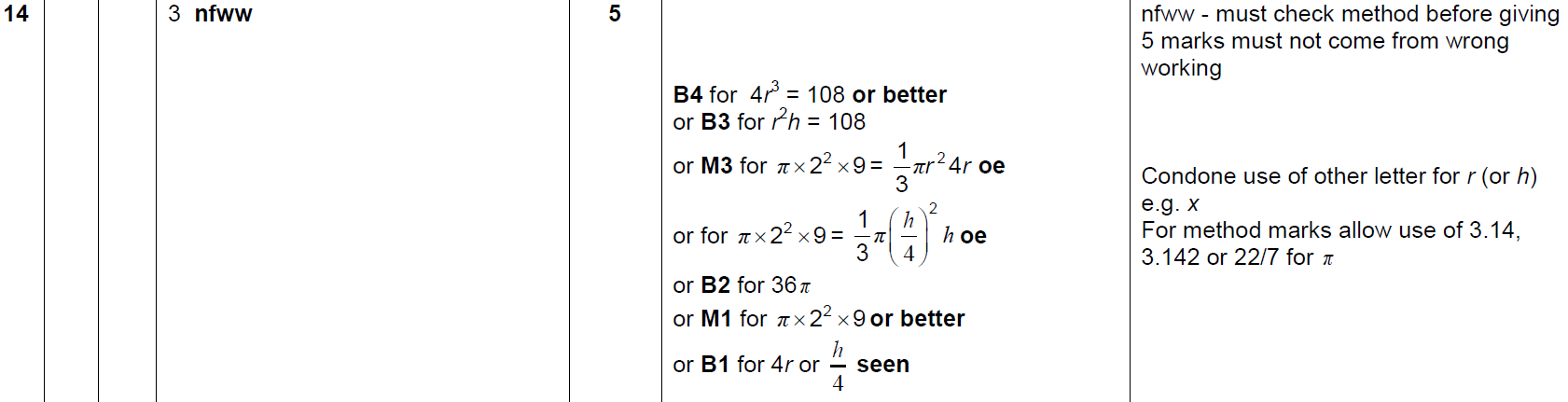 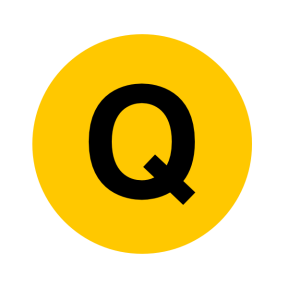 June 2018 3H Q13
Volume & Surface Area
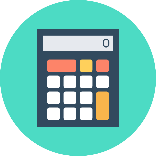 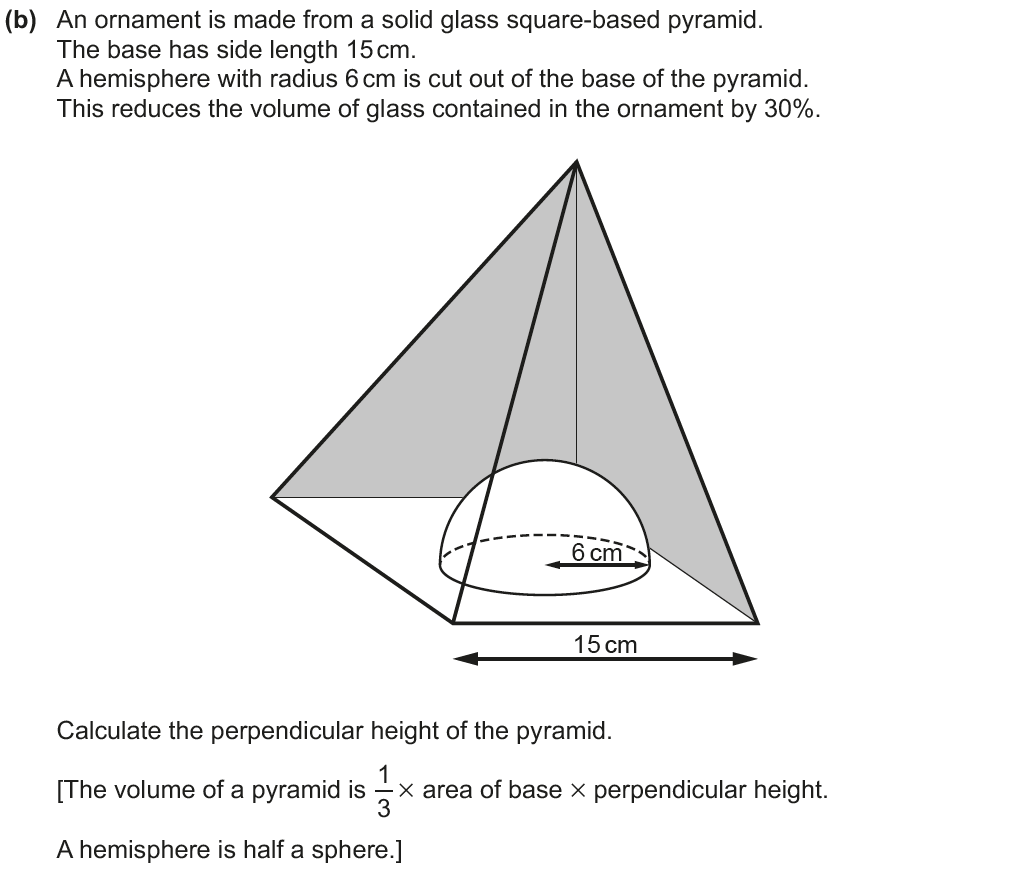 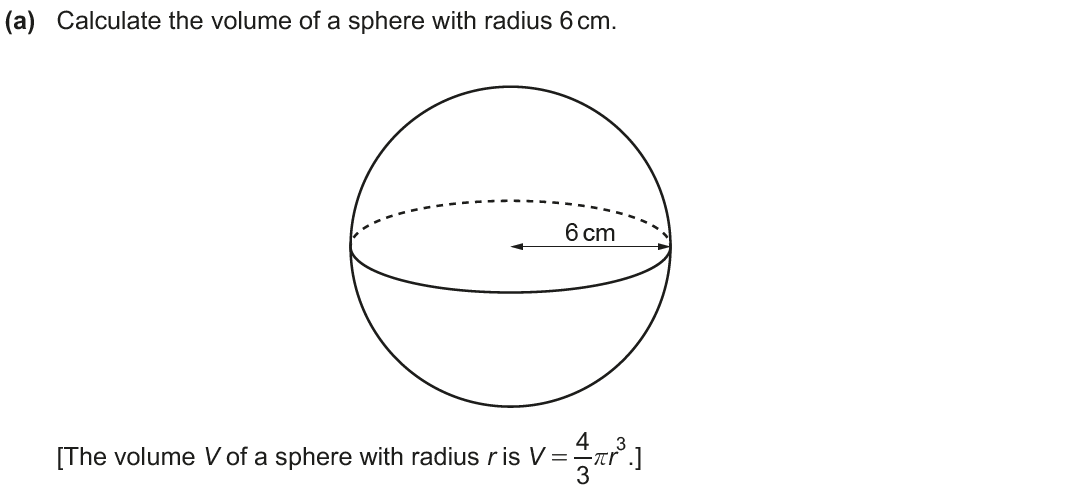 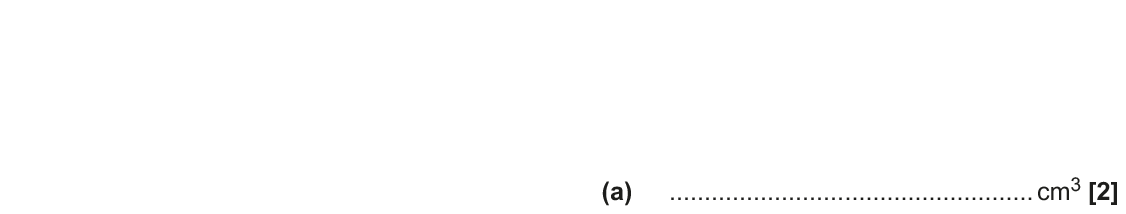 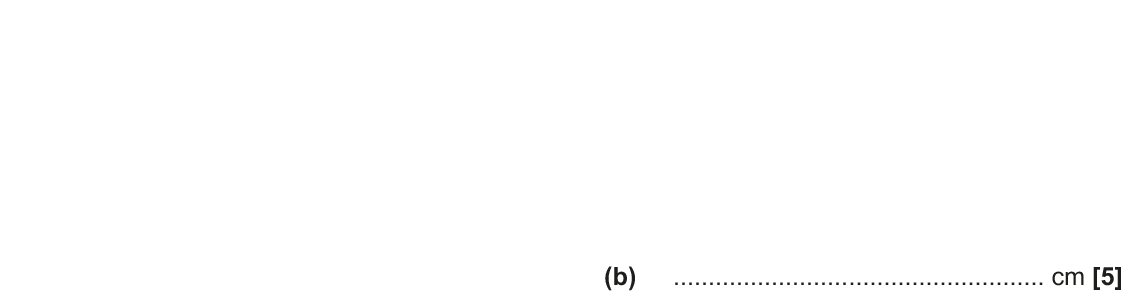 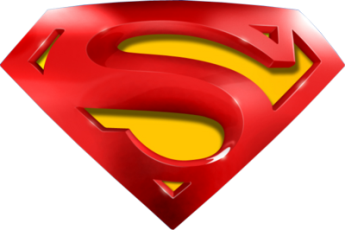 June 2018 3H Q13
Volume & Surface Area
A
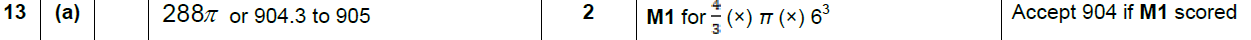 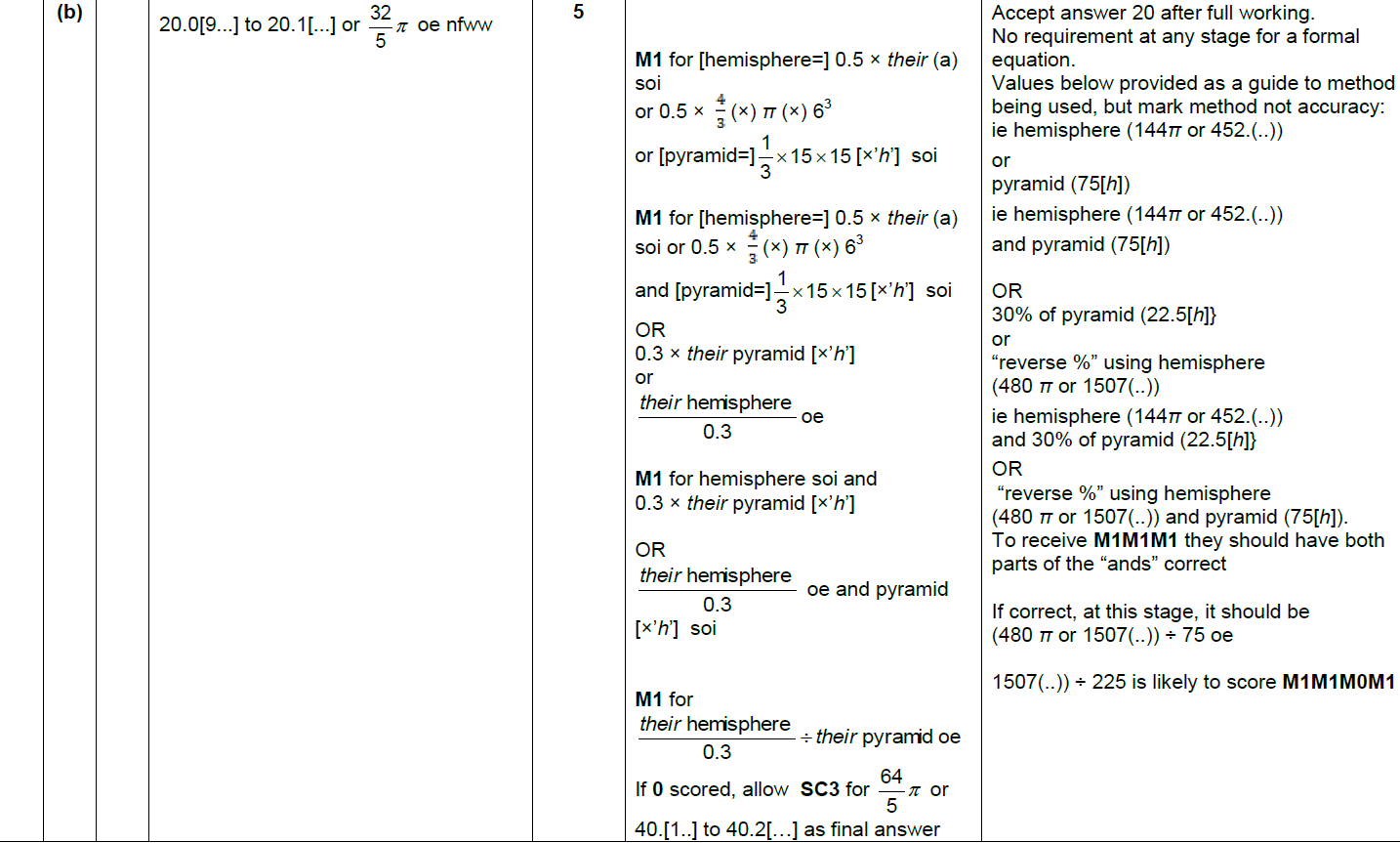 B
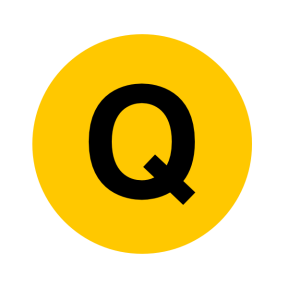 Nov 2018 1H Q6
Volume & Surface Area
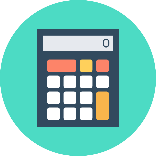 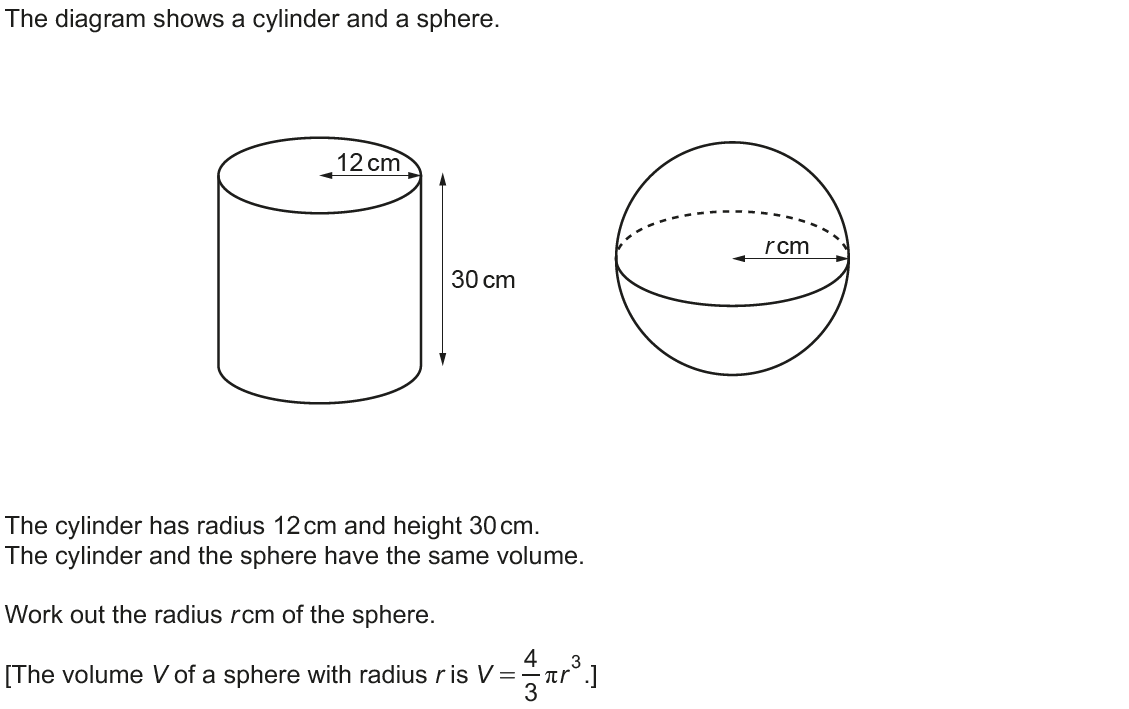 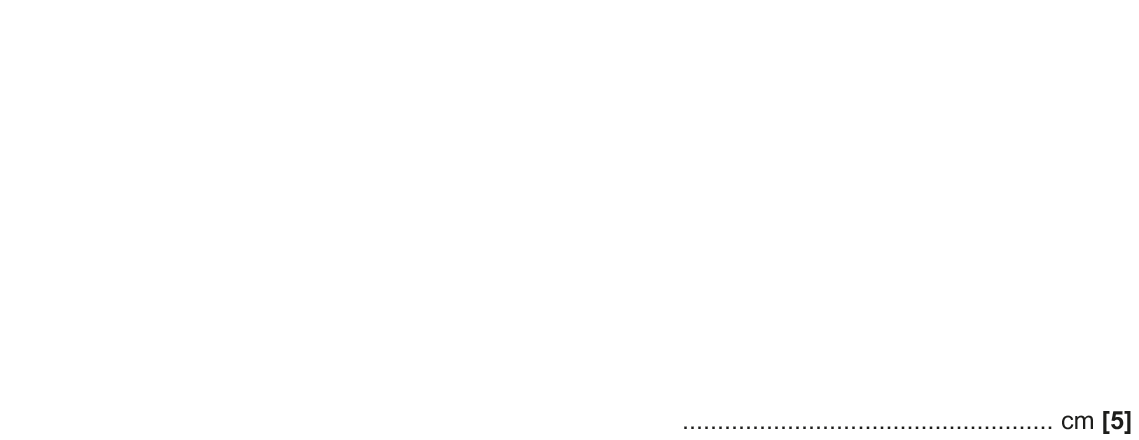 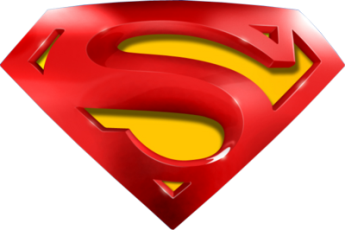 Nov 2018 1H Q6
Volume & Surface Area
A
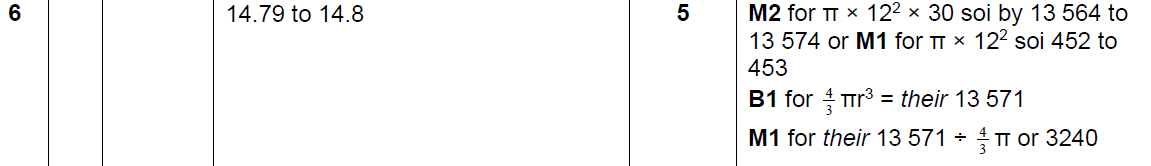 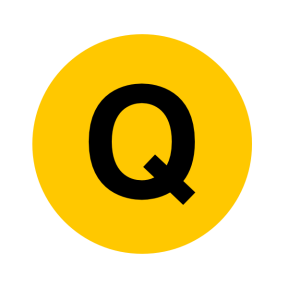